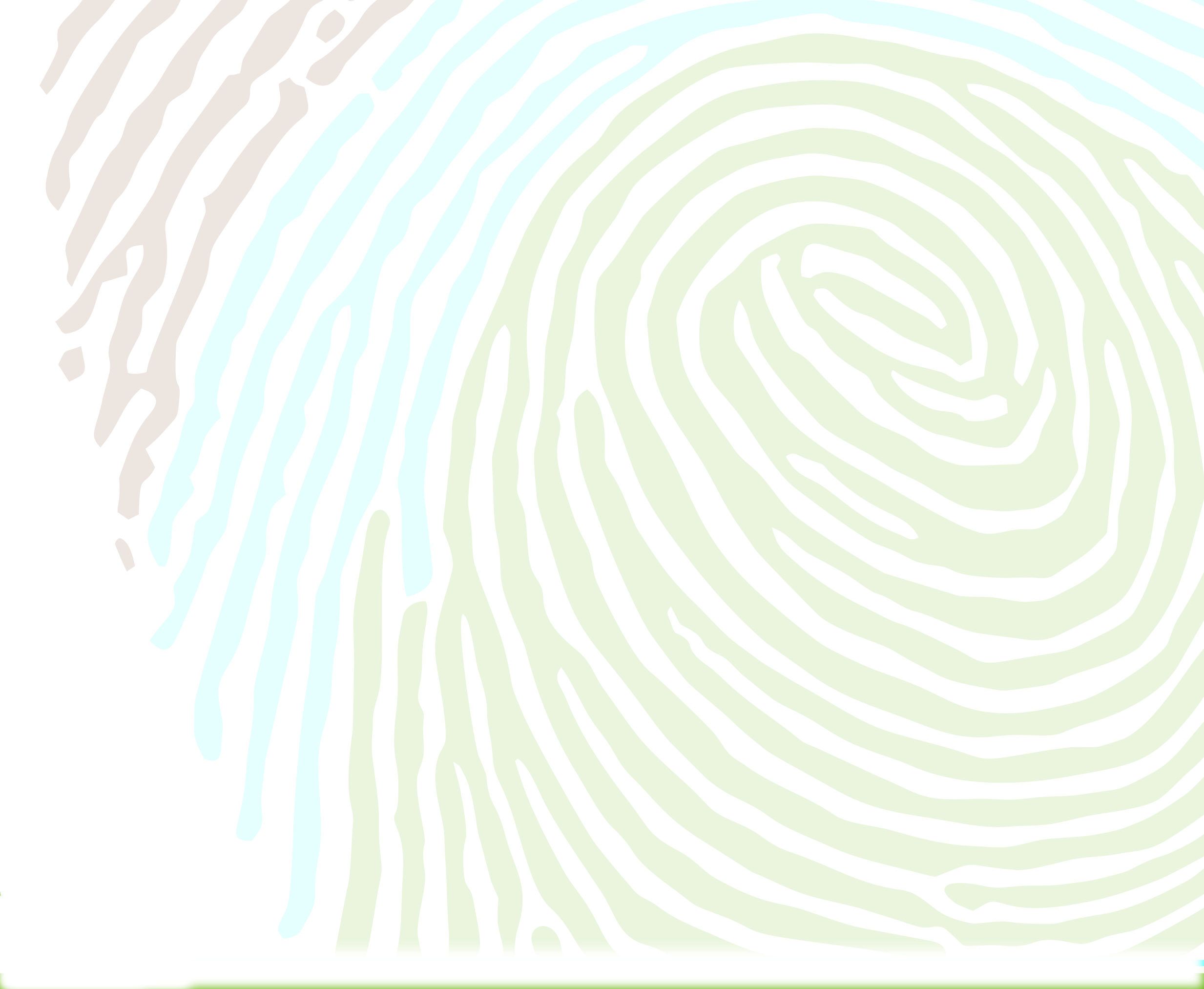 ΠΛΗΡΟΤΗΤΑ ΚΑΤΗΓΟΡΗΤΗΡΙΟΥ & ΠΑΡΑΓΡΑΦΗ ΑΞΙΟΠΟΙΝΟΥ περιβαλλοντικών εγκλημάτων
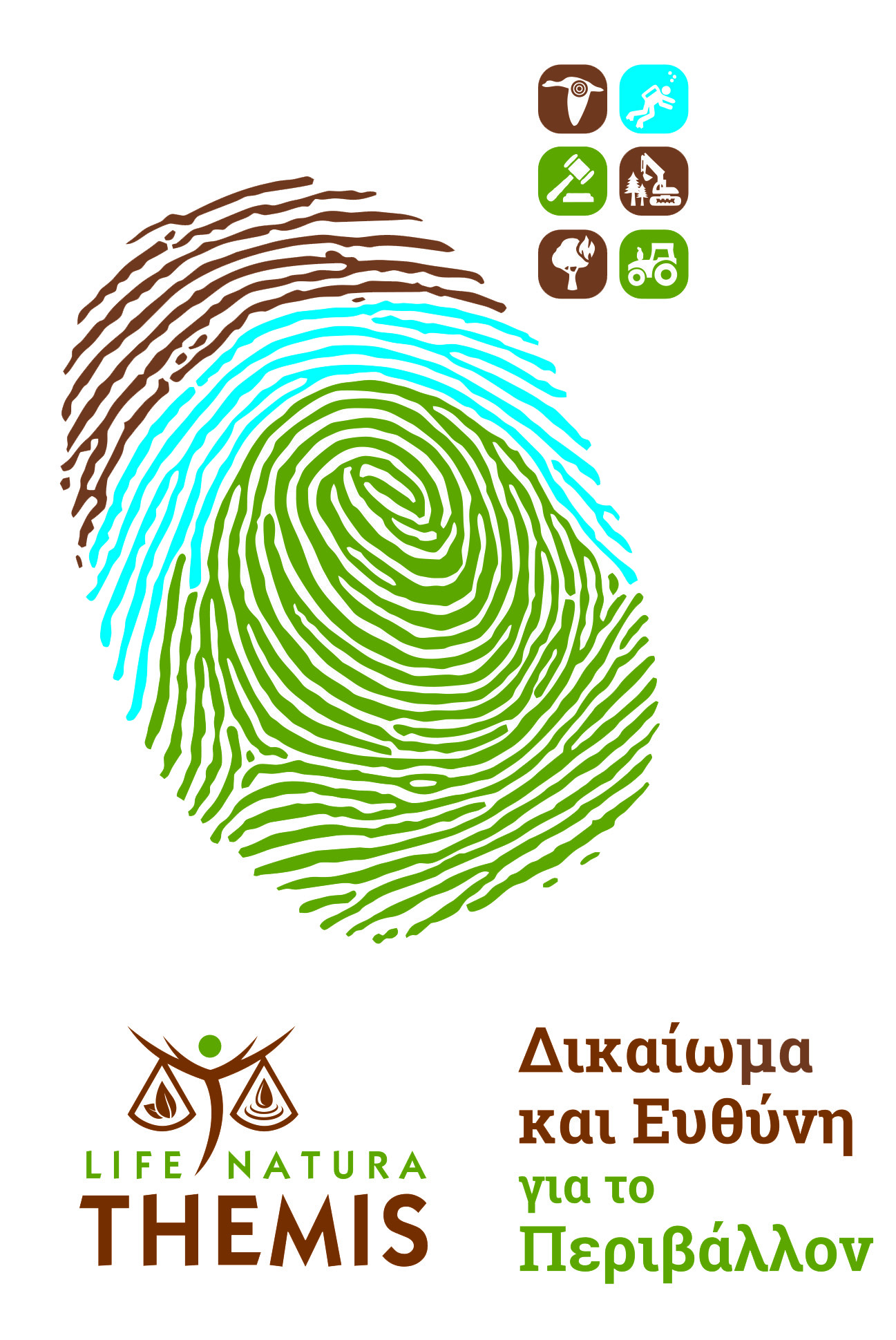 Γ.Χ. Σμπώκος, Δ.Ν., συντονιστής ΔΣΗ
Το έργο LIFE14/GIE/GR/000026 χρηματοδοτείται σε ποσοστό 60% από το χρηματοδοτικό εργαλείο 
LIFE “Περιβαλλοντική Διακυβέρνηση & Πληροφόρηση” της Ευρωπαϊκής Επιτροπής.
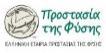 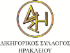 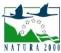 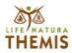 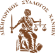 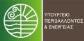 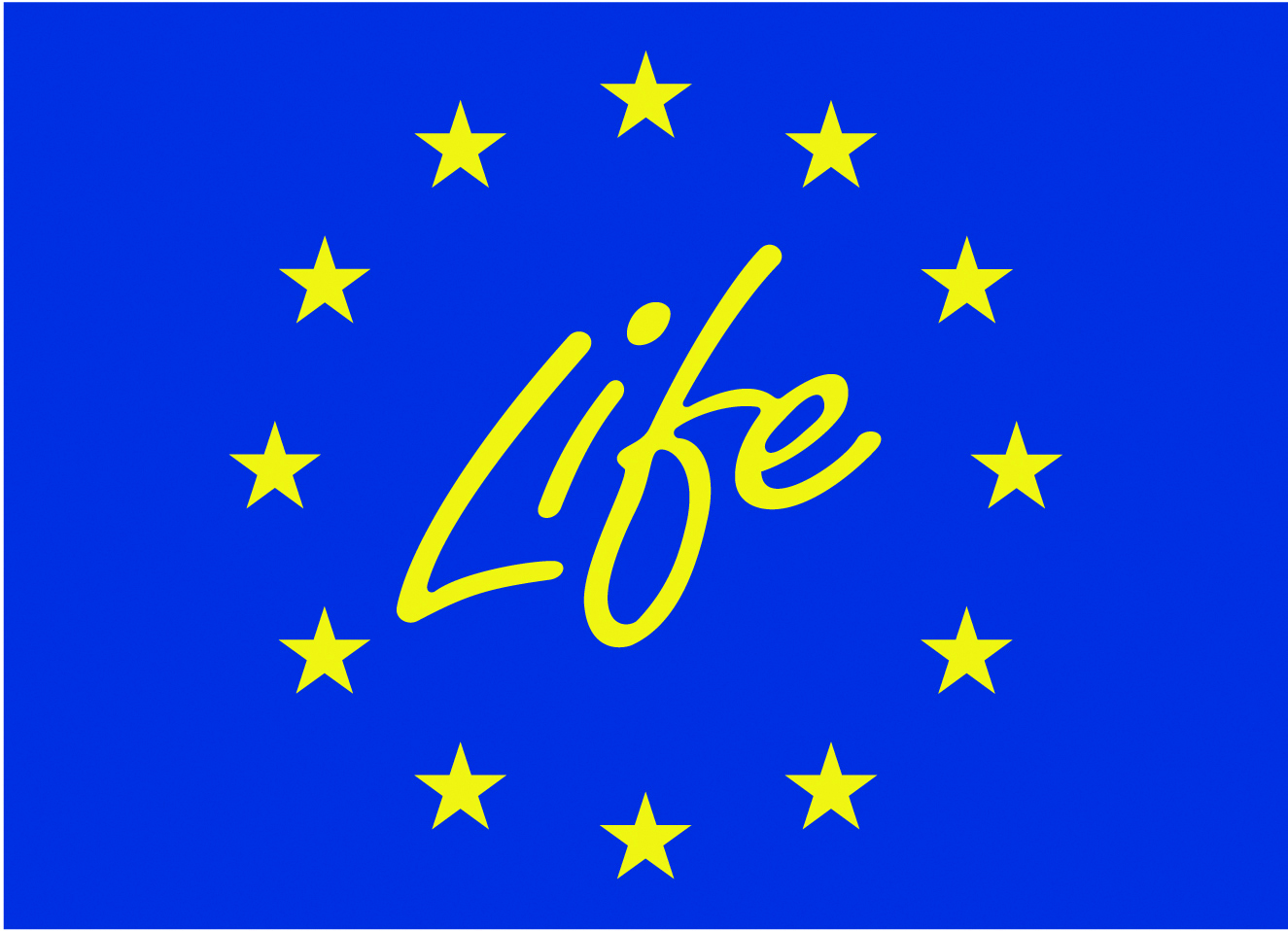 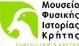 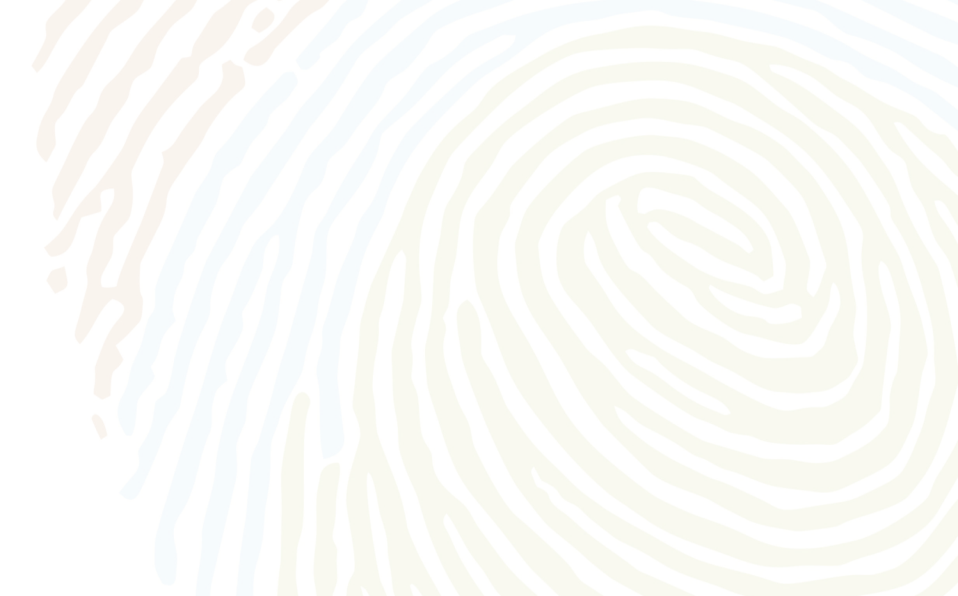 LIFE Natura Themis - LIFE14/GIE/GR/000026«Προώθηση της ευαισθητοποίησης για την άσκηση δίωξης για εγκλήματα κατά της άγριας ζωής και την ανάδειξη της περιβαλλοντικής ευθύνης για την αντιμετώπιση ζημιών έναντι της βιοποικιλότητας σε περιοχές του Δικτύου NATURA 2000 στην Κρήτη»
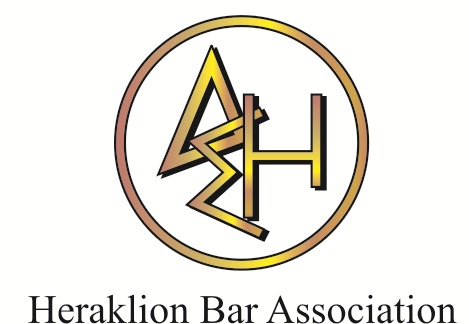 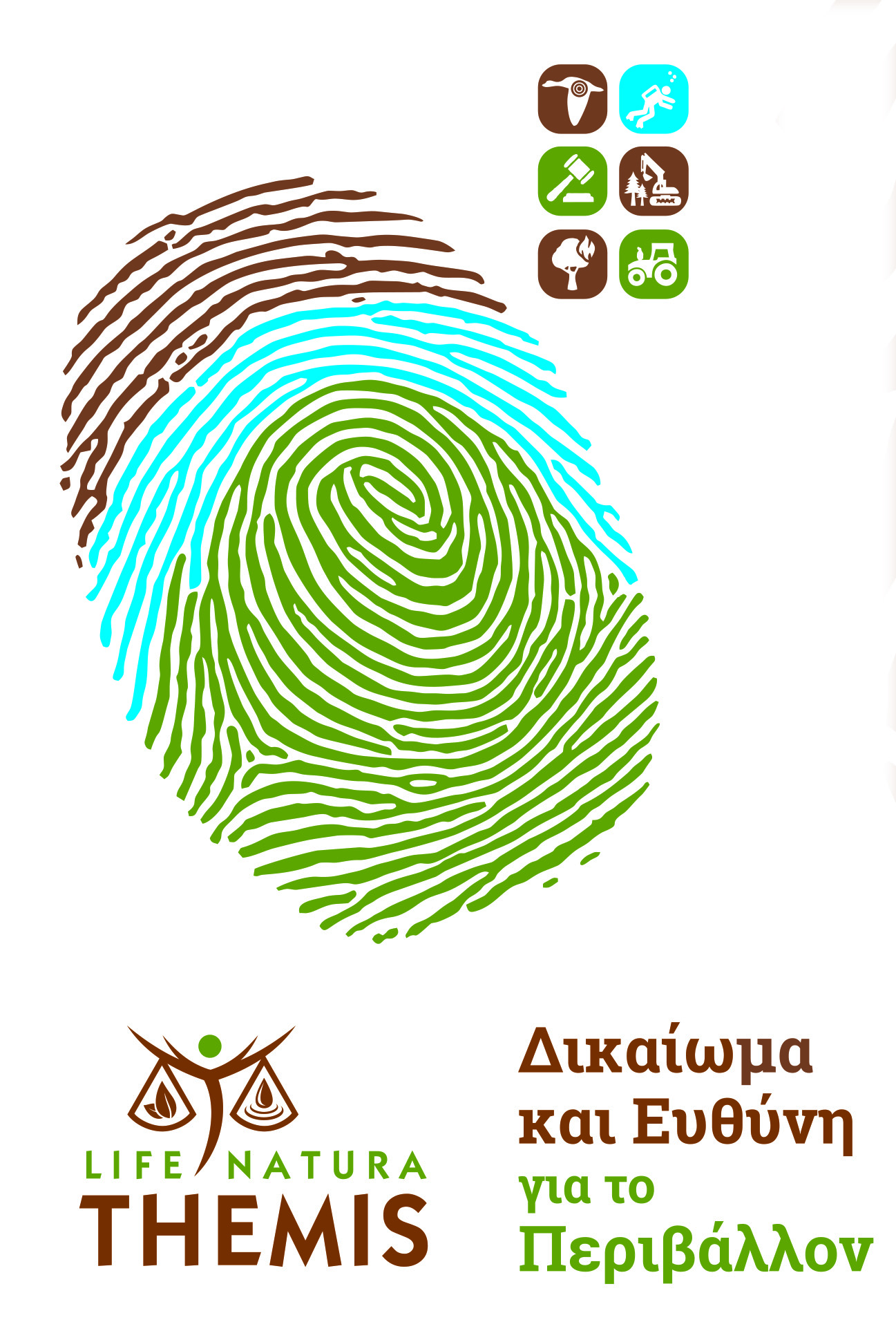 Το έργο LIFE14/GIE/GR/000026 χρηματοδοτείται σε ποσοστό 60% από το χρηματοδοτικό εργαλείο 
LIFE “Περιβαλλοντική Διακυβέρνηση & Πληροφόρηση” της Ευρωπαϊκής Επιτροπής.
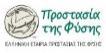 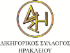 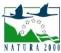 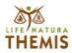 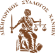 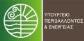 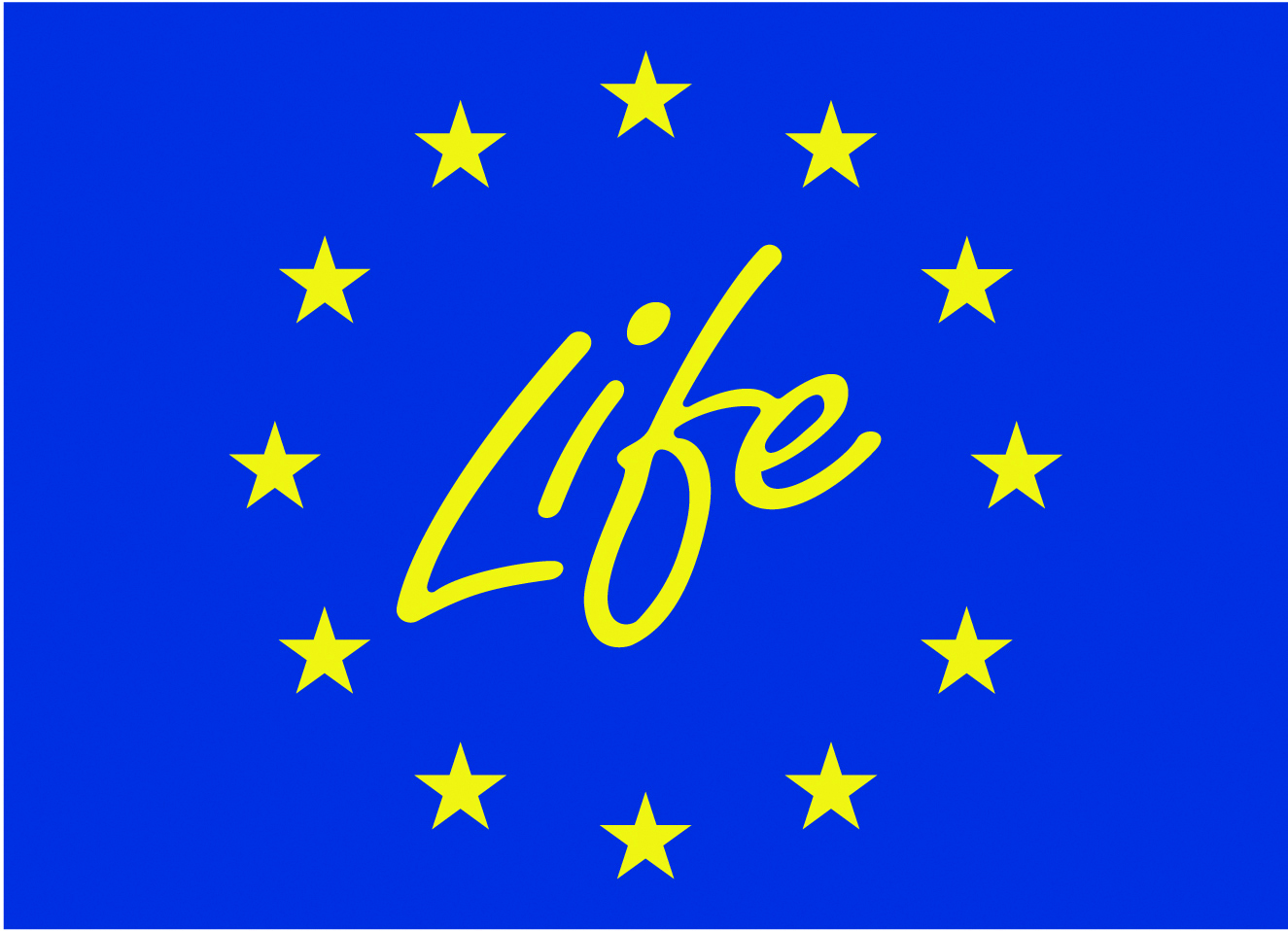 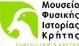 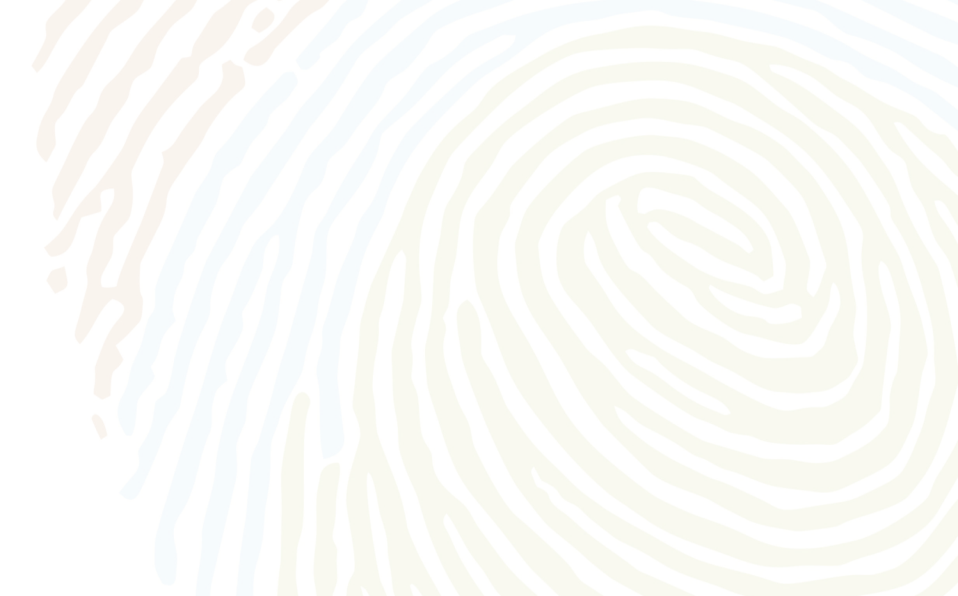 LIFE Natura Themis - LIFE14/GIE/GR/000026«Προώθηση της ευαισθητοποίησης για την άσκηση δίωξης για εγκλήματα κατά της άγριας ζωής και την ανάδειξη της περιβαλλοντικής ευθύνης για την αντιμετώπιση ζημιών έναντι της βιοποικιλότητας σε περιοχές του Δικτύου NATURA 2000 στην Κρήτη»
Α
ΠΛΗΡΟΤΗΤΑ ΚΑΤΗΓΟΡΗΤΗΡΙΟΥ
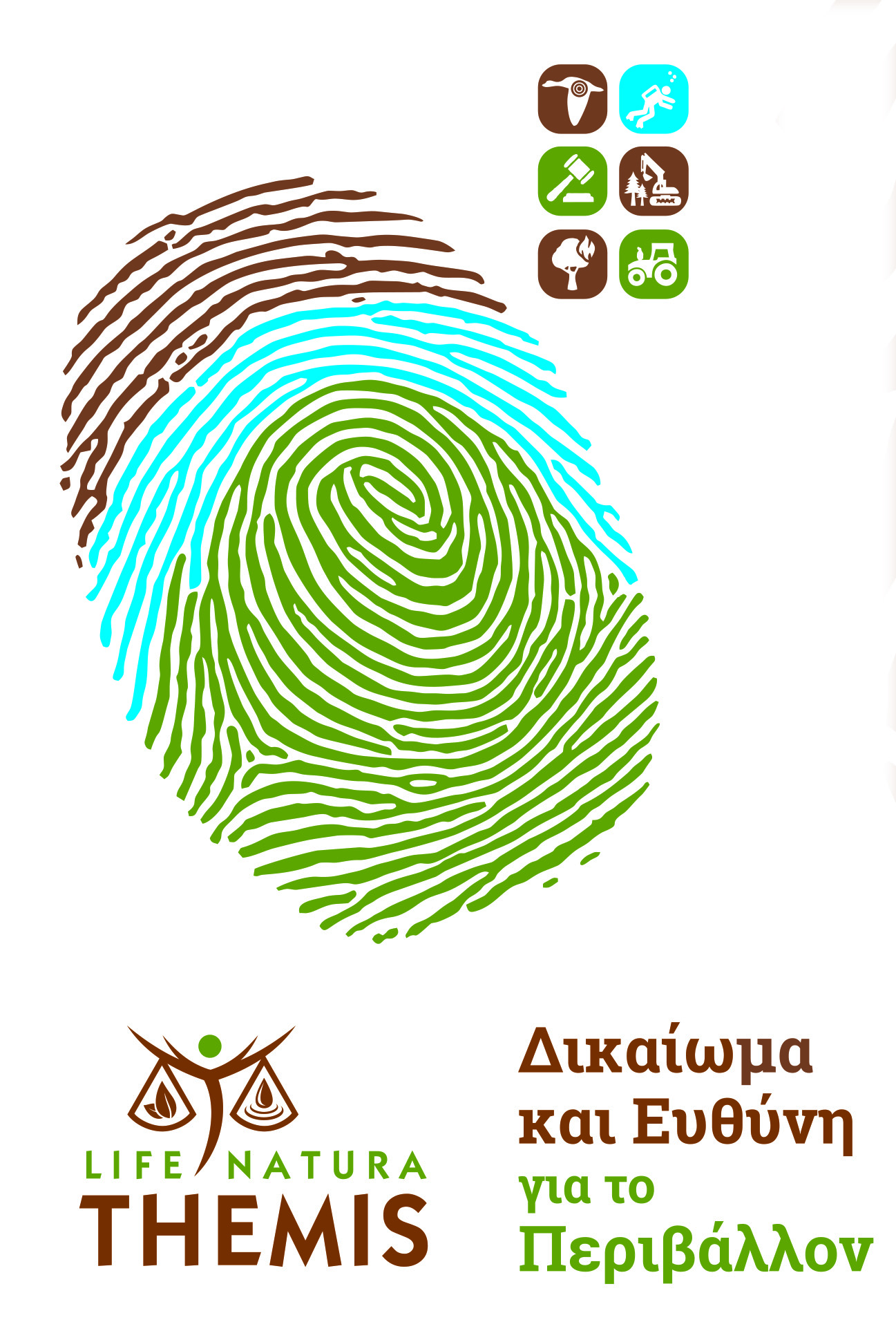 Το έργο LIFE14/GIE/GR/000026 χρηματοδοτείται σε ποσοστό 60% από το χρηματοδοτικό εργαλείο 
LIFE “Περιβαλλοντική Διακυβέρνηση & Πληροφόρηση” της Ευρωπαϊκής Επιτροπής.
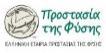 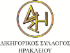 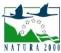 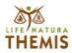 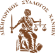 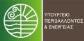 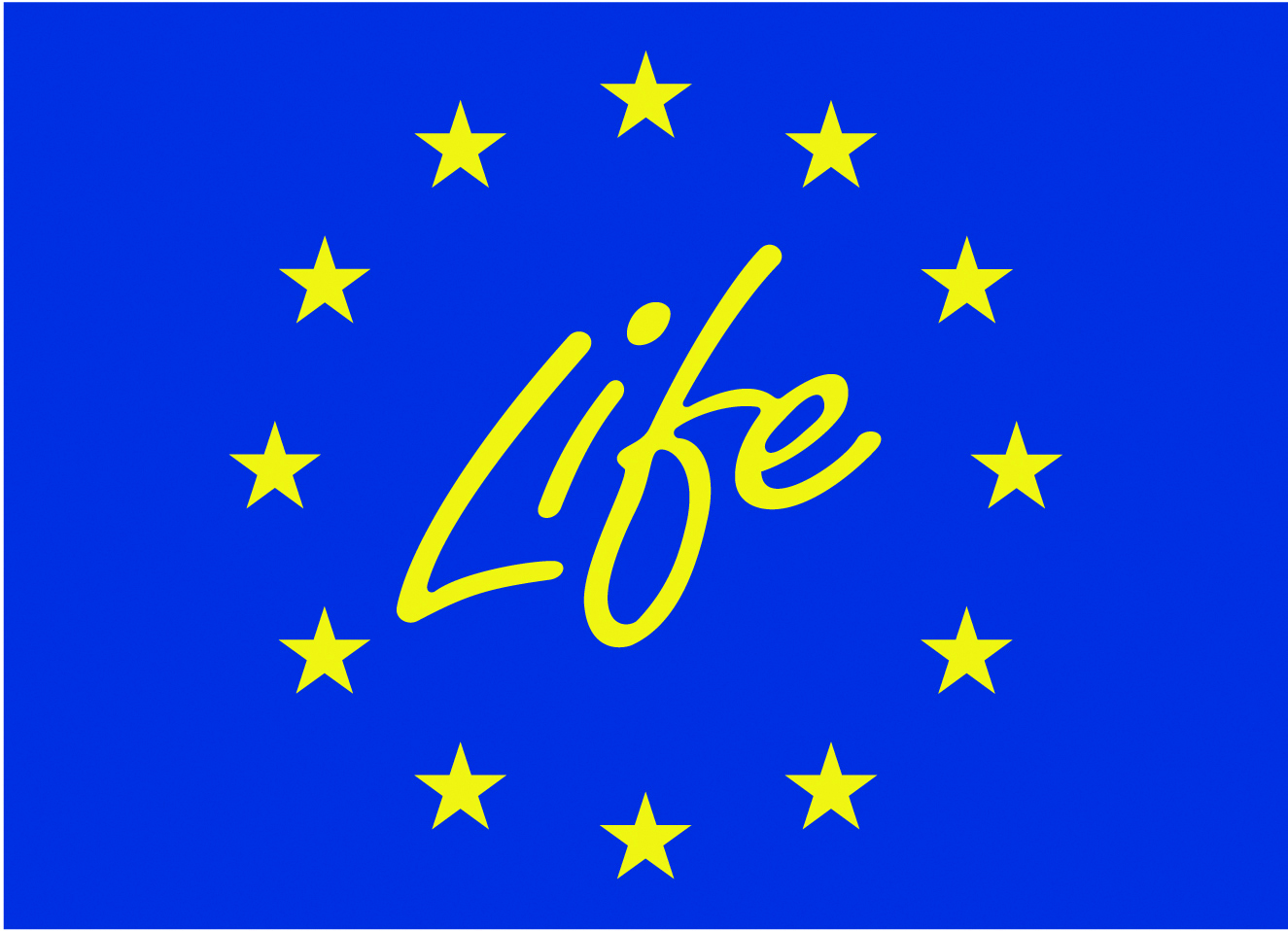 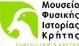 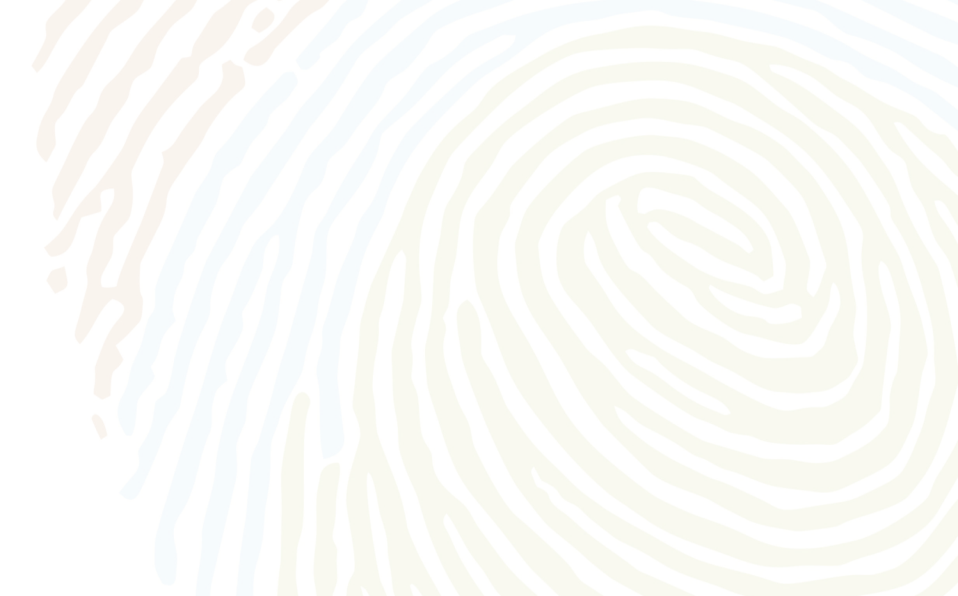 LIFE Natura Themis - LIFE14/GIE/GR/000026«Προώθηση της ευαισθητοποίησης για την άσκηση δίωξης για εγκλήματα κατά της άγριας ζωής και την ανάδειξη της περιβαλλοντικής ευθύνης για την αντιμετώπιση ζημιών έναντι της βιοποικιλότητας σε περιοχές του Δικτύου NATURA 2000 στην Κρήτη»
Η κρίση μας επηρεάζεται από τις γνώσεις μας.
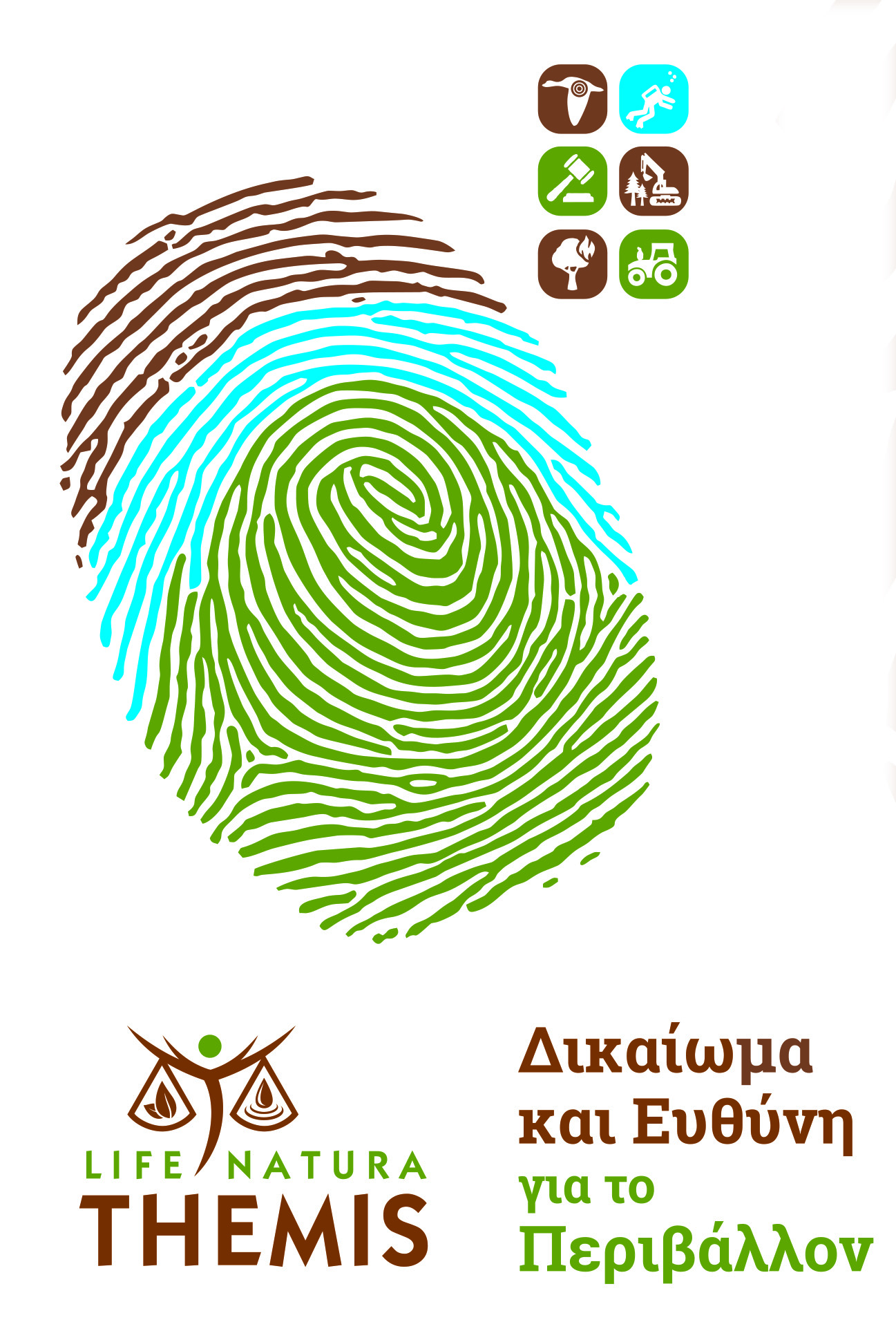 Το έργο LIFE14/GIE/GR/000026 χρηματοδοτείται σε ποσοστό 60% από το χρηματοδοτικό εργαλείο 
LIFE “Περιβαλλοντική Διακυβέρνηση & Πληροφόρηση” της Ευρωπαϊκής Επιτροπής.
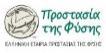 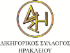 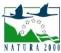 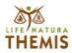 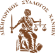 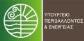 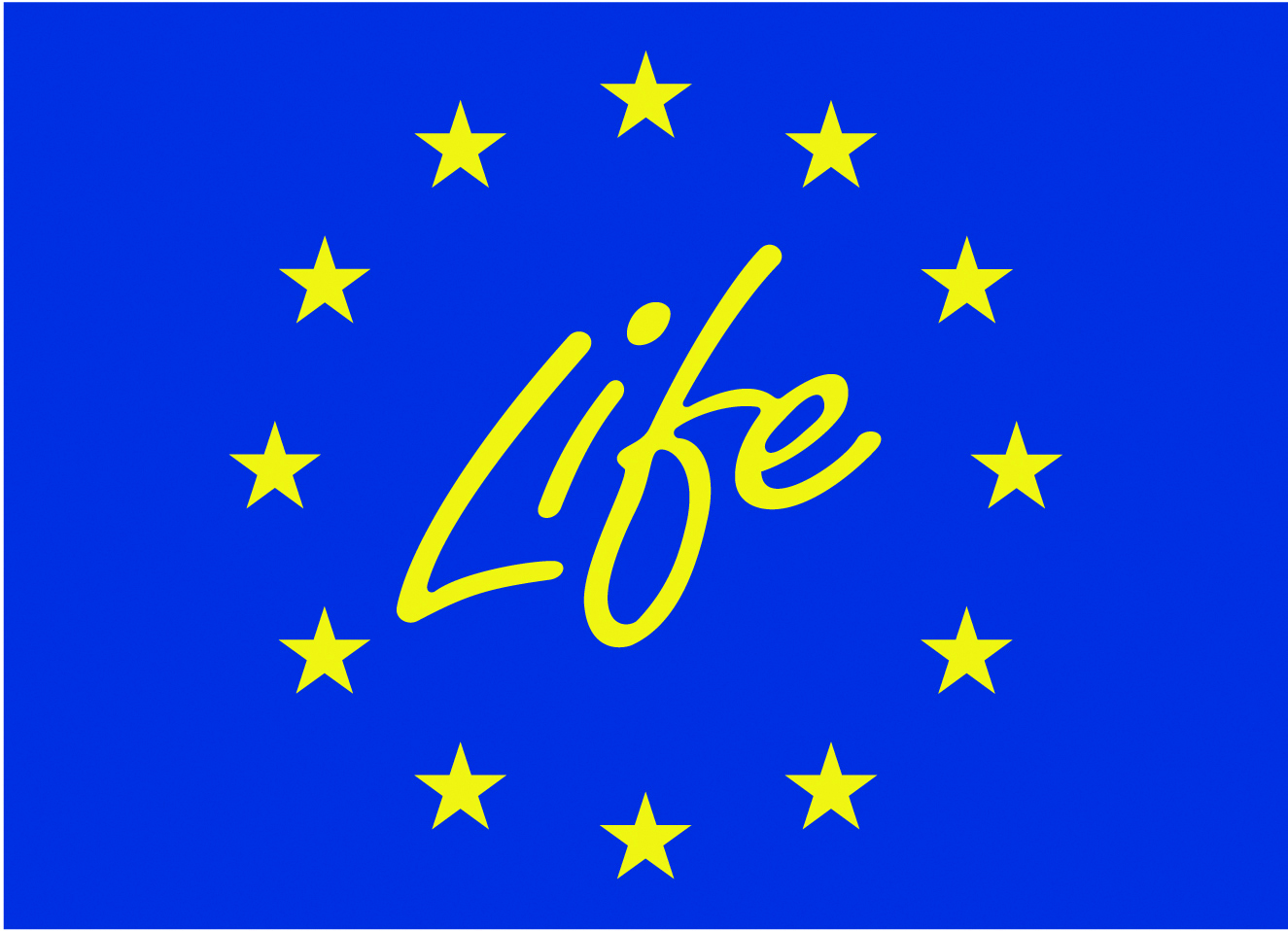 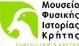 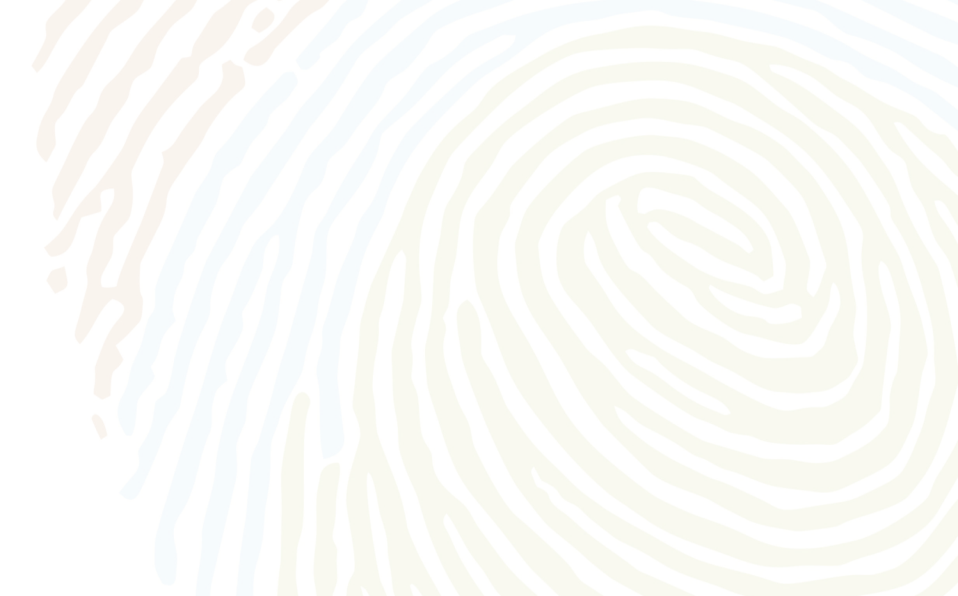 LIFE Natura Themis - LIFE14/GIE/GR/000026«Προώθηση της ευαισθητοποίησης για την άσκηση δίωξης για εγκλήματα κατά της άγριας ζωής και την ανάδειξη της περιβαλλοντικής ευθύνης για την αντιμετώπιση ζημιών έναντι της βιοποικιλότητας σε περιοχές του Δικτύου NATURA 2000 στην Κρήτη»
Γνώσεις που επηρεάζουν τη σύνταξη του κατηγορητηρίου
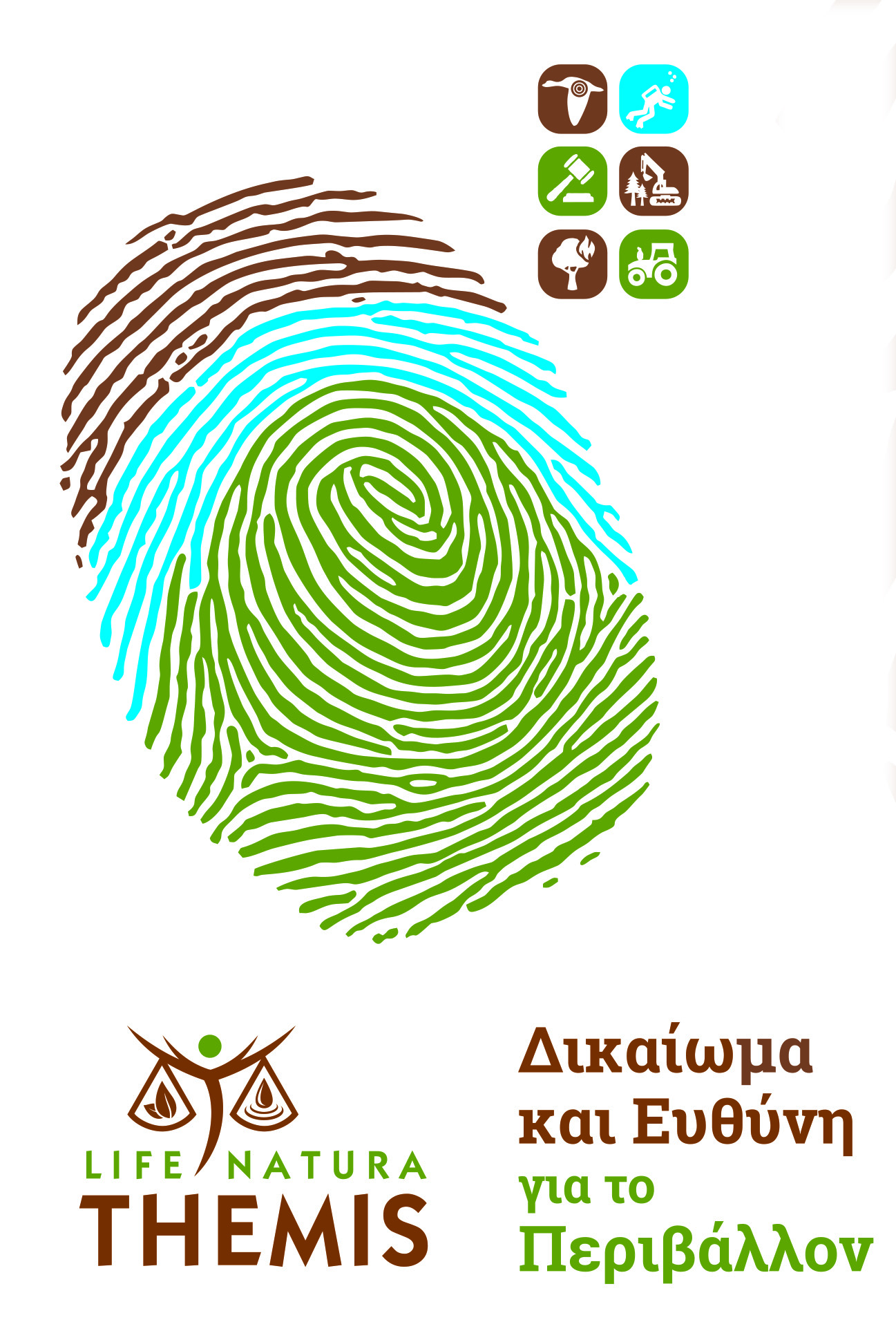 Το έργο LIFE14/GIE/GR/000026 χρηματοδοτείται σε ποσοστό 60% από το χρηματοδοτικό εργαλείο 
LIFE “Περιβαλλοντική Διακυβέρνηση & Πληροφόρηση” της Ευρωπαϊκής Επιτροπής.
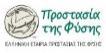 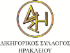 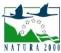 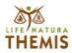 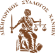 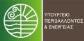 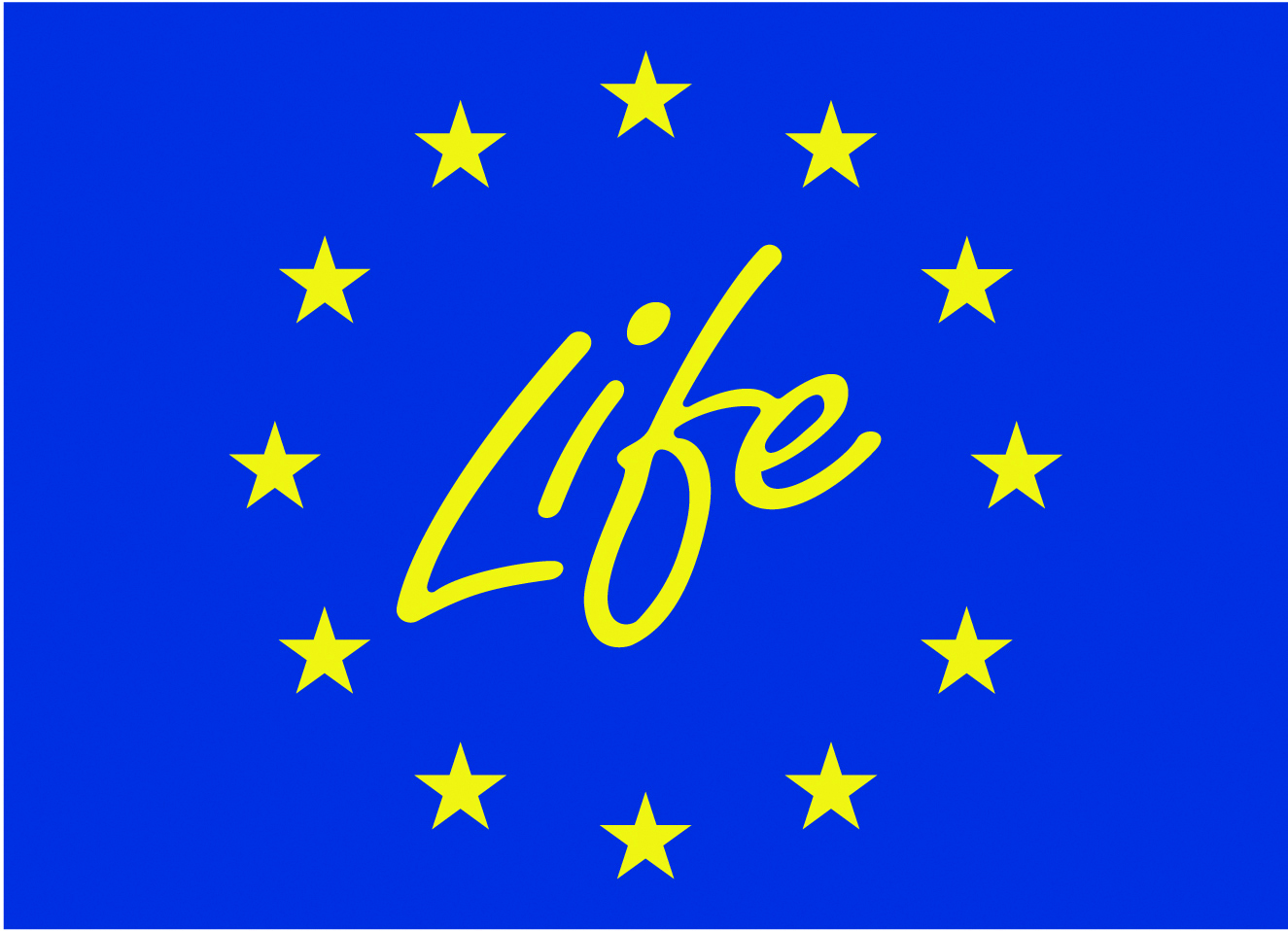 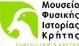 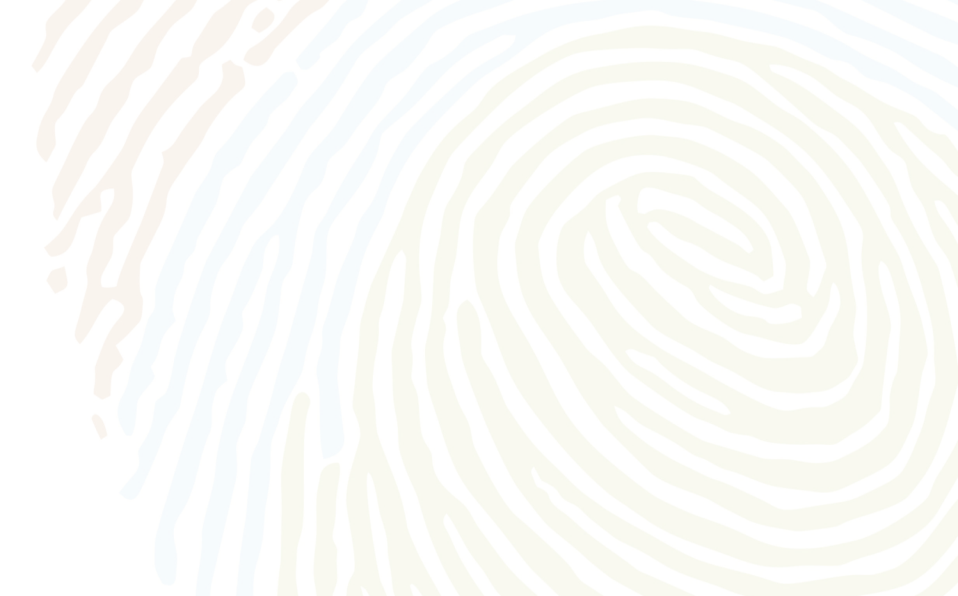 LIFE Natura Themis - LIFE14/GIE/GR/000026«Προώθηση της ευαισθητοποίησης για την άσκηση δίωξης για εγκλήματα κατά της άγριας ζωής και την ανάδειξη της περιβαλλοντικής ευθύνης για την αντιμετώπιση ζημιών έναντι της βιοποικιλότητας σε περιοχές του Δικτύου NATURA 2000 στην Κρήτη»
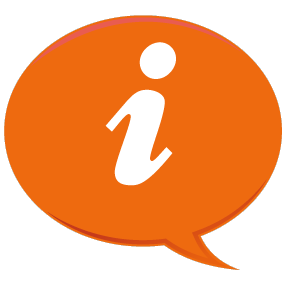 Γενικές
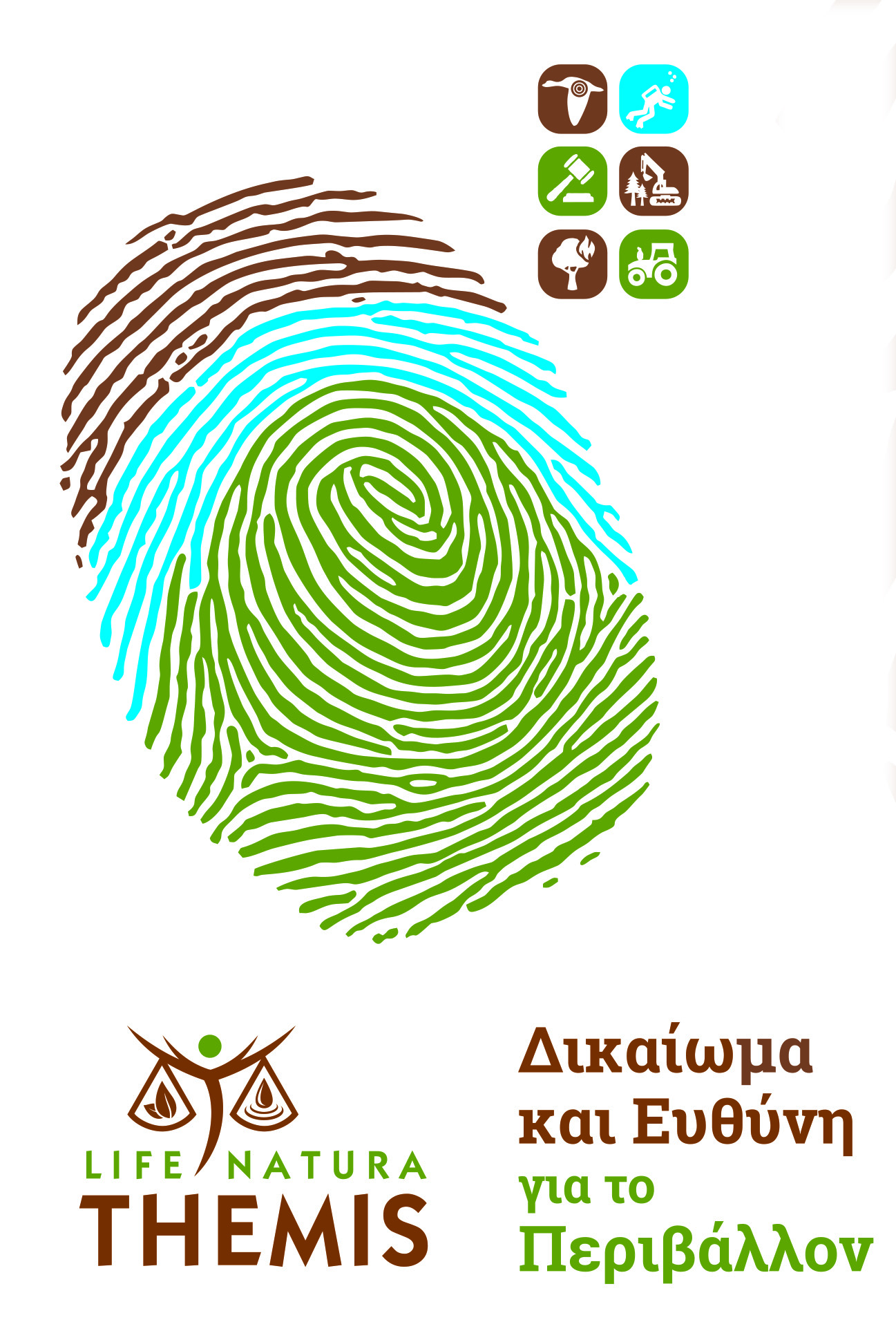 Το έργο LIFE14/GIE/GR/000026 χρηματοδοτείται σε ποσοστό 60% από το χρηματοδοτικό εργαλείο 
LIFE “Περιβαλλοντική Διακυβέρνηση & Πληροφόρηση” της Ευρωπαϊκής Επιτροπής.
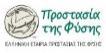 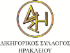 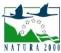 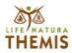 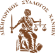 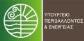 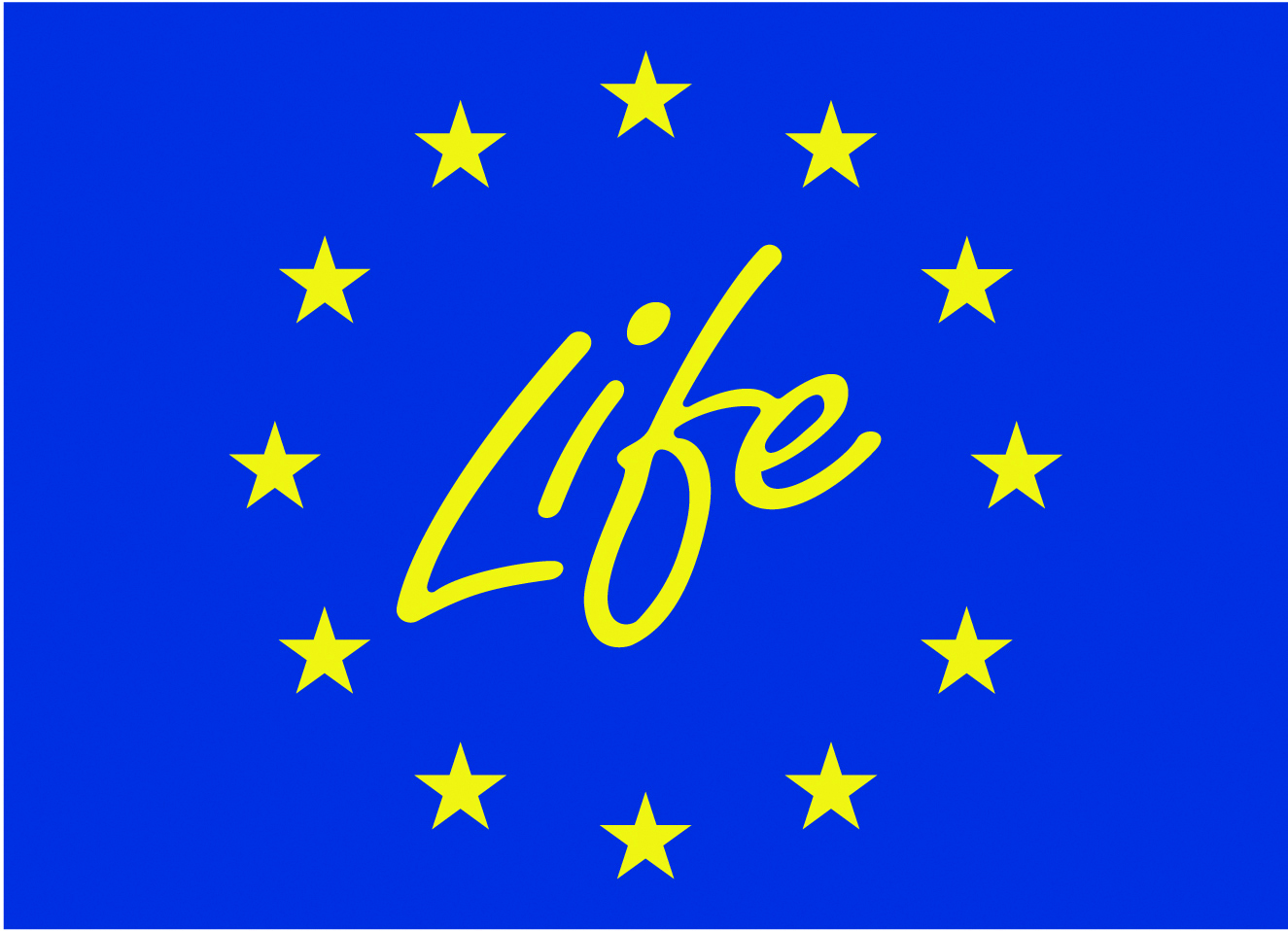 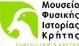 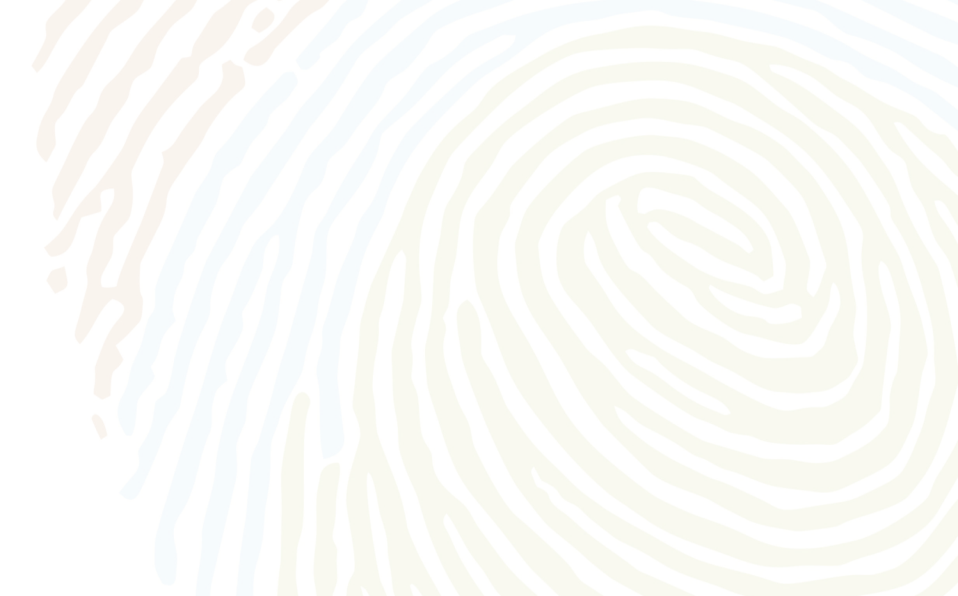 LIFE Natura Themis - LIFE14/GIE/GR/000026«Προώθηση της ευαισθητοποίησης για την άσκηση δίωξης για εγκλήματα κατά της άγριας ζωής και την ανάδειξη της περιβαλλοντικής ευθύνης για την αντιμετώπιση ζημιών έναντι της βιοποικιλότητας σε περιοχές του Δικτύου NATURA 2000 στην Κρήτη»
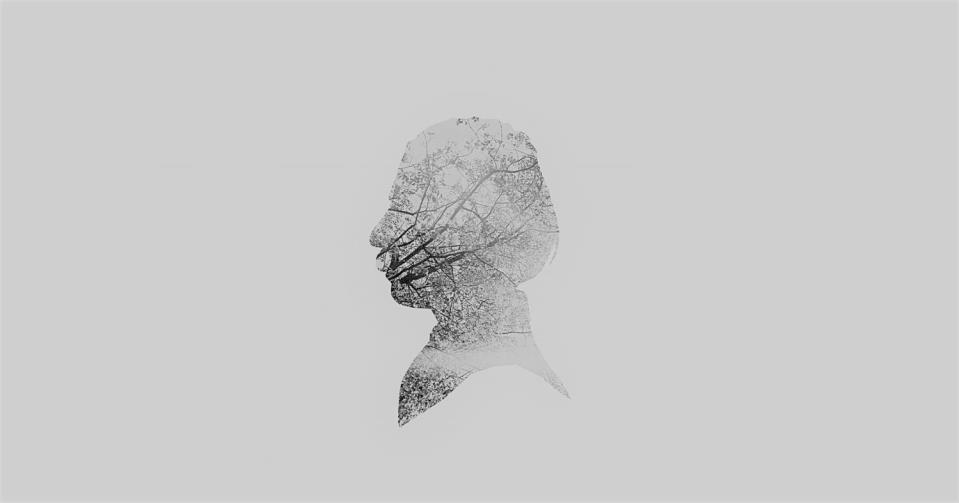 Ομολογεί ότι λειτουργεί παράνομα τα τελευταία τρία χρόνια.
Για την πρόσβαση στο ακίνητό μου έπρεπε να κόψω κάποια δέντρα.
Δώστε μου μια αναβολή μέχρι να κλείσω το φάκελο αδειοδότησης του λατομείου μου
Είναι χαρακτηρισμένο  χορτολιβαδικό. Όφειλε να λάβει άδεια πριν κόψει δέντρα.
Είχε σκύλους μαζί του. Δεν ήταν περίοδος κυνηγιού και έχει συλληφθεί ξανά στην ίδια περιοχή.
Δεν ήμουν στη ρεματιά για κυνήγι. Ένα αρνί ήθελα από το βοσκό. Το αμάξι έμεινε από μπαταρία, γι’ αυτό έφυγα με τα πόδια.
Έχει αδειοδοτηθεί. Σίγουρα κάπου υπάρχει μια ΜΠΕ. Πρέπει να δω τί προβλέπει.
Όταν συνδέουμε τις σωλήνες πέφτει λίγο πετρέλαιο. Ρίχνουμε σαπουνάδα όμως και διαλύεται.
Δεν έβαλα εγώ τις παγίδες. Η αποθήκη δεν είναι δική μου.
Το ακίνητο που βρέθηκαν τα δολώματα του ανήκει. Έχει την ευθύνη του κατόχου αντικειμενικά.
Δεν ακούγεται ρεαλιστικό το δίλημμα έργα ομβρίων ή καρέτα - καρέτα. Η ΜΠΕ προβλέπει εναλλακτικά σενάρια.
Ο Δήμος μου έχει ανάγκη από δίκτυο ομβρίων. Αν δεν το βάλω στην άμμο, που θα το βάλω, στην Εθνική οδό;
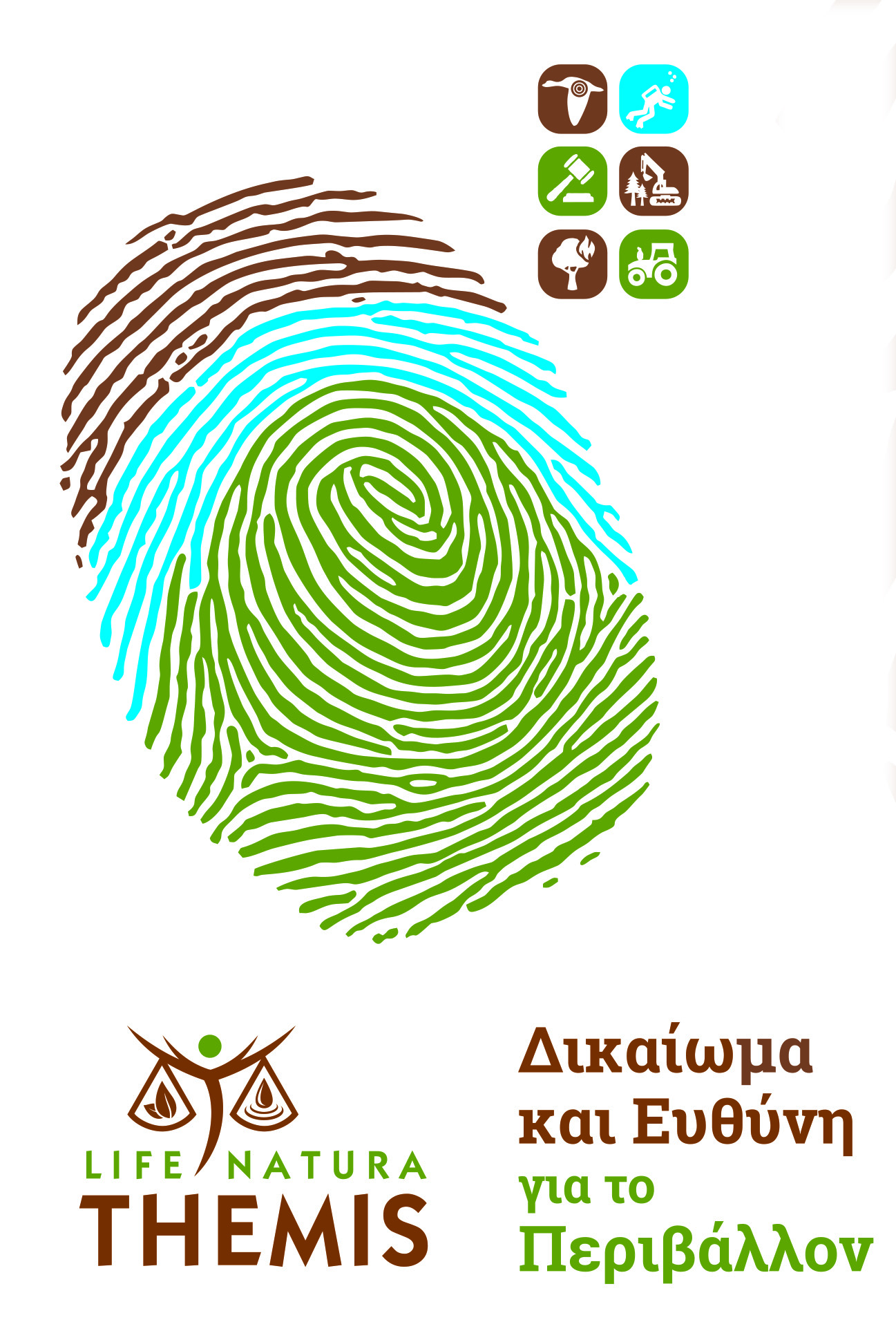 Το έργο LIFE14/GIE/GR/000026 χρηματοδοτείται σε ποσοστό 60% από το χρηματοδοτικό εργαλείο 
LIFE “Περιβαλλοντική Διακυβέρνηση & Πληροφόρηση” της Ευρωπαϊκής Επιτροπής.
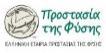 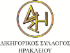 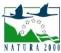 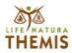 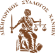 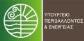 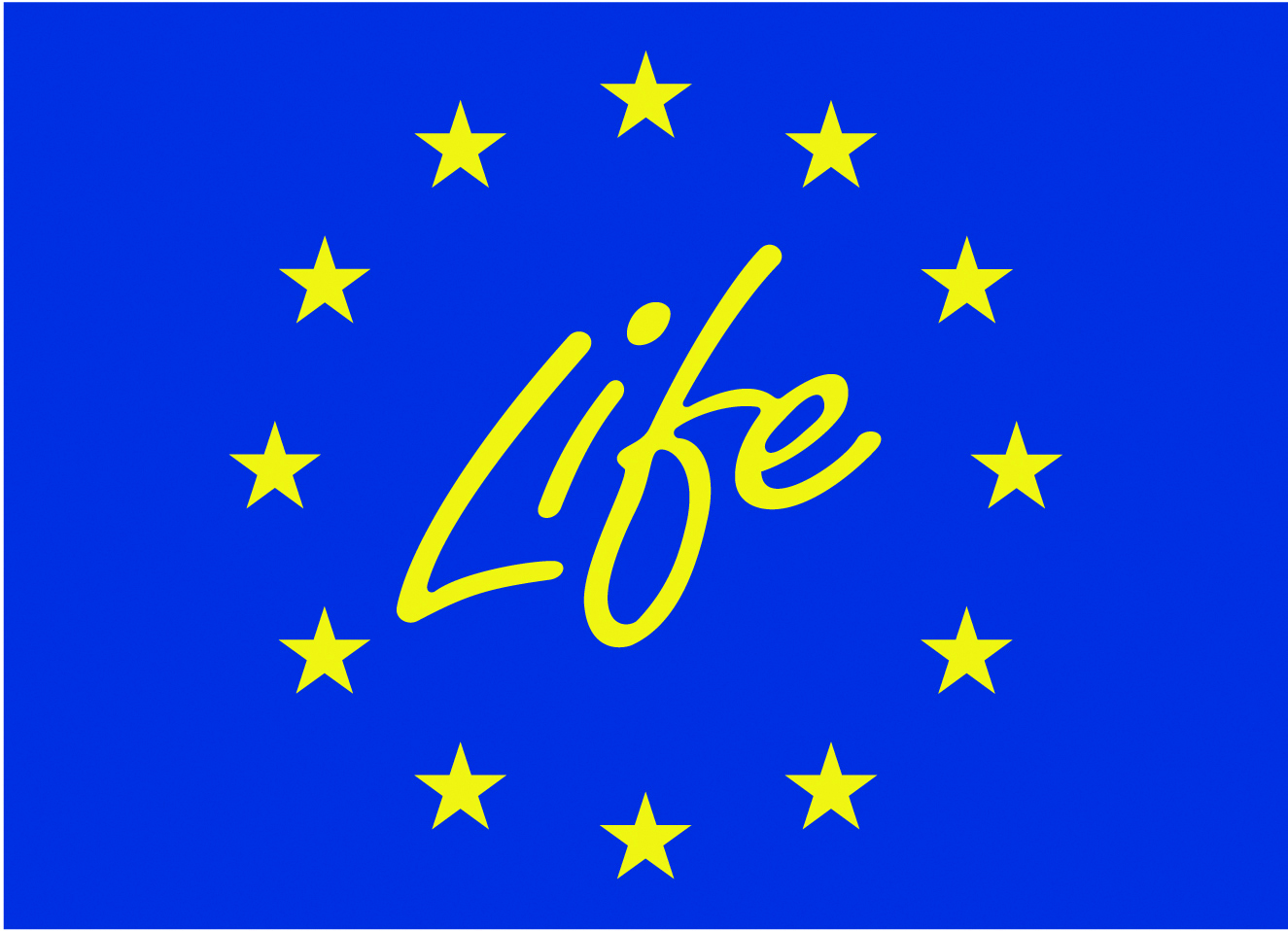 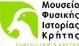 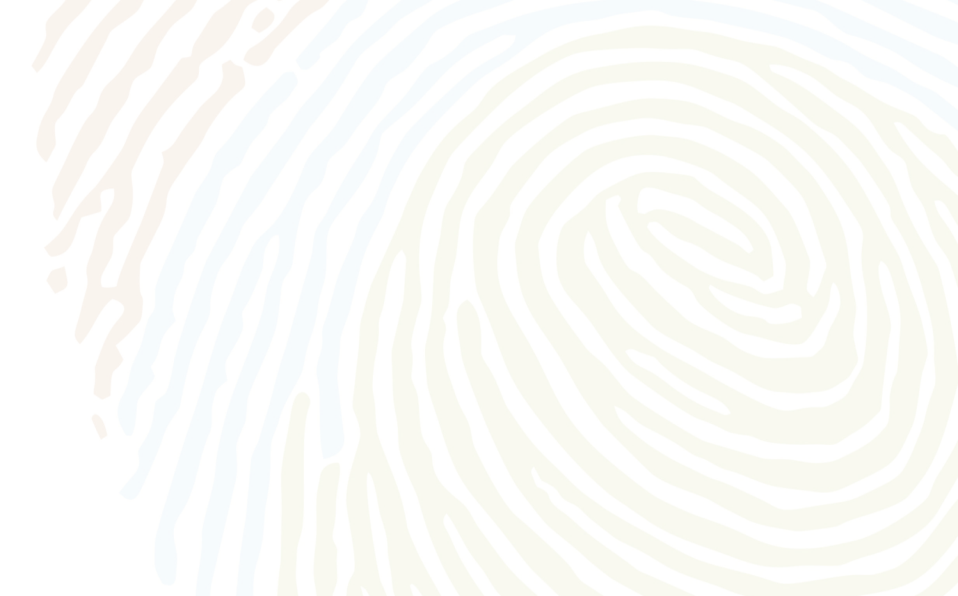 LIFE Natura Themis - LIFE14/GIE/GR/000026«Προώθηση της ευαισθητοποίησης για την άσκηση δίωξης για εγκλήματα κατά της άγριας ζωής και την ανάδειξη της περιβαλλοντικής ευθύνης για την αντιμετώπιση ζημιών έναντι της βιοποικιλότητας σε περιοχές του Δικτύου NATURA 2000 στην Κρήτη»
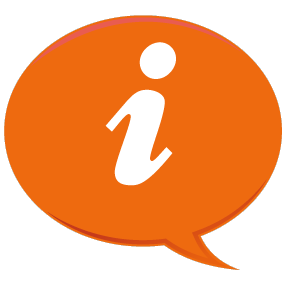 Ειδικές
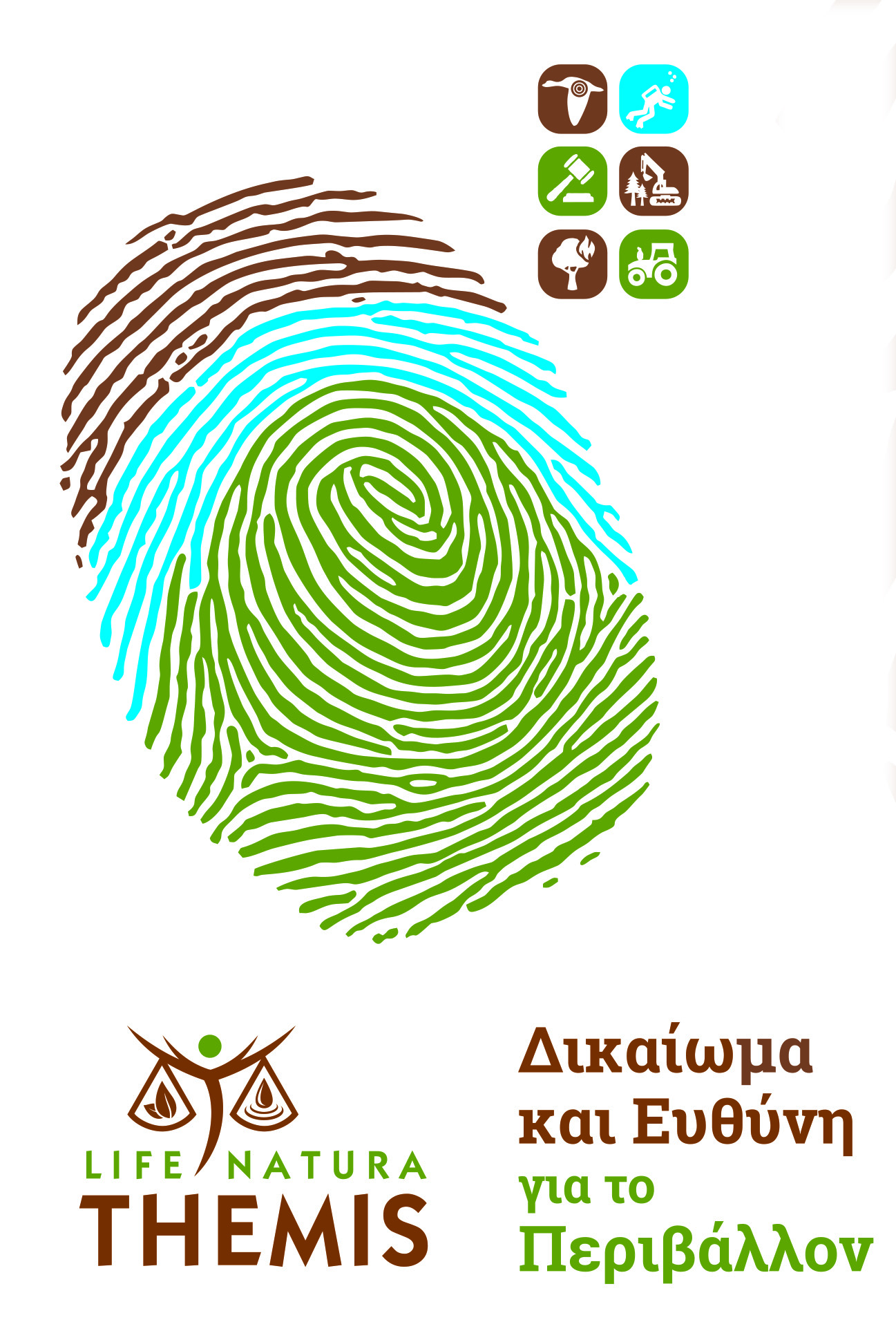 Το έργο LIFE14/GIE/GR/000026 χρηματοδοτείται σε ποσοστό 60% από το χρηματοδοτικό εργαλείο 
LIFE “Περιβαλλοντική Διακυβέρνηση & Πληροφόρηση” της Ευρωπαϊκής Επιτροπής.
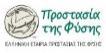 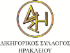 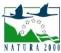 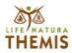 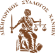 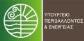 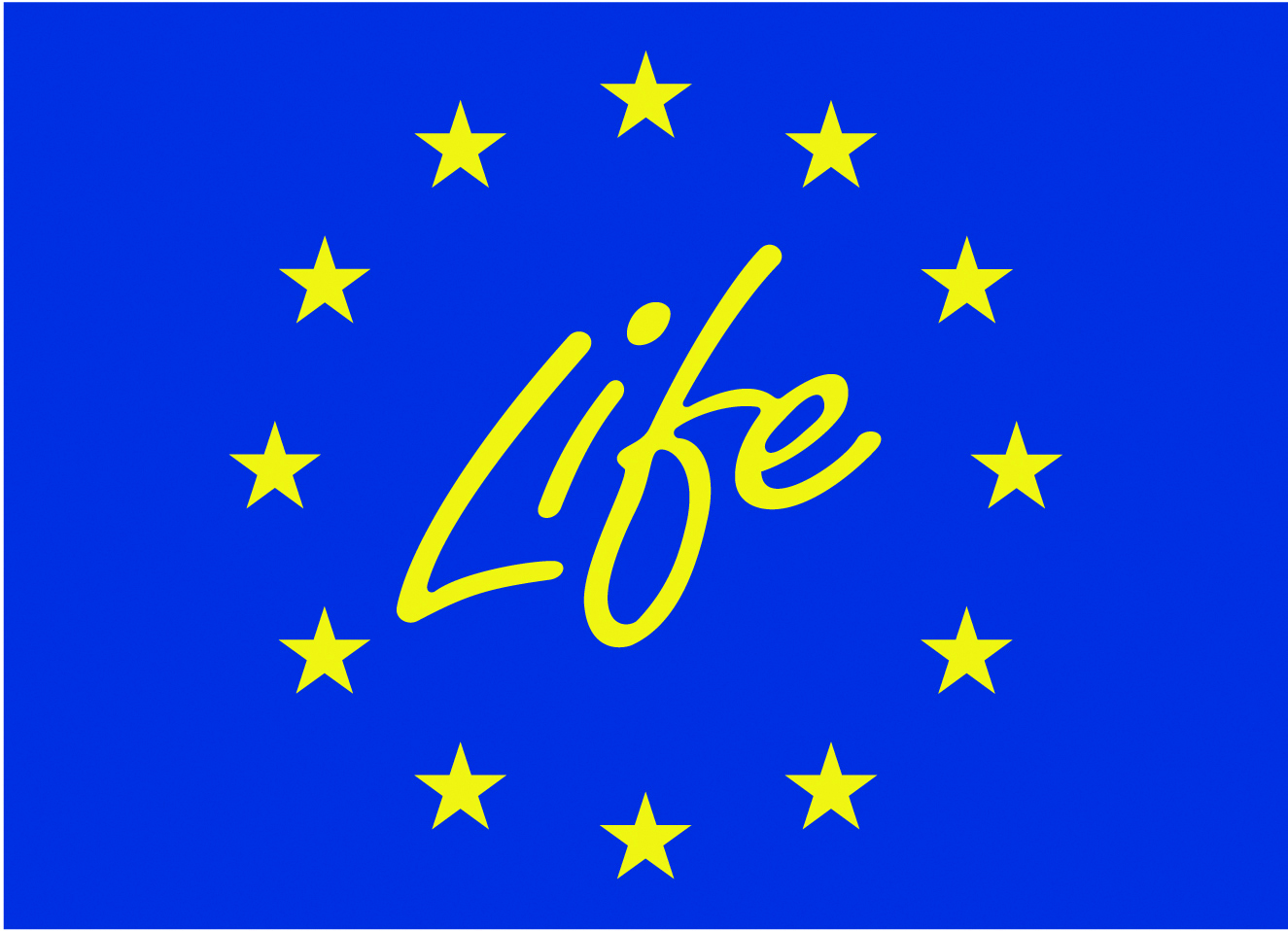 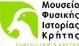 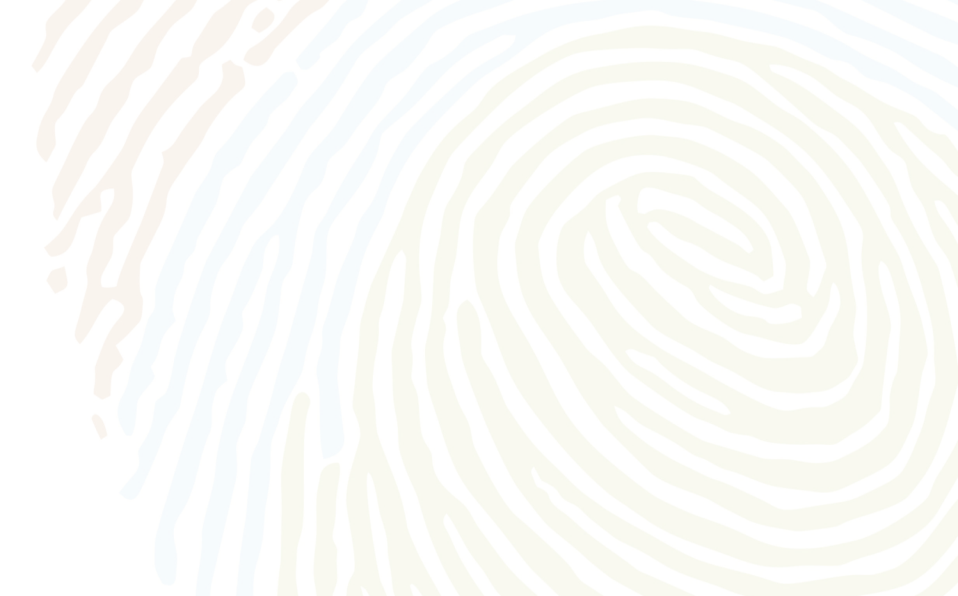 LIFE Natura Themis - LIFE14/GIE/GR/000026«Προώθηση της ευαισθητοποίησης για την άσκηση δίωξης για εγκλήματα κατά της άγριας ζωής και την ανάδειξη της περιβαλλοντικής ευθύνης για την αντιμετώπιση ζημιών έναντι της βιοποικιλότητας σε περιοχές του Δικτύου NATURA 2000 στην Κρήτη»
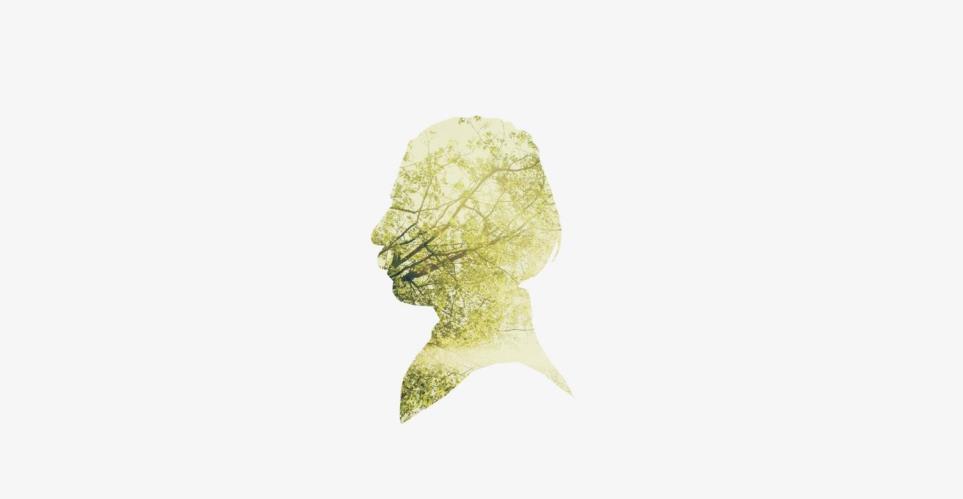 Ομολογεί ότι λειτουργεί παράνομα τα τελευταία τρία χρόνια.
Για την πρόσβαση στο ακίνητό μου έπρεπε να κόψω κάποια δέντρα.
Δώστε μου μια αναβολή μέχρι να κλείσω το φάκελο αδειοδότησης του λατομείου μου
Αν είναι χαρακτηρισμένο  χορτολιβαδικό, όφειλε να λάβει άδεια πριν κόψει δέντρα.
Υφιστάμενη κατάσταση

ΔΑΣΙΚΟΙ ΧΑΡΤΕΣ
 (Εκχέρσωση δασικής έκτασης – παράνομη υλοτομία)
ΧΡΗΣΕΙΣ ΓΗΣ

Περιβαλλοντικές επιπτώσεις δραστηριότητας - Αδειοδότηση
Είχε σκύλους μαζί του. Δεν ήταν περίοδος κυνηγιού και έχει συλληφθεί ξανά στην ίδια περιοχή.
Δεν ήμουν στη ρεματιά για κυνήγι. Ένα αρνί ήθελα από το βοσκό. Το αμάξι έμεινε από μπαταρία, γι’ αυτό έφυγα με τα πόδια.
Φορτοεκφορτώσεις γίνονται σε καθημερινή βάση. Πρέπει να λαμβάνονται μέτρα αποκατάστασης του περιβάλλοντος.
Όταν συνδέουμε τις σωλήνες πέφτει λίγο πετρέλαιο. Ρίχνουμε σαπουνάδα όμως και διαλύεται.
ΠΟΙΝΙΚΟ ΜΗΤΡΩΟ

(Themis - 70% αθώωση παραβατών)
ΝΕΟΤΕΡ0Σ ΝΟΜΟΣ 4037/12

Επαναλαμβανόμενες μικρής σημασίας απορρίψεις
Δεν έβαλα εγώ τις παγίδες. Η αποθήκη δεν είναι δική μου.
Το ακίνητο που βρέθηκαν τα δολώματα του ανήκει. Έχει την ευθύνη αντικειμενικά.
Δεν ακούγεται ρεαλιστικό το δίλημμα έργα ομβρίων ή καρέτα - καρέτα. Η ΜΠΕ προβλέπει εναλλακτικά σενάρια.
Ο Δήμος μου έχει ανάγκη από δίκτυο ομβρίων. Αν δεν το βάλω στην άμμο, που θα το βάλω, στην Εθνική οδό;
ΚΡΗΤΙΚΗ ΟΜΑΔΑ ΣΚΥΛΩΝ
 
Μητρώο καταγγελιών - δυσκολίες προανάκρισης
ΟΡΙΟΘΕΤΗΣΗ ΑΙΓΙΑΛΙΤΙΔΑΣ ΖΩΝΗΣ

Τόπος ωοτοκίας Καρέτα - Καρέτα
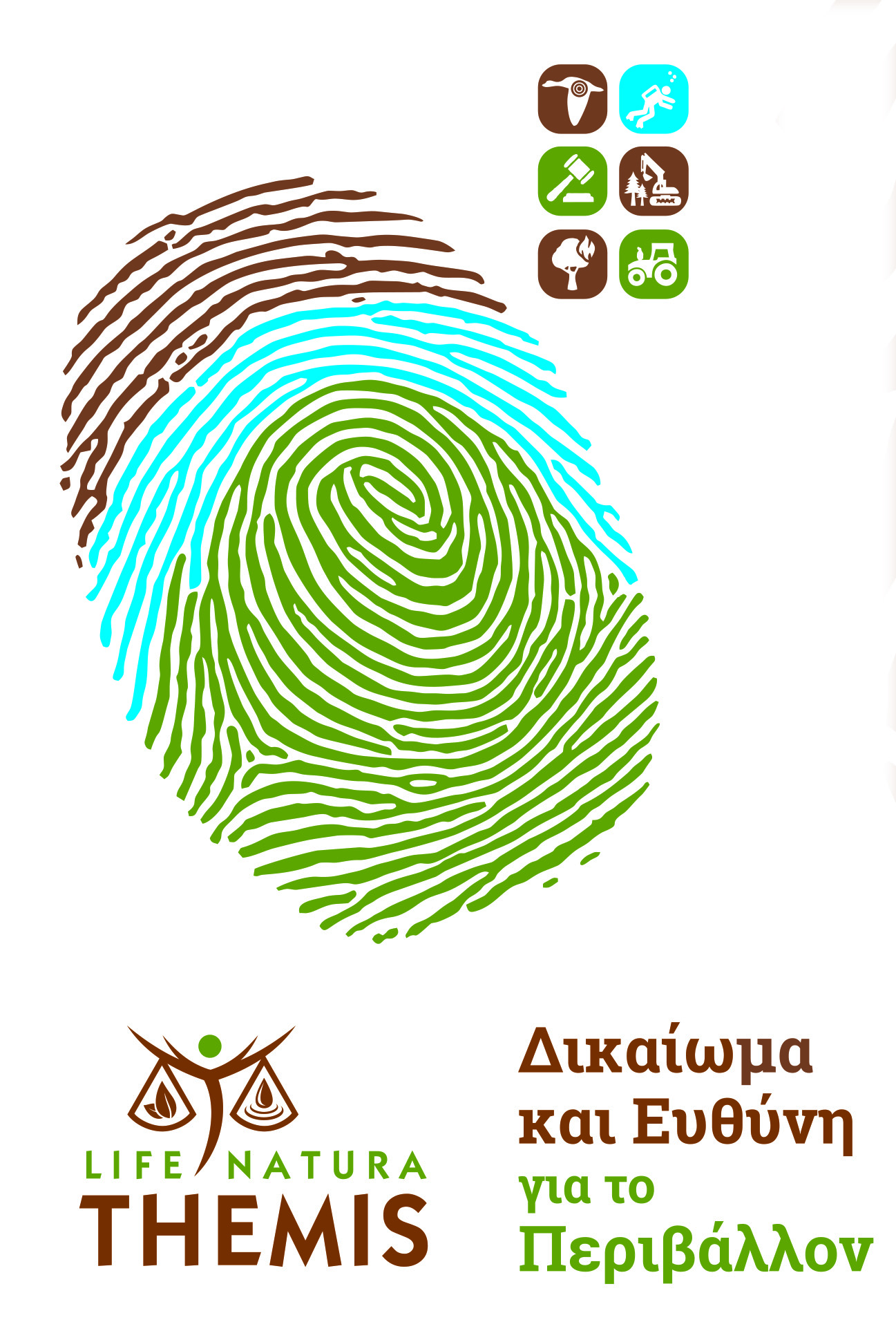 Το έργο LIFE14/GIE/GR/000026 χρηματοδοτείται σε ποσοστό 60% από το χρηματοδοτικό εργαλείο 
LIFE “Περιβαλλοντική Διακυβέρνηση & Πληροφόρηση” της Ευρωπαϊκής Επιτροπής.
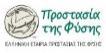 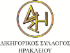 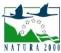 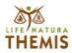 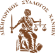 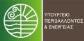 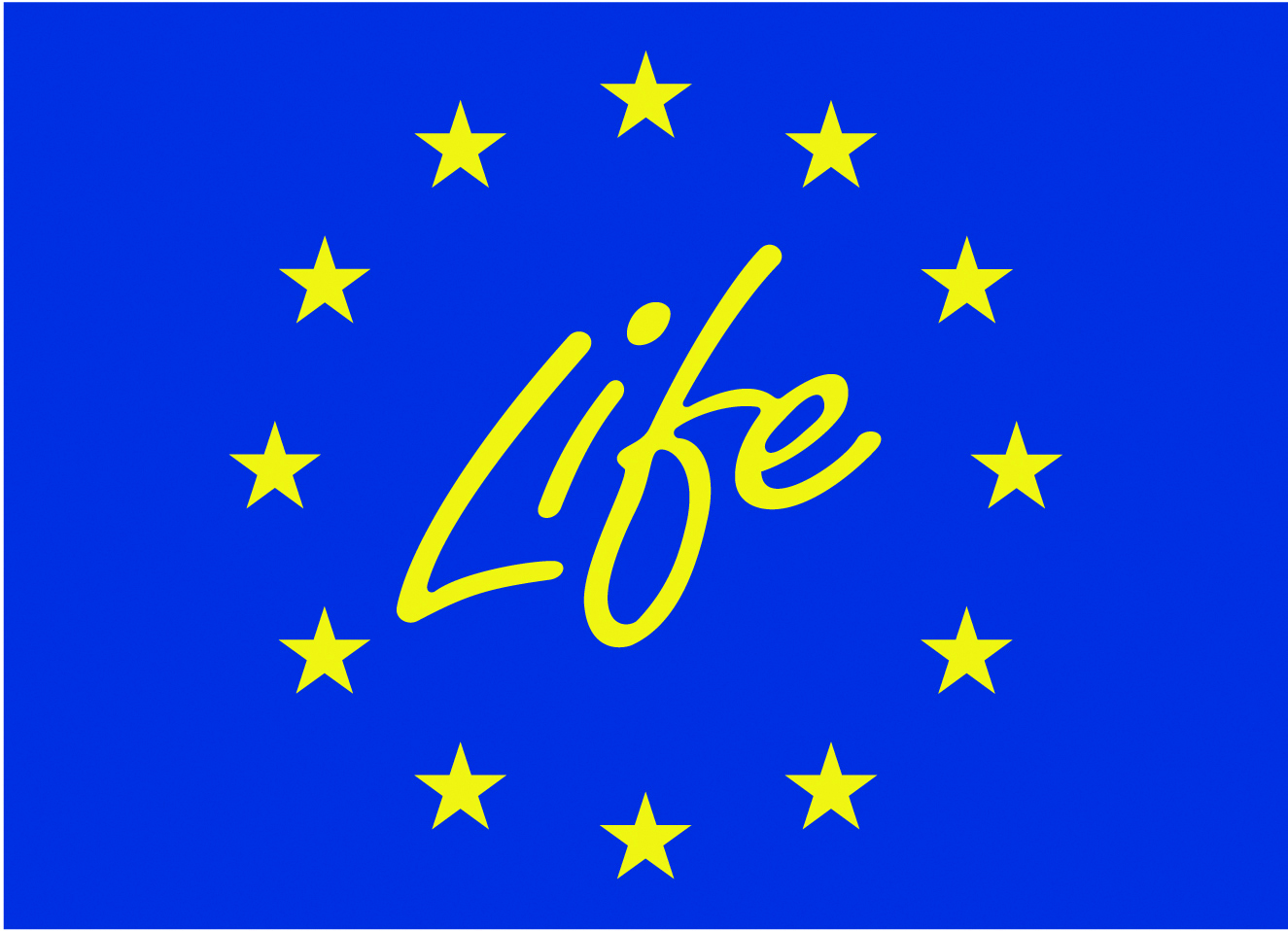 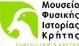 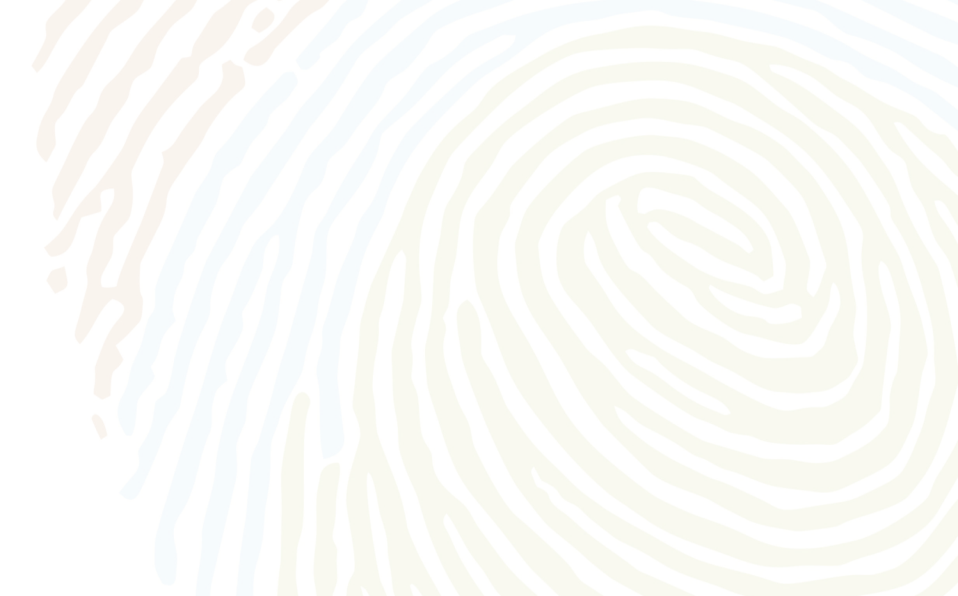 LIFE Natura Themis - LIFE14/GIE/GR/000026«Προώθηση της ευαισθητοποίησης για την άσκηση δίωξης για εγκλήματα κατά της άγριας ζωής και την ανάδειξη της περιβαλλοντικής ευθύνης για την αντιμετώπιση ζημιών έναντι της βιοποικιλότητας σε περιοχές του Δικτύου NATURA 2000 στην Κρήτη»
ΠΑΡΑΔΕΙΓΜΑ 1
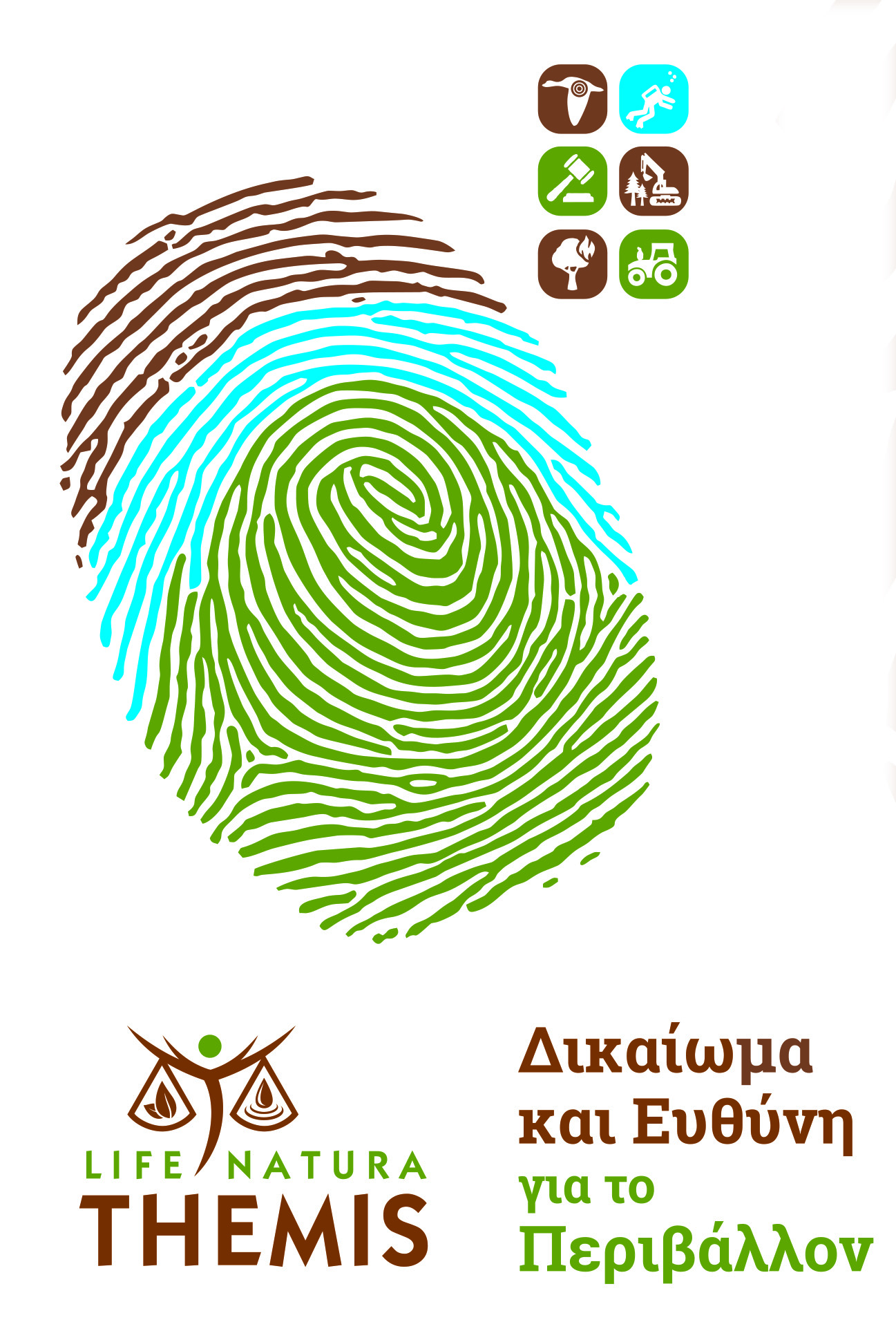 Το έργο LIFE14/GIE/GR/000026 χρηματοδοτείται σε ποσοστό 60% από το χρηματοδοτικό εργαλείο 
LIFE “Περιβαλλοντική Διακυβέρνηση & Πληροφόρηση” της Ευρωπαϊκής Επιτροπής.
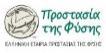 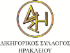 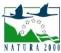 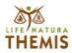 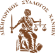 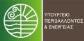 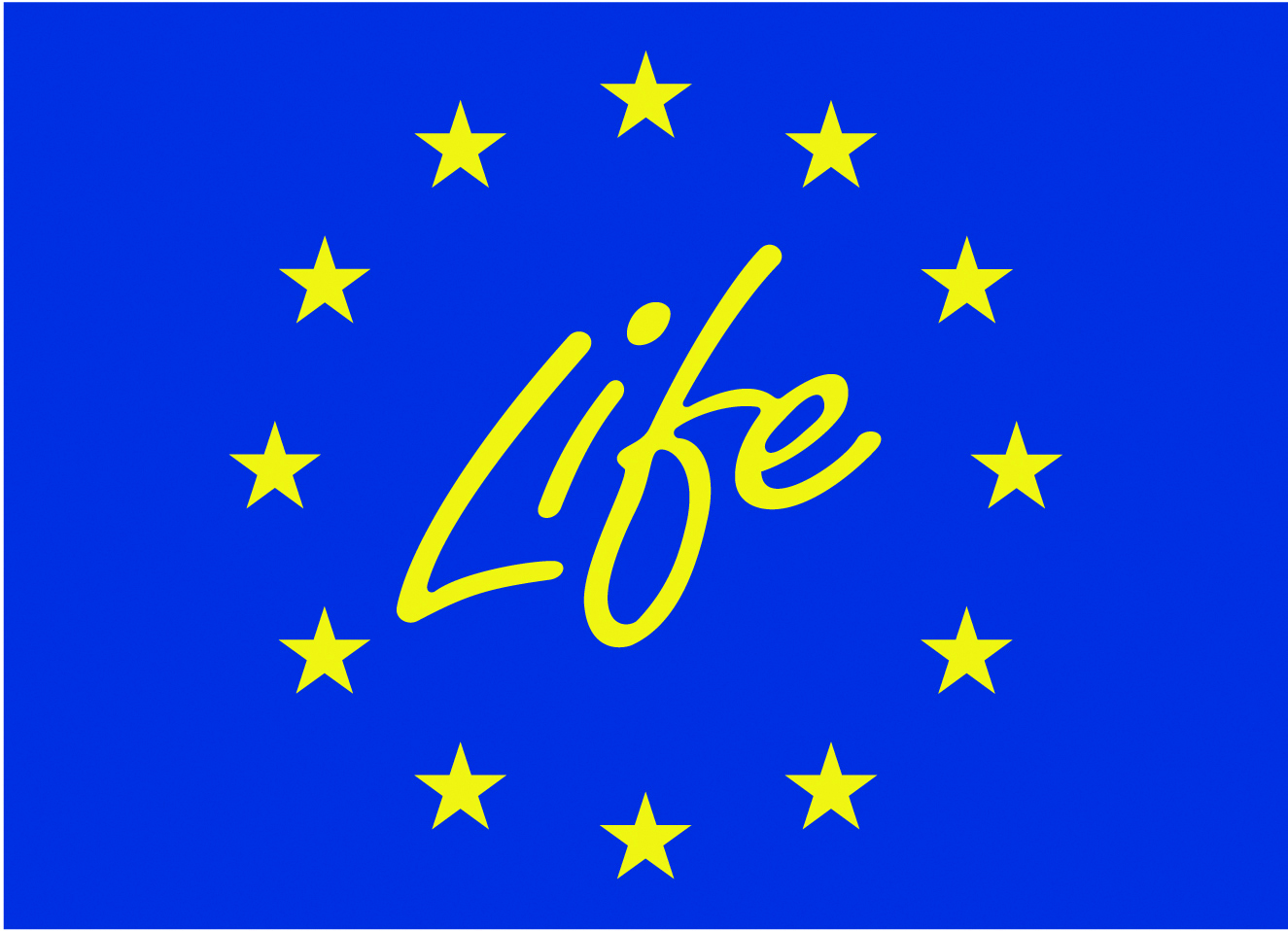 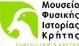 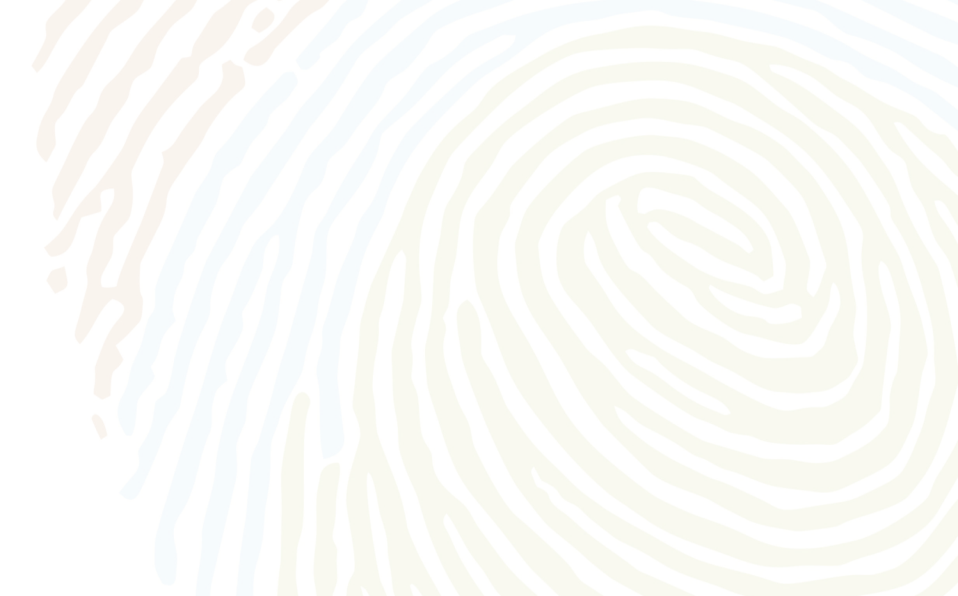 LIFE Natura Themis - LIFE14/GIE/GR/000026«Προώθηση της ευαισθητοποίησης για την άσκηση δίωξης για εγκλήματα κατά της άγριας ζωής και την ανάδειξη της περιβαλλοντικής ευθύνης για την αντιμετώπιση ζημιών έναντι της βιοποικιλότητας σε περιοχές του Δικτύου NATURA 2000 στην Κρήτη»
ΠΕΤΡΕΛΑΪΚΗ ΡΥΠΑΝΣΗ ΣΤΟΥΣ ΚΑΛΟΥΣ ΛΙΜΕΝΕΣ
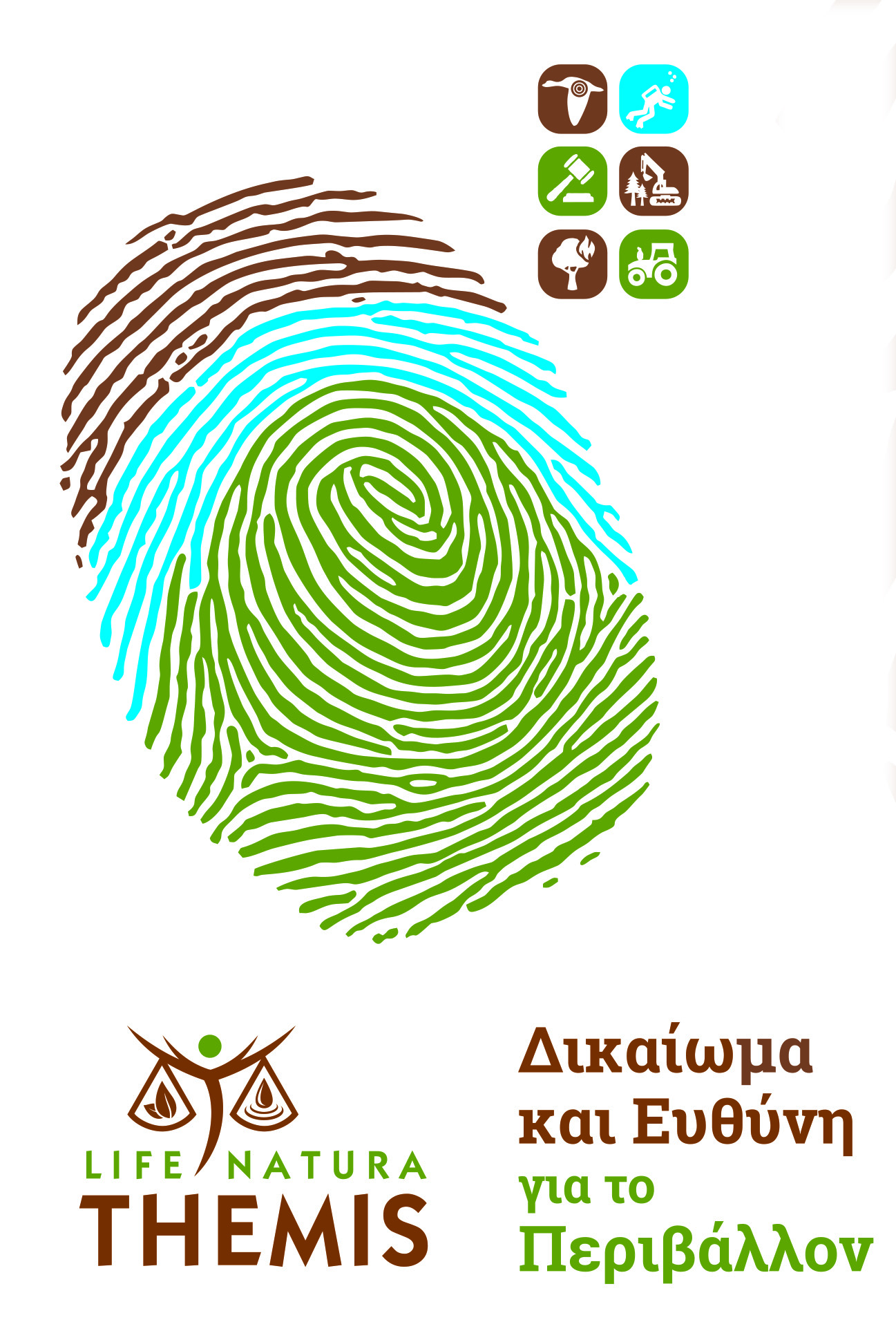 Το έργο LIFE14/GIE/GR/000026 χρηματοδοτείται σε ποσοστό 60% από το χρηματοδοτικό εργαλείο 
LIFE “Περιβαλλοντική Διακυβέρνηση & Πληροφόρηση” της Ευρωπαϊκής Επιτροπής.
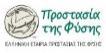 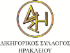 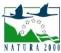 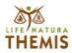 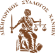 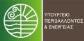 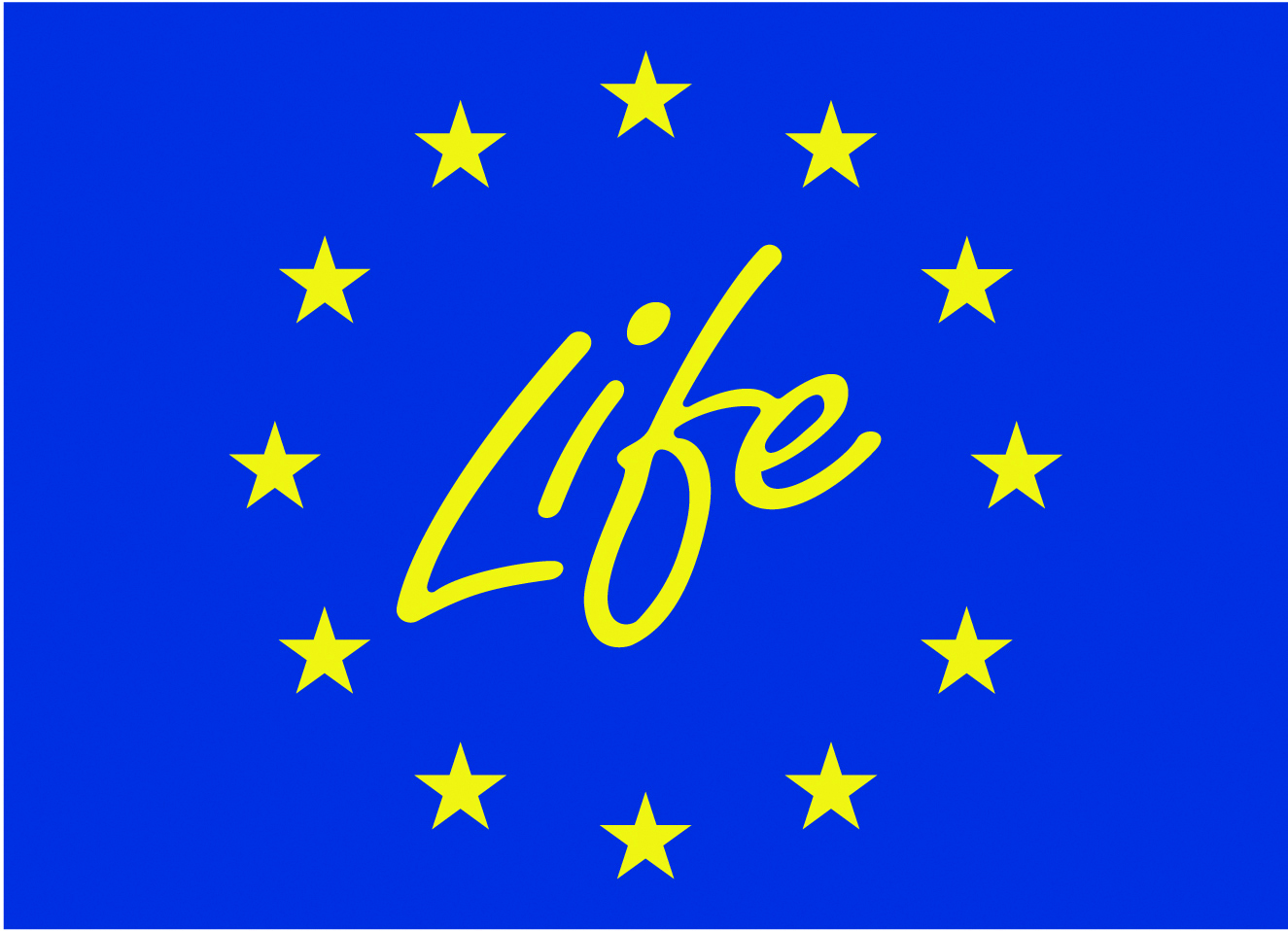 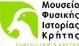 ΠΕΤΡΕΛΑΪΚΗ ΡΥΠΑΝΣΗ ΣΤΟΥΣ ΚΑΛΟΥΣ ΛΙΜΕΝΕΣ
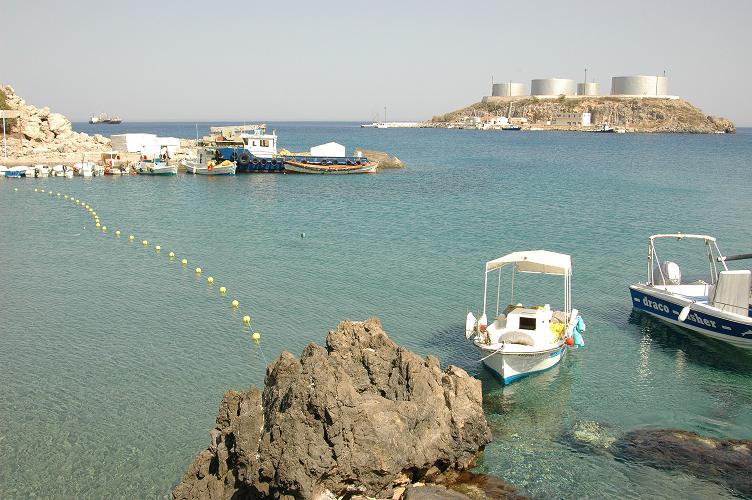 900
ΑΝΕΦΟΔΙΑΣΜΟΙ ΕΤΗΣΙΩΣ
2
NATURA
GR4310013
GR4310014
(ASTEROUSIA)
1 
ΔΙΩΞΗ ΣΤΟ ΔΙΑΣΤΗΜΑ
2010 -2015
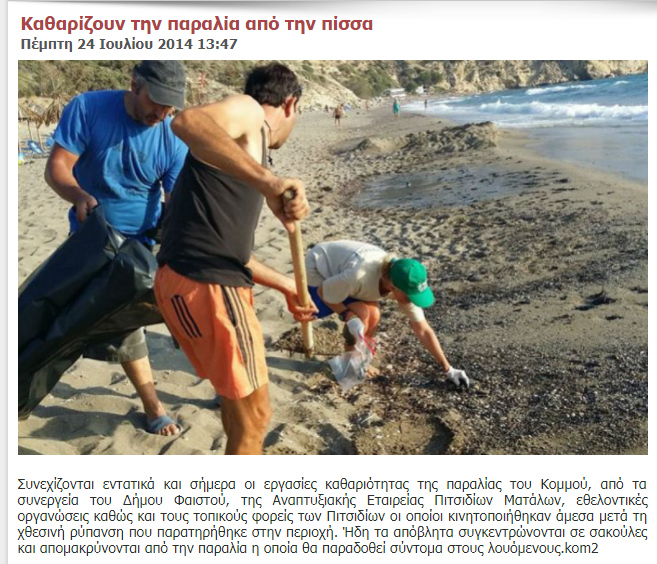 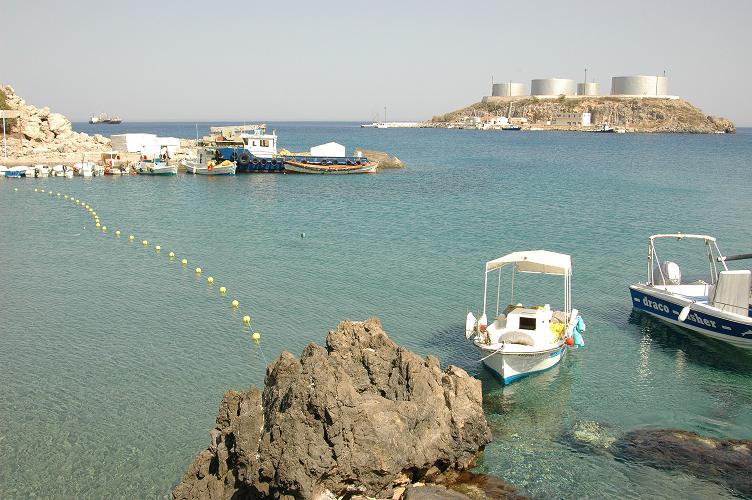 ΠΡΑΞΗ: 
Διαφυγή πετρελαίου κατά τη διαδικασία φορτοεκφόρτωσης (ατυχηματική ρύπανση)

ΔΙΩΞΗ: Α 13 του ν. 743/1977
Οι εκ προθέσεως/ εξ αμελείας  προκαλούντες σοβαράν ρύπανσιν τιμωρούνται (…) διά
φυλακίσεως τουλάχιστον τριών (3) μηνών/ τουλάχιστον ενός (1) έτους. Δυνατότητα επιβολή προστίμου.
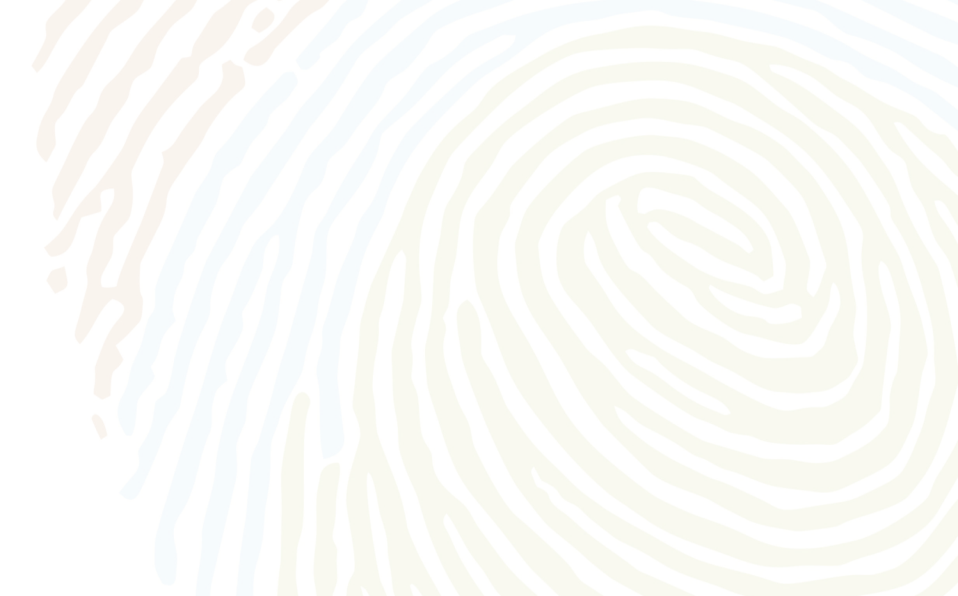 LIFE Natura Themis - LIFE14/GIE/GR/000026«Προώθηση της ευαισθητοποίησης για την άσκηση δίωξης για εγκλήματα κατά της άγριας ζωής και την ανάδειξη της περιβαλλοντικής ευθύνης για την αντιμετώπιση ζημιών έναντι της βιοποικιλότητας σε περιοχές του Δικτύου NATURA 2000 στην Κρήτη»
Στην Κρήτη έχουν καταγραφεί 476 είδη ψαριών και 9 είδη κητωδών	
Σύμφωνα με τον ΟΗΕ (UNEP, 2002) κάθε χρόνο καταλήγουν στη Μεσόγειο περίπου 250,000 τόνοι πετρελαίου.	
Οι υδρογονάνθρακες που προέρχονται από πετρελαιοκηλίδες, αλλά και από την άντληση πετρελαίου επηρεάζουν το ανοσοποιητικό σύστημα των θαλάσσιων θηλαστικών	
Τα θαλάσσια θηλαστικά είναι ένας εξυγιαντικός και σταθεροποιητικός παράγοντας
Από τα εννέα είδη θαλάσσιων θηλαστικών που διαβιούν μόνιμα στην Ελλάδα, τα επτά κινδυνεύουν με εξαφάνιση
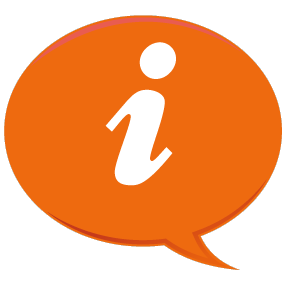 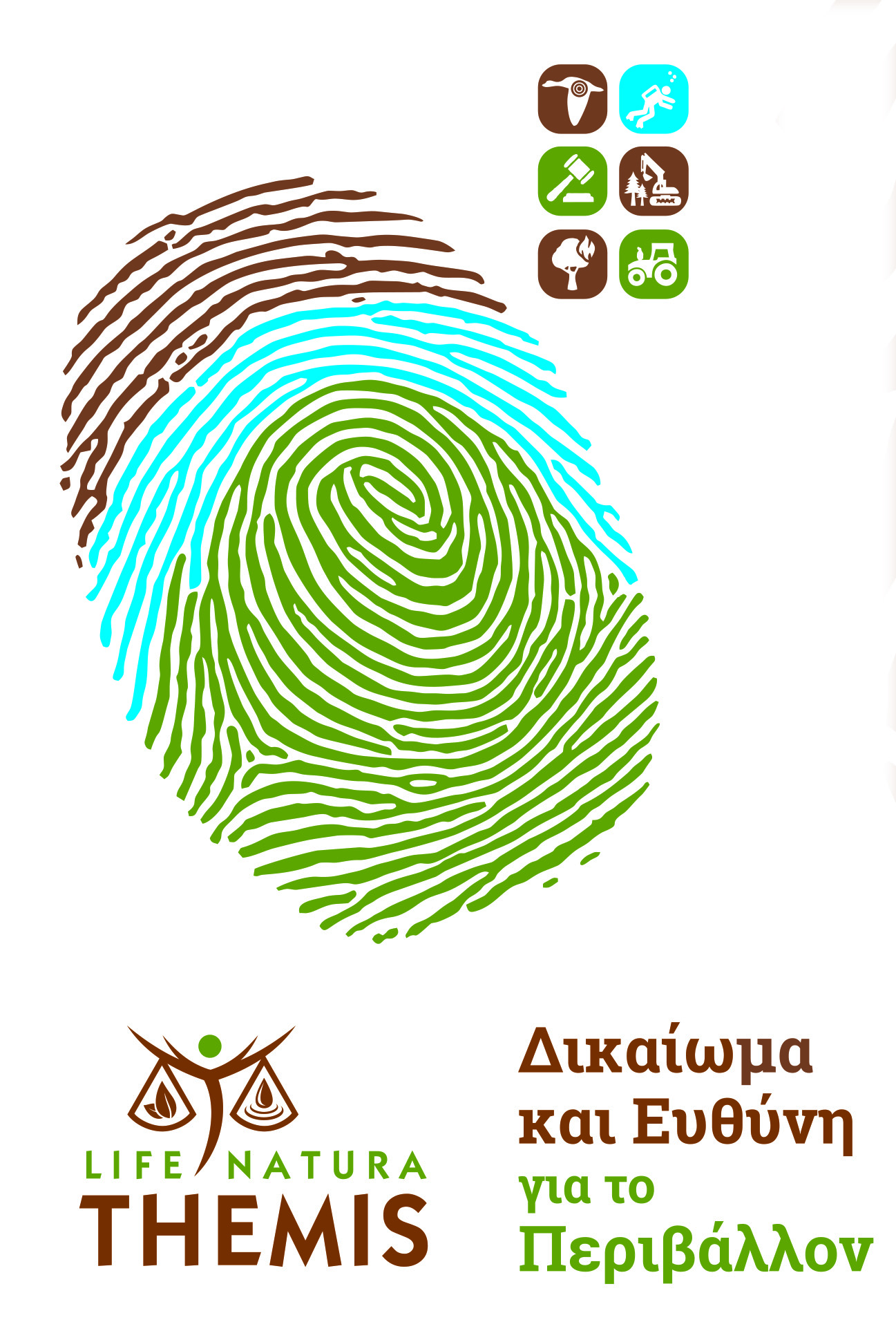 Το έργο LIFE14/GIE/GR/000026 χρηματοδοτείται σε ποσοστό 60% από το χρηματοδοτικό εργαλείο 
LIFE “Περιβαλλοντική Διακυβέρνηση & Πληροφόρηση” της Ευρωπαϊκής Επιτροπής.
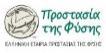 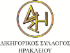 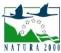 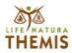 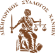 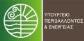 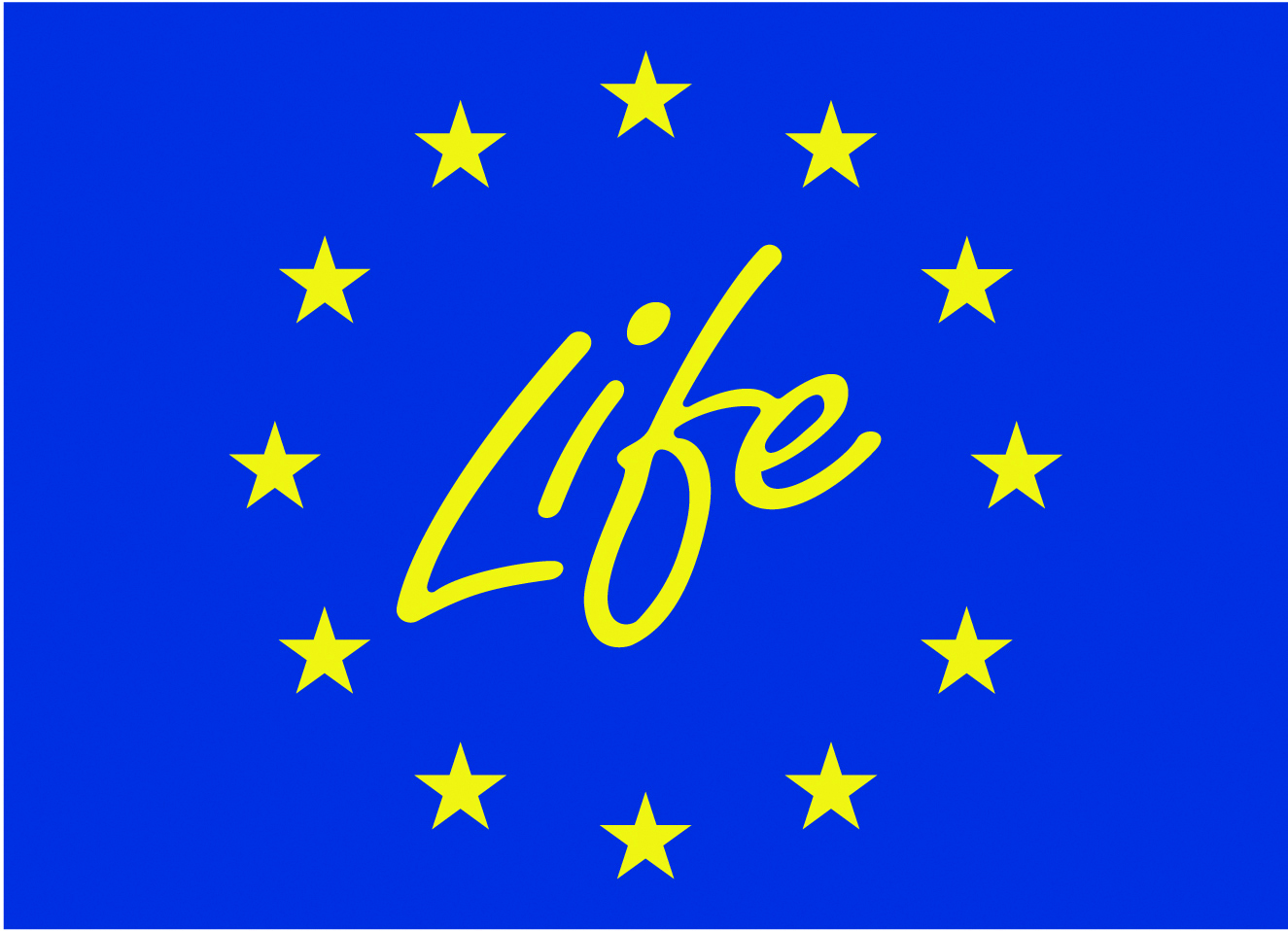 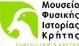 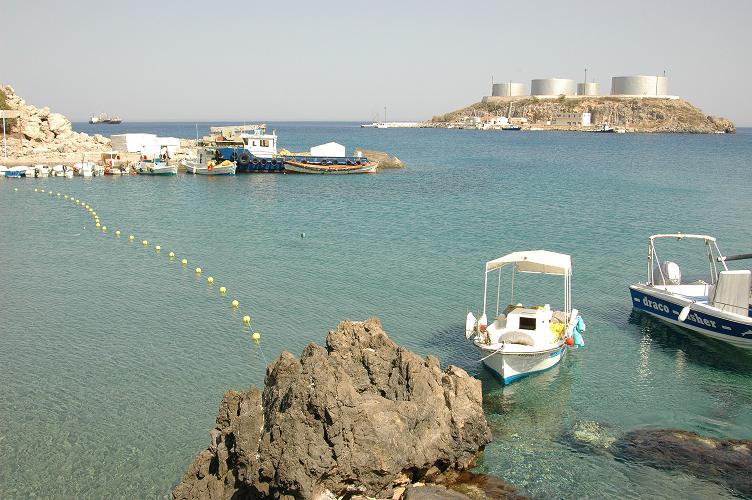 ΠΡΑΞΗ/ΠΑΡΑΛΕΙΨΗ: 
Ακούσιες απορρίψεις πετρελαίου κατά τη διαδικασία φορτοεκφόρτωσης (διαφυγές από τα στόμια)
Εκούσιες απορρίψεις (σεντινόνερα, κατάλοιπα στο χώρο του μηχανοστασίου)
Εκούσιες απορρίψεις ερμητισμού και αφαιρετισμού (απόρριψη θαλασσινού νερού για να είναι τεχνικά δυνατή η πλεύση)
Εκούσιες απορρίψεις πλύσης δεξαμενών φορτίου
ναυτικά ατυχήματα
Όλα τα παραπάνω επαναλαμβανόμενα

ΔΙΩΞΗ:
Α. 6 του Ν. 4037/2012 (κύρωση)
Α. 30 του Ν. 1650/86 (υπέρβαση ΜΠΕ)
Α. 13, 14 του Ν. 3199/2003 (μεταβατικά ύδατα)
Α. 21 του ν. 3983/2011 (υποβάθμιση του θαλάσσιου περιβάλλοντος)
ΠΡΑΞΗ: 
Διαφυγή πετρελαίου κατά τη διαδικασία φορτοεκφόρτωσης (ατυχηματική ρύπανση)

ΔΙΩΞΗ: Α 13 του ν. 743/1977
Οι εκ προθέσεως/ εξ αμελείας  προκαλούντες σοβαράν ρύπανσιν τιμωρούνται (…) διά
φυλακίσεως τουλάχιστον τριών (3) μηνών/ τουλάχιστον ενός (1) έτους. Δυνατότητα επιβολή προστίμου έως 2.500 ευρώ.
Η απόρριψη ρυπογόνων ουσιών από πλοίο τιμωρείται (…)
με κάθειρξη μέχρι δέκα ετών και χρηματική ποινή από τρεις χιλιάδες (3.000) έως τριακόσιες 
χιλιάδες (300.000) ευρώ αν απειλείται οικολογική διατάραξη.
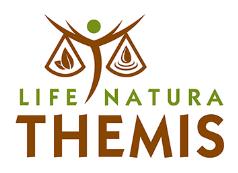 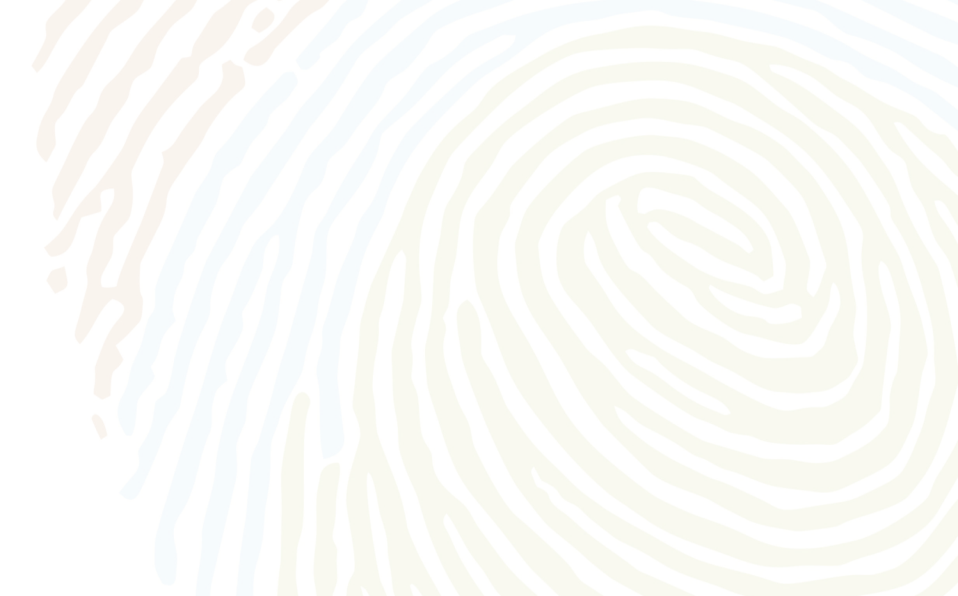 LIFE Natura Themis - LIFE14/GIE/GR/000026«Προώθηση της ευαισθητοποίησης για την άσκηση δίωξης για εγκλήματα κατά της άγριας ζωής και την ανάδειξη της περιβαλλοντικής ευθύνης για την αντιμετώπιση ζημιών έναντι της βιοποικιλότητας σε περιοχές του Δικτύου NATURA 2000 στην Κρήτη»
ΠΑΡΑΔΕΙΓΜΑ 2
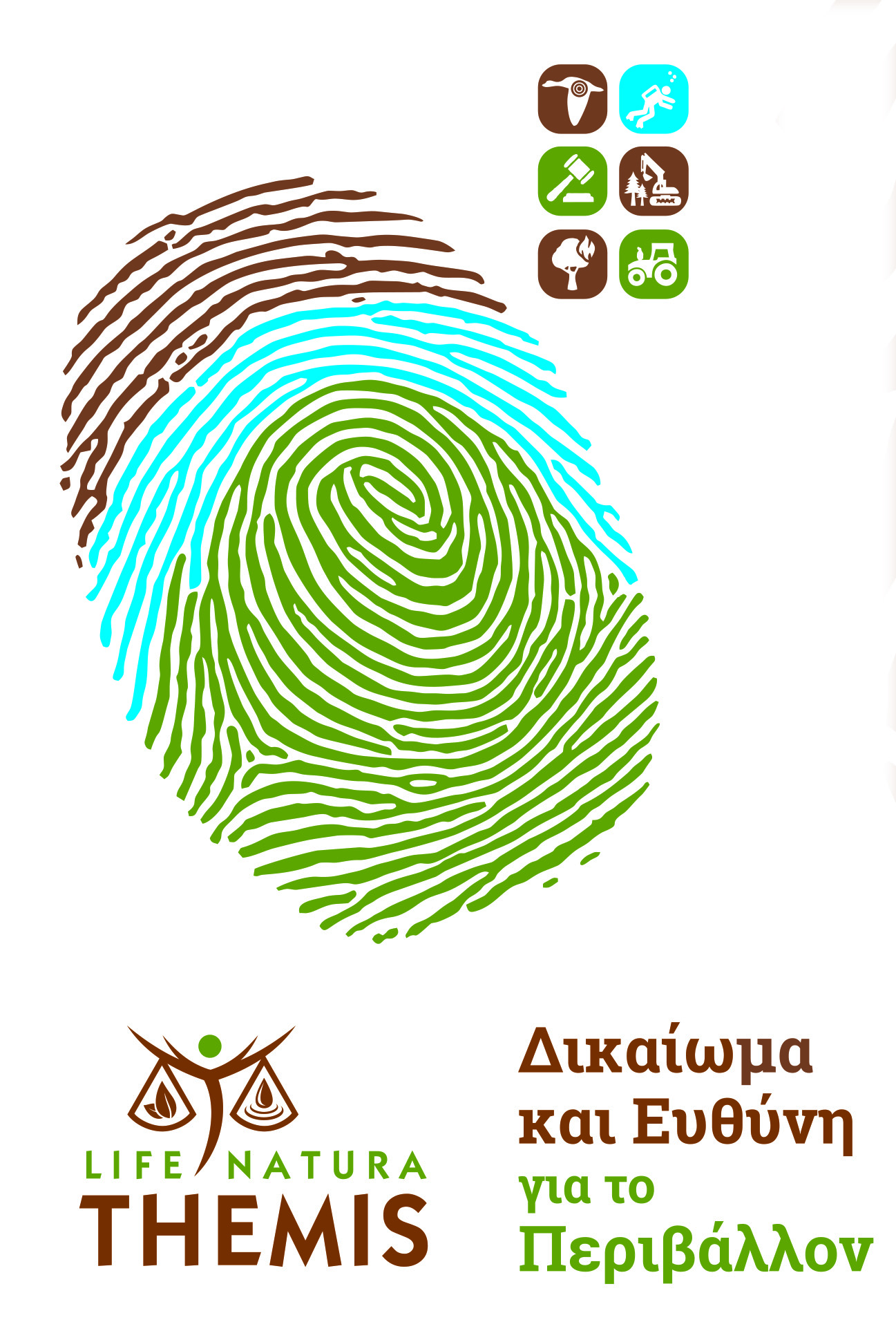 Το έργο LIFE14/GIE/GR/000026 χρηματοδοτείται σε ποσοστό 60% από το χρηματοδοτικό εργαλείο 
LIFE “Περιβαλλοντική Διακυβέρνηση & Πληροφόρηση” της Ευρωπαϊκής Επιτροπής.
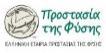 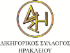 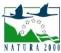 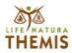 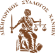 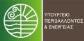 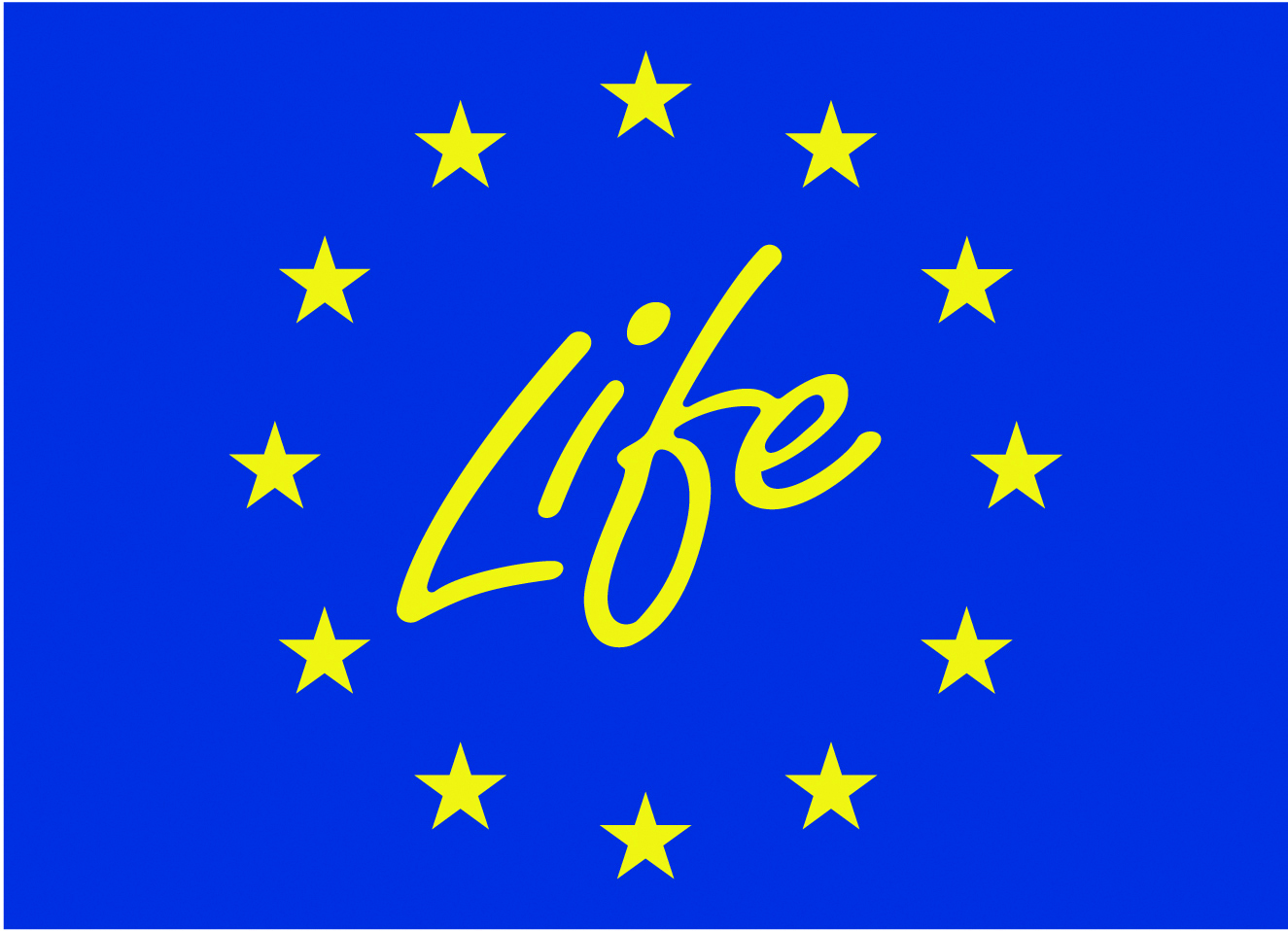 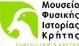 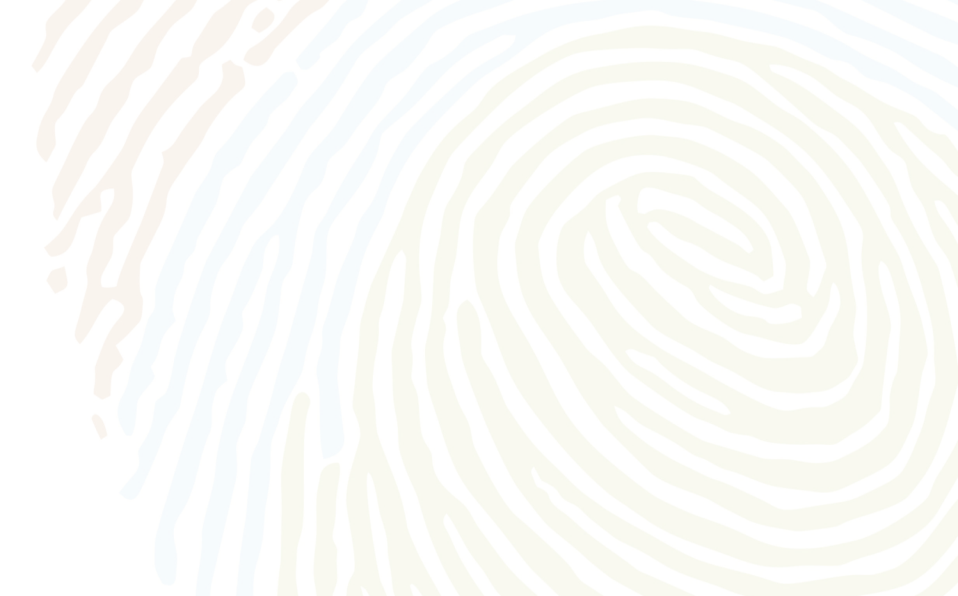 LIFE Natura Themis - LIFE14/GIE/GR/000026«Προώθηση της ευαισθητοποίησης για την άσκηση δίωξης για εγκλήματα κατά της άγριας ζωής και την ανάδειξη της περιβαλλοντικής ευθύνης για την αντιμετώπιση ζημιών έναντι της βιοποικιλότητας σε περιοχές του Δικτύου NATURA 2000 στην Κρήτη»
ΜΕΤΑΒΟΛΗ ΑΙΓΙΑΛΟΥ ΣΤΟΝ ΥΓΡΟΤΟΠΟ ΑΠΟΣΕΛΕΜΗ
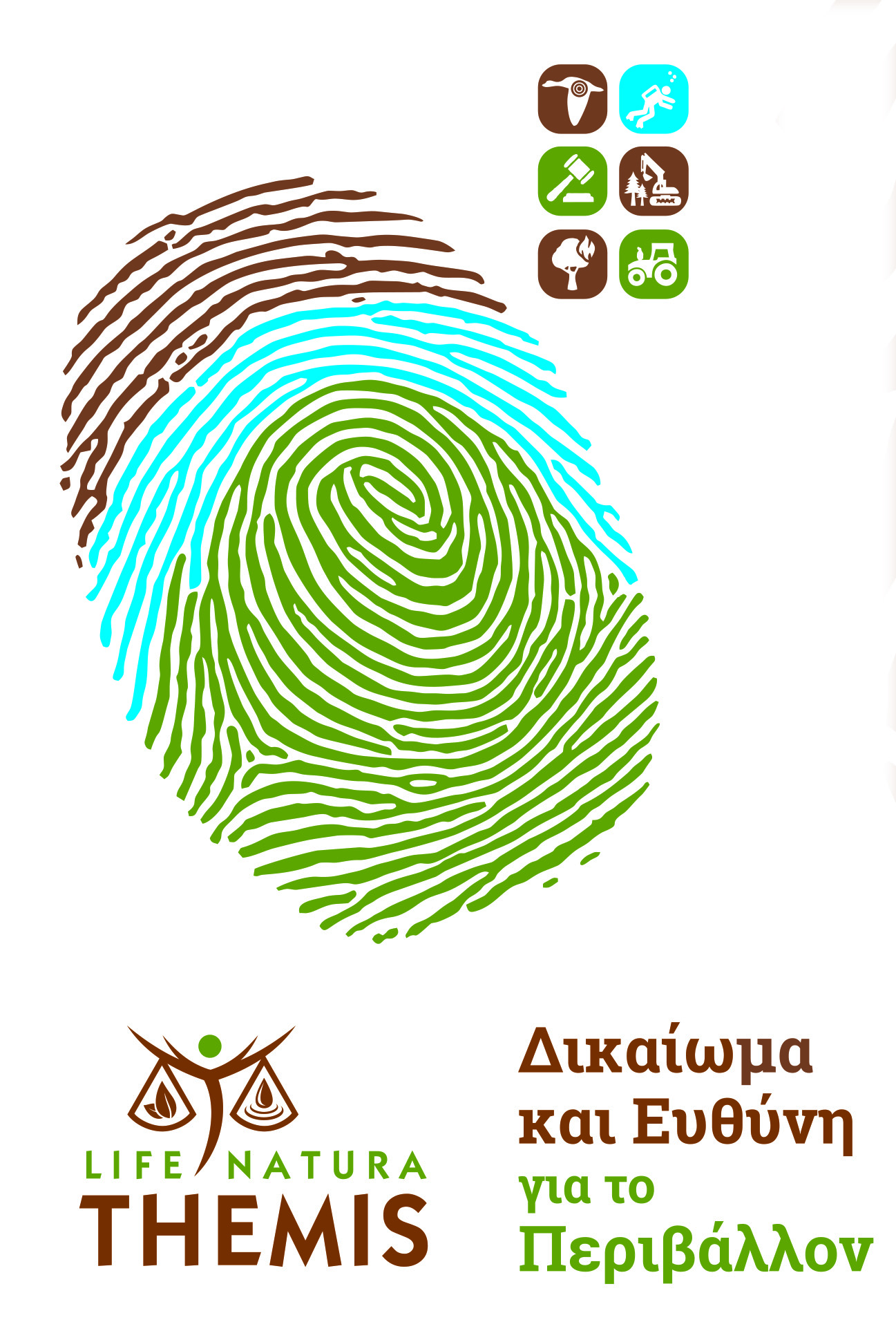 Το έργο LIFE14/GIE/GR/000026 χρηματοδοτείται σε ποσοστό 60% από το χρηματοδοτικό εργαλείο 
LIFE “Περιβαλλοντική Διακυβέρνηση & Πληροφόρηση” της Ευρωπαϊκής Επιτροπής.
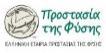 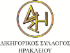 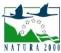 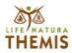 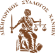 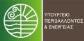 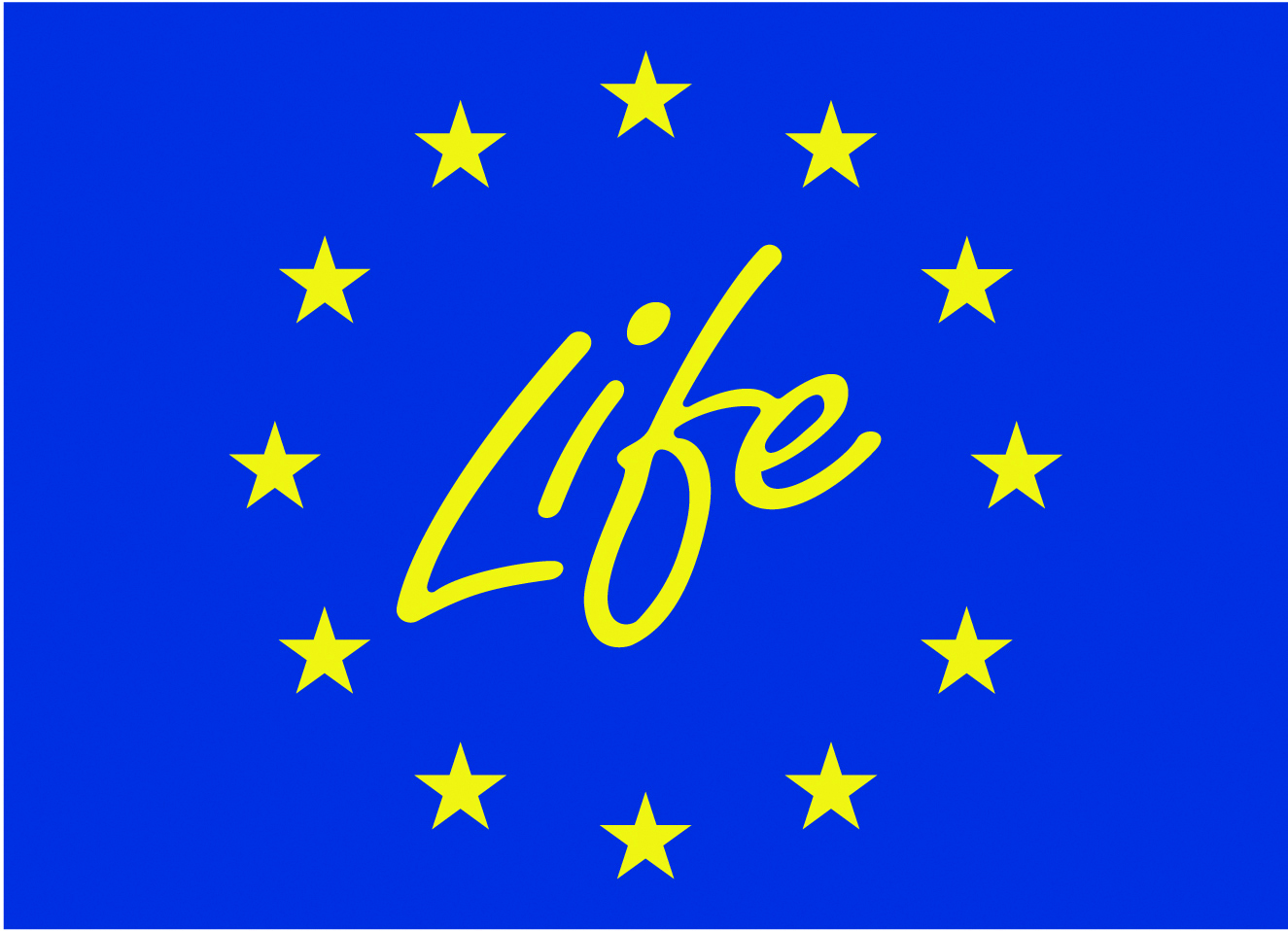 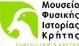 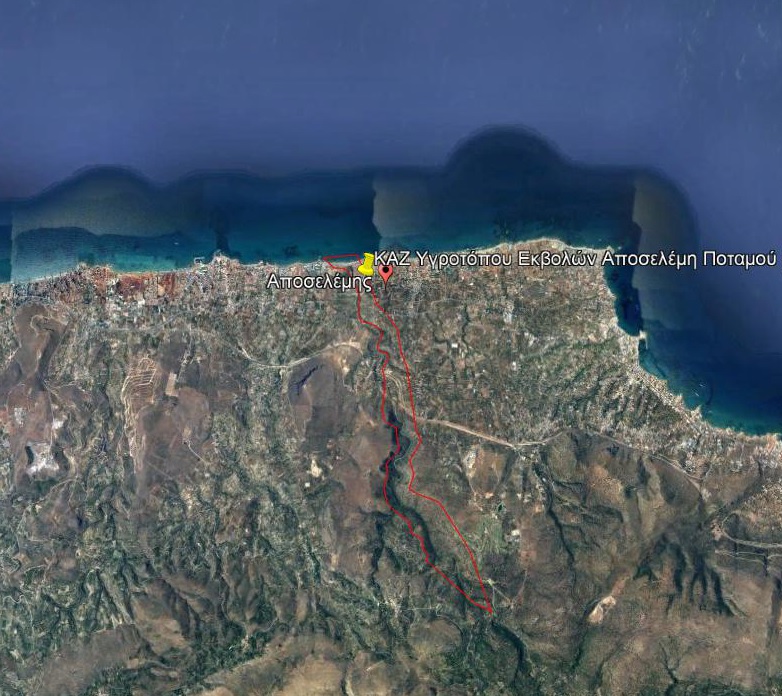 ΜΕΤΑΒΟΛΗ ΑΙΓΙΑΛΟΥ ΣΤΟΝ ΥΓΡΟΤΟΠΟ ΑΠΟΣΕΛΕΜΗ
ΜΕΤΑΒΟΛΗ ΑΙΓΙΑΛΟΥ ΣΤΟΝ ΥΓΡΟΤΟΠΟ ΑΠΟΣΕΛΕΜΗ
1
ΜΙΝΩΪΚΟ ΝΑΥΠΗΓΙΟ (ΝΙΡΟΥ)
1 
ΔΙΩΞΗ ΣΤΟ ΔΙΑΣΤΗΜΑ
2010 -2015 (ΠΑΥΣΗ ΛΟΓΩ ΘΑΝΑΤΟΥ)
1
ΚΑΖ
ΥΓΡΟΤΟΠΟΥ ΕΚΒΟΛΩΝ ΑΠΟΣΕΛΕΜΗ
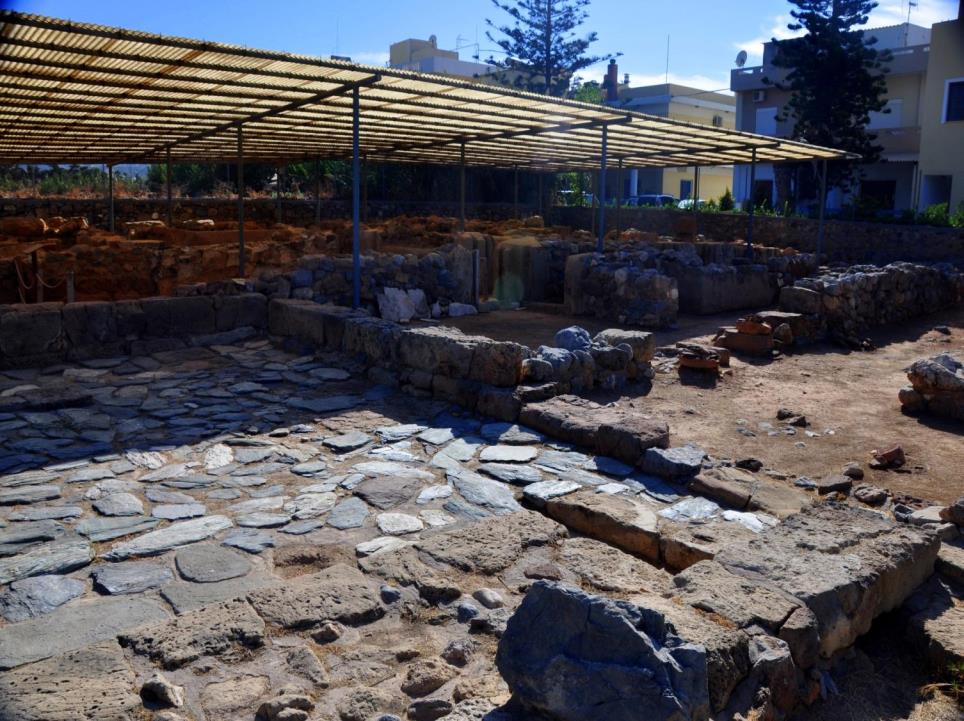 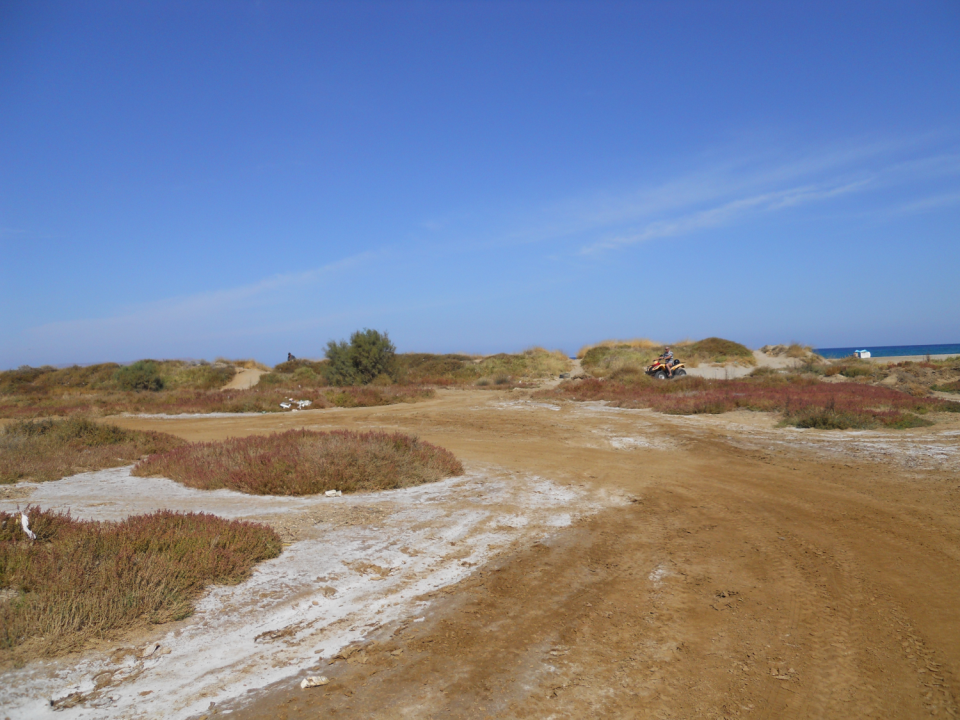 ΠΡΑΞΗ: 
Αυθαίρετες κατασκευές χωρίς άδεια ή με υπέρβαση αυτής ή με άδεια που εκδίδεται κατά παράβαση του νόμου 
ΔΙΩΞΗ: Α 29 του ν. 2971/2001
Οποιος επιφέρει στον αιγιαλό, (...) όχθη μεταβολή με την κατασκευή (...) έργων ή του εδάφους τιμωρείται με φυλάκιση τουλάχιστον ενός έτους και με τα πρόστιμα του Ν.2242/1994 (έως 15.000 ευρώ)
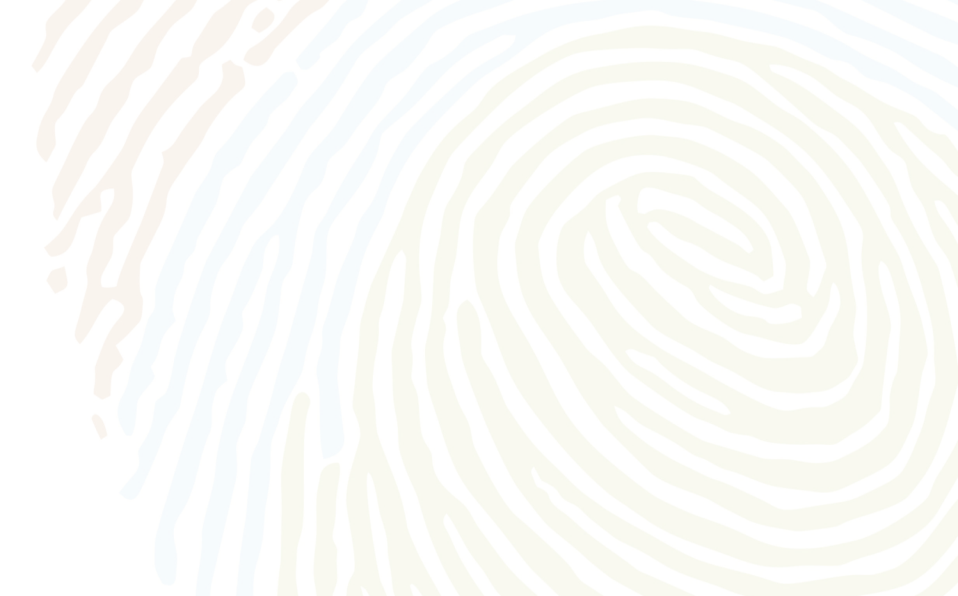 LIFE Natura Themis - LIFE14/GIE/GR/000026«Προώθηση της ευαισθητοποίησης για την άσκηση δίωξης για εγκλήματα κατά της άγριας ζωής και την ανάδειξη της περιβαλλοντικής ευθύνης για την αντιμετώπιση ζημιών έναντι της βιοποικιλότητας σε περιοχές του Δικτύου NATURA 2000 στην Κρήτη»
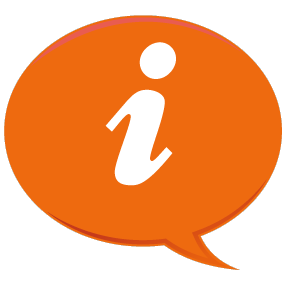 Οι εκβολές του Αποσελέµη έχουν κηρυχθεί Καταφύγιο Άγριας Ζωής µε την υπ’ αριθµ. 1456/2001 απόφαση του Γενικού Γραµµατέα της Περιφέρειας Κρήτης. 
Οι εκβολές του Αποσελέµη έχουν καταγραφεί ως υγρότοπος από το ΕΚΒΥ µε κωδικό GR431395000.
Ο υγρότοπος προστατεύεται ως Περιοχή Ειδικής Προστασίας στο ΣΧΟΟΑΠ του πρώην ∆ήµου Γουβών (ΦΕΚ 60/ΑΑΠ/2010).
Όλη η περιοχή είναι χαρακτηρισµένο Τοπίο Ιδιαίτερου Φυσικού Κάλλους (ΦΕΚ 666/Β/1970).
Στην ευρύτερη περιοχή του δέλτα έχουν εντοπισθεί αρχαιολογικές θέσεις µινωικών εγκαταστάσεων.
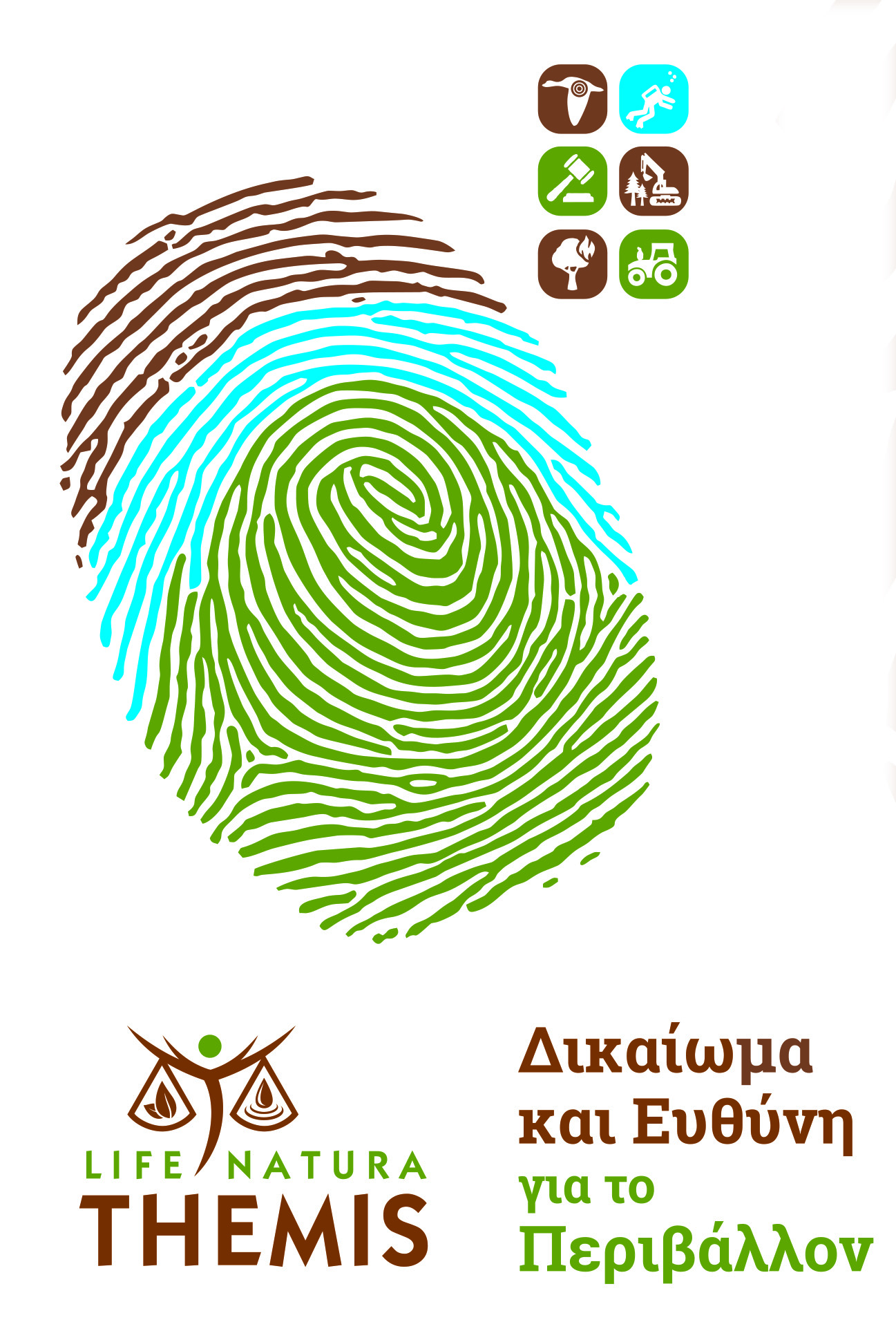 Το έργο LIFE14/GIE/GR/000026 χρηματοδοτείται σε ποσοστό 60% από το χρηματοδοτικό εργαλείο 
LIFE “Περιβαλλοντική Διακυβέρνηση & Πληροφόρηση” της Ευρωπαϊκής Επιτροπής.
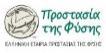 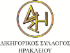 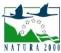 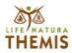 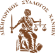 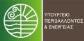 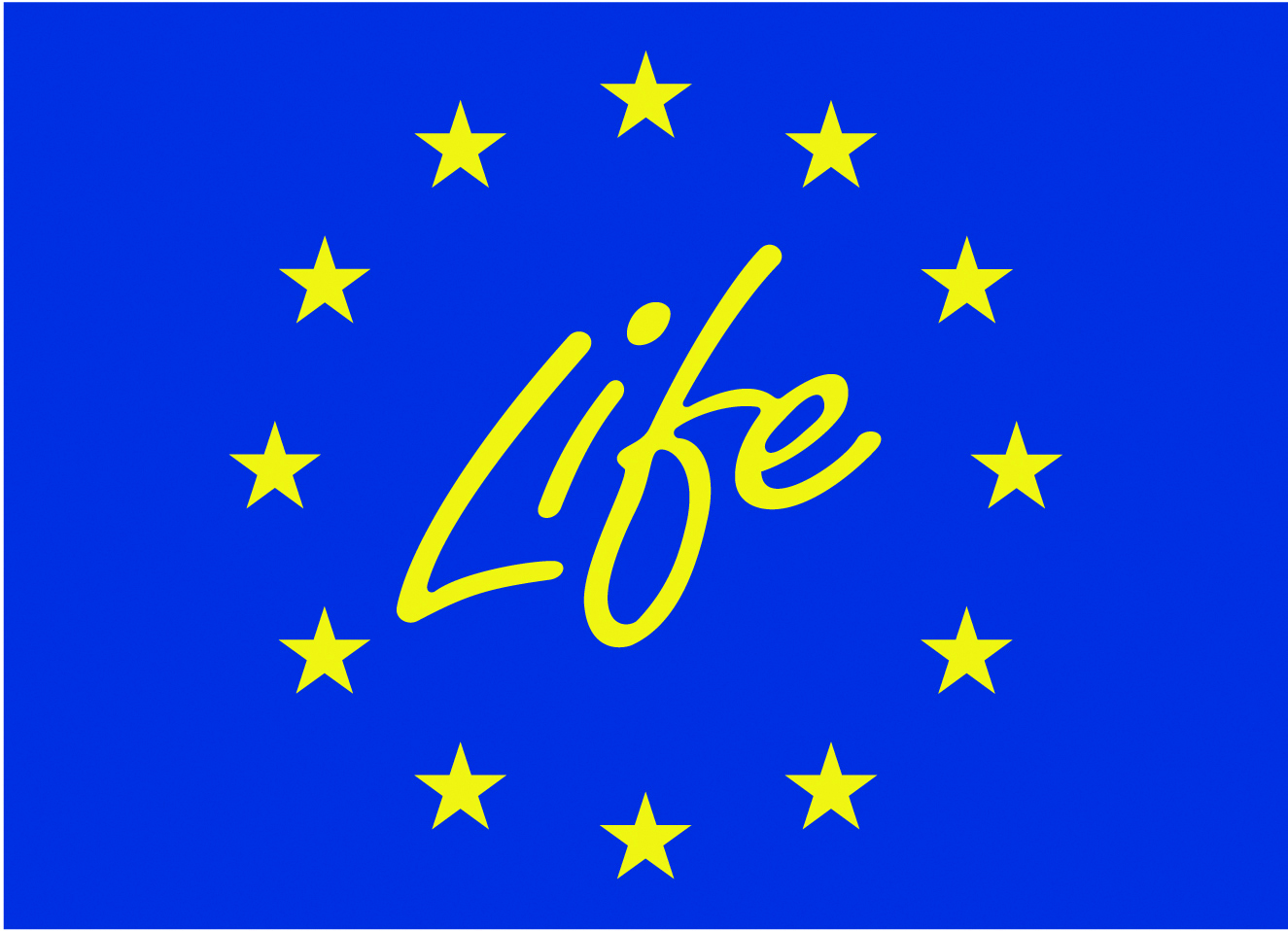 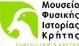 ΠΡΑΞΗ/ΠΑΡΑΛΕΙΨΗ: 
Εργασίες δόμησης
Κίνηση μηχανοκίνητων οχημάτων
Καταστροφή ζώνης με φυσική βλάστηση
Υποβάθμιση υγροτόπων
Διάνοιξη οδικού δικτύου
Παρεμβάσεις που αλλοιώνουν το τοπίο

ΔΙΩΞΗ:
α. 2, 1 & 4 του ν. 4258/2014 (οριοθ. ρεμάτων)
α. 59 του ν. 4315/2014 (ΚΑΖ)
α. 17 του Ν.1337/1983 (αιθαίρετα)
α. 28 του Ν. 1650/86 (ιδιαίτ. οικολ. αξία)
α. 68 του Ν. 3028/2002 (πολ. κληρονομιά)
α. 13,4 του Ν. 3937/2011 (κίνηση μηχανοκίνητων οχημάτων)
α. 14 του Ν. 3199/2003 (ύδατα)
α. 28 του Ν. 1650/1986 (τέλεση για τον προσπορισμό οικονομικού οφέλους)
ΠΡΑΞΗ: 
Αυθαίρετες κατασκευές χωρίς άδεια ή με υπέρβαση αυτής ή με άδεια που εκδίδεται κατά παράβαση του νόμου 
ΔΙΩΞΗ: α. 29 του ν. 2971/2001
Οποιος επιφέρει στον αιγιαλό, (...) όχθη μεταβολή με την κατασκευή (...) έργων ή του εδάφους τιμωρείται με φυλάκιση τουλάχιστον ενός έτους και με τα πρόστιμα του Ν.2242/1994 (έως 15.000 ευρώ)
…αν ο δράστης σκόπευε να προσπορίσει στον εαυτό του ή σε άλλον οικονομικό ή 
άλλο υλικό όφελος, επιβάλλεται φυλάκιση τουλάχιστον δύο ετών ή και χρηματική ποινή 20.000,00 
έως 150.000,00 ευρώ
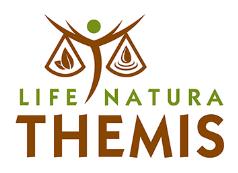 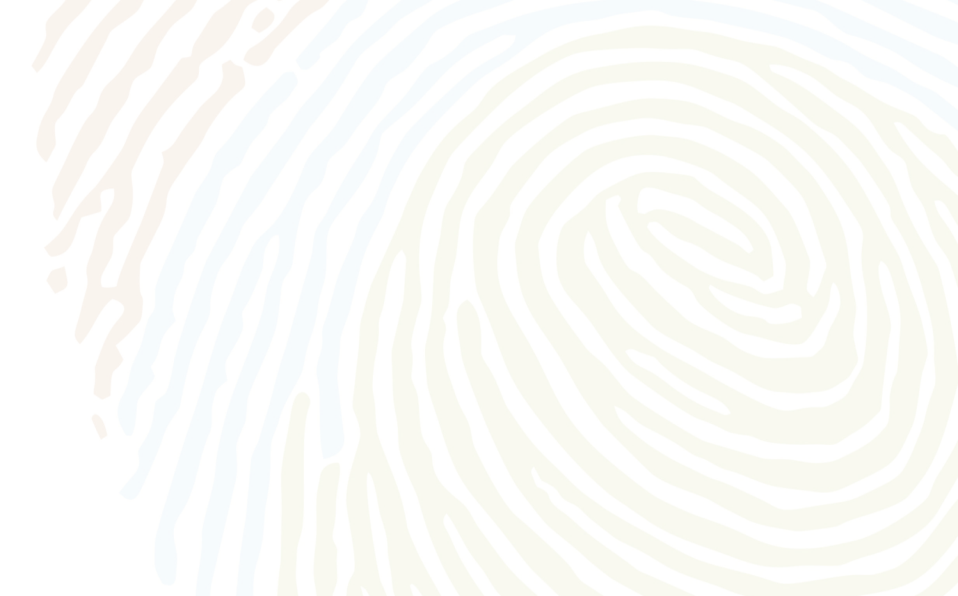 LIFE Natura Themis - LIFE14/GIE/GR/000026«Προώθηση της ευαισθητοποίησης για την άσκηση δίωξης για εγκλήματα κατά της άγριας ζωής και την ανάδειξη της περιβαλλοντικής ευθύνης για την αντιμετώπιση ζημιών έναντι της βιοποικιλότητας σε περιοχές του Δικτύου NATURA 2000 στην Κρήτη»
ΠΑΡΑΔΕΙΓΜΑ 3
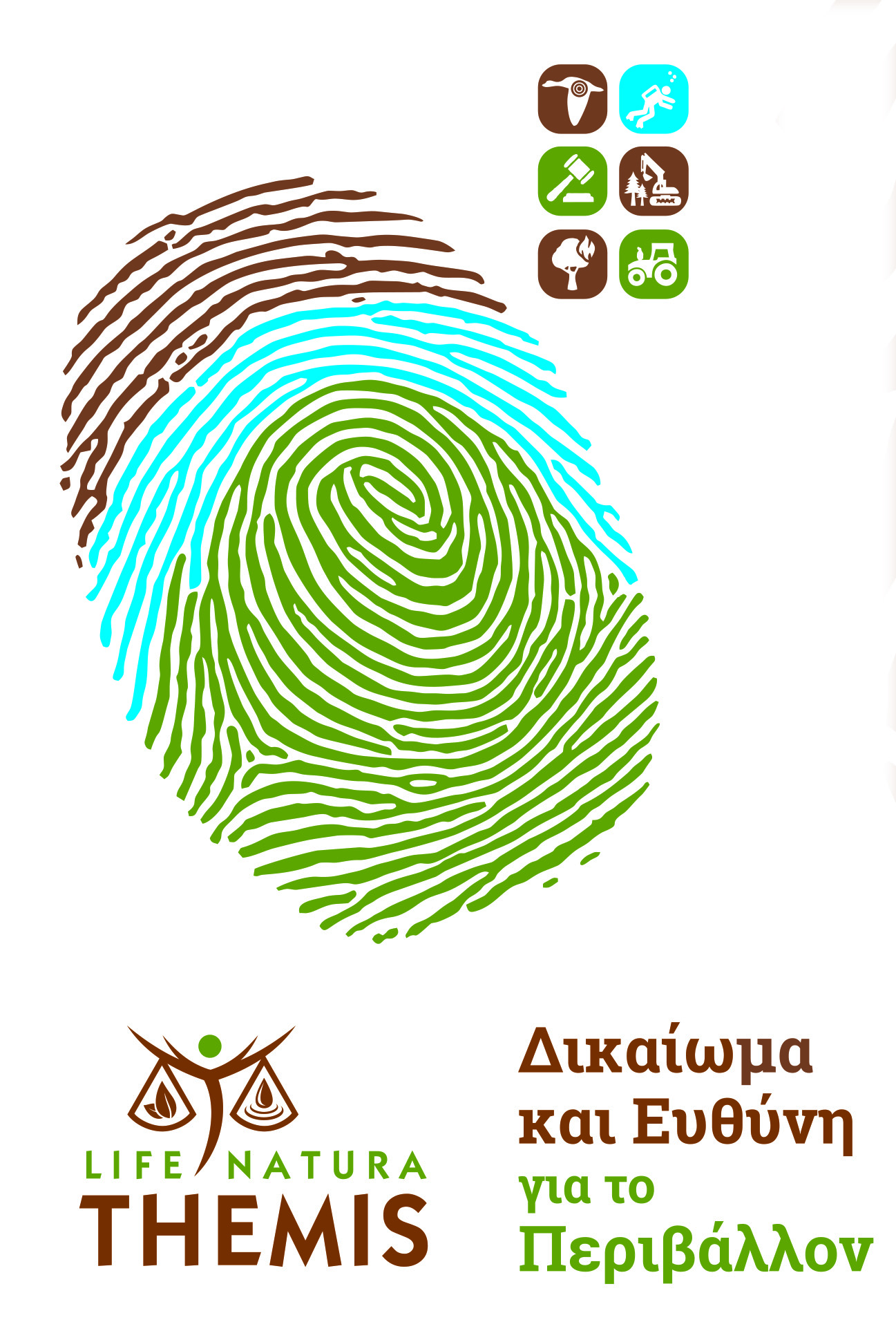 Το έργο LIFE14/GIE/GR/000026 χρηματοδοτείται σε ποσοστό 60% από το χρηματοδοτικό εργαλείο 
LIFE “Περιβαλλοντική Διακυβέρνηση & Πληροφόρηση” της Ευρωπαϊκής Επιτροπής.
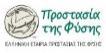 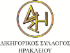 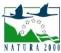 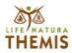 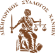 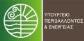 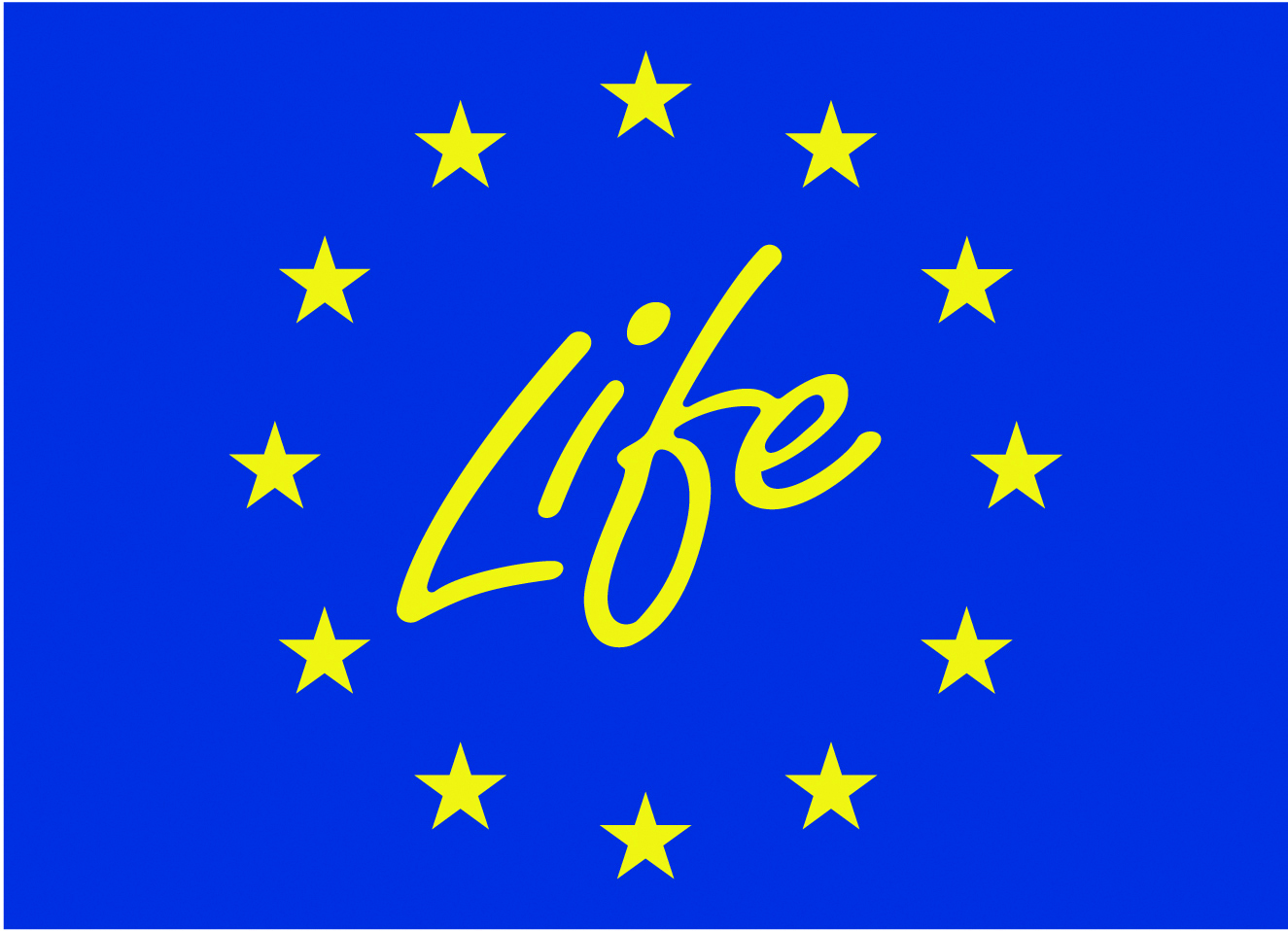 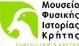 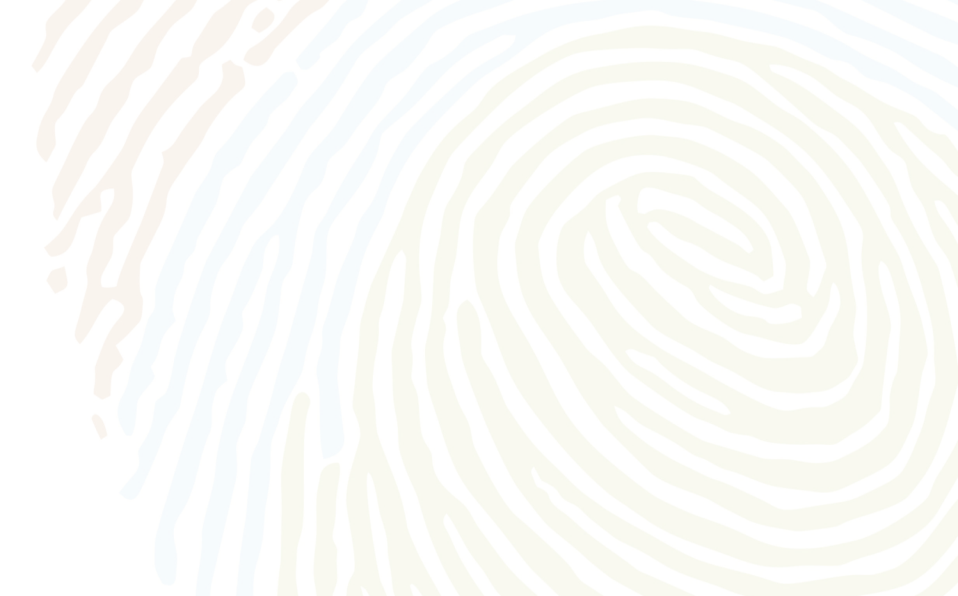 LIFE Natura Themis - LIFE14/GIE/GR/000026«Προώθηση της ευαισθητοποίησης για την άσκηση δίωξης για εγκλήματα κατά της άγριας ζωής και την ανάδειξη της περιβαλλοντικής ευθύνης για την αντιμετώπιση ζημιών έναντι της βιοποικιλότητας σε περιοχές του Δικτύου NATURA 2000 στην Κρήτη»
ΑΝΕΞΕΛΕΓΚΤΗ ΔΙΑΘΕΣΗ ΛΥΜΑΤΩΝ ΕΛΑΙΟΤΡΙΒΕΙΟΥ 
ΣΤΗΝ ΙΕΡΑΠΕΤΡΑ
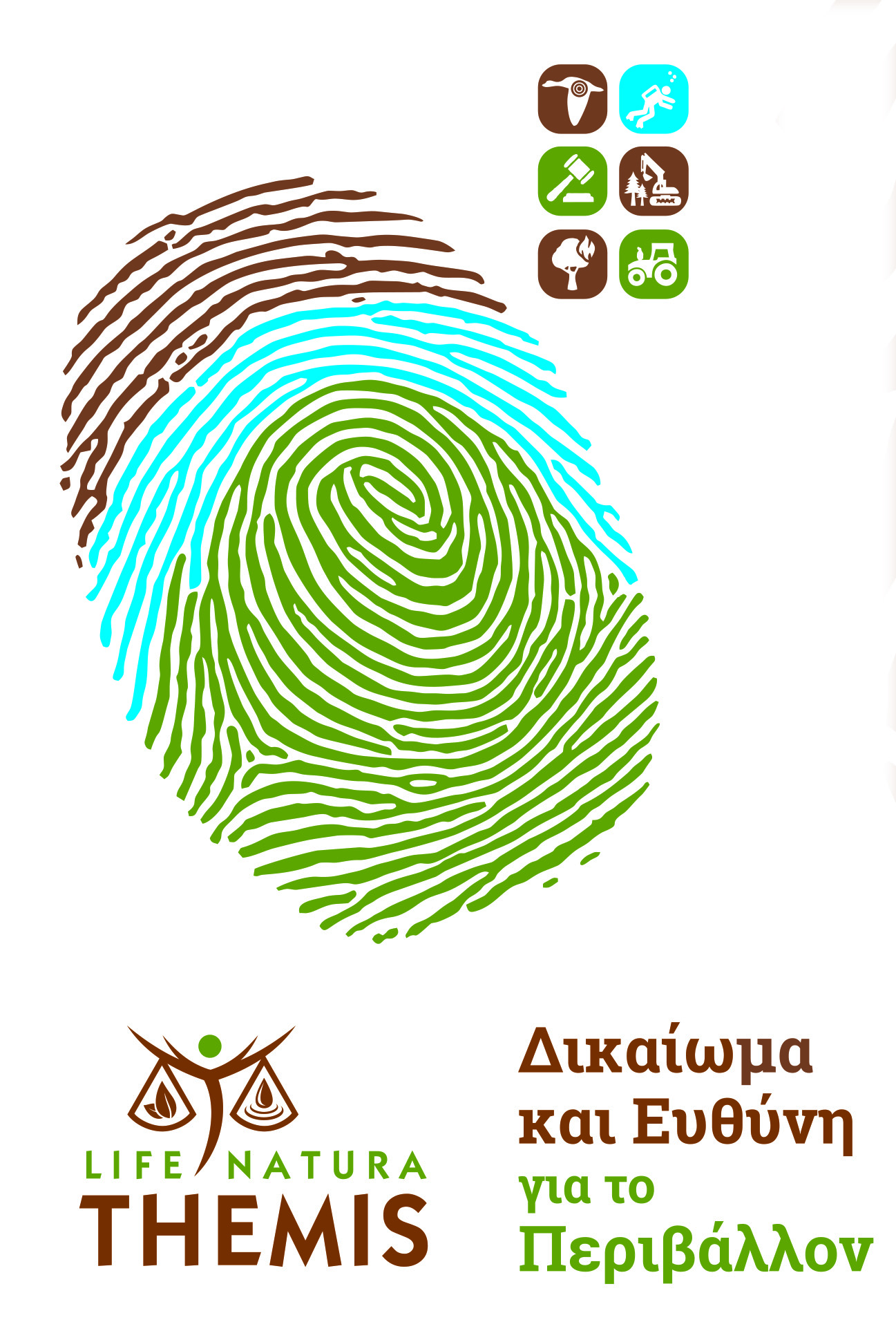 Το έργο LIFE14/GIE/GR/000026 χρηματοδοτείται σε ποσοστό 60% από το χρηματοδοτικό εργαλείο 
LIFE “Περιβαλλοντική Διακυβέρνηση & Πληροφόρηση” της Ευρωπαϊκής Επιτροπής.
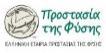 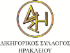 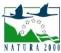 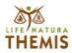 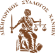 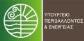 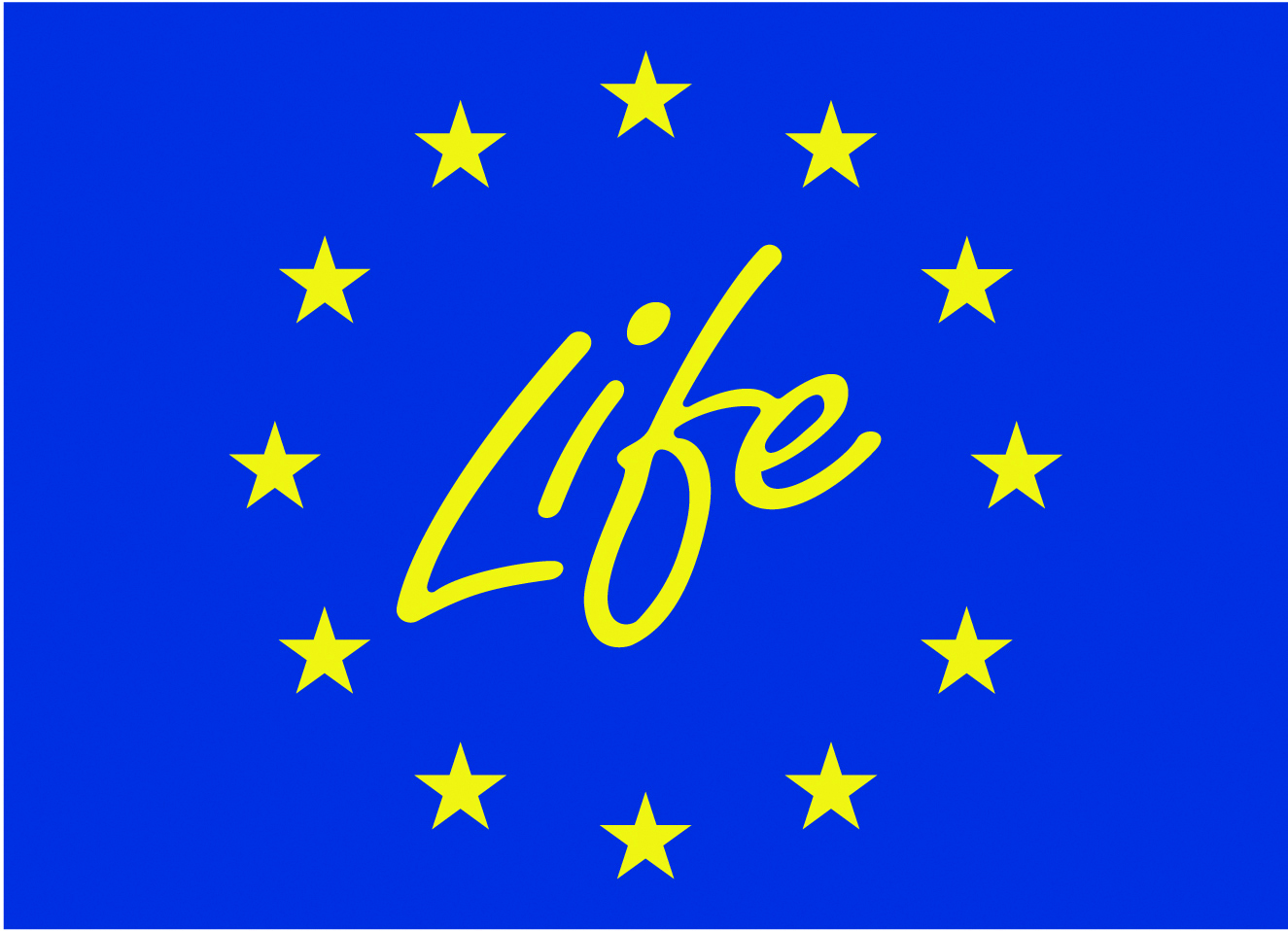 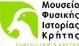 ΑΝΕΞΕΛΕΓΚΤΗ ΔΙΑΘΕΣΗ ΛΥΜΑΤΩΝ ΕΛΑΙΟΤΡΙΒΕΙΟΥ 
ΣΤΗΝ ΙΕΡΑΠΕΤΡΑ
ΑΝΕΞΕΛΕΓΚΤΗ ΔΙΑΘΕΣΗ ΛΥΜΑΤΩΝ ΕΛΑΙΟΤΡΙΒΕΙΟΥ
ΣΤΗΝ ΙΕΡΑΠΕΤΡΑ
29
ΥΠΟΘΕΣΕΙΣ ΣΕ ΟΛΗ ΤΗΝ ΚΡΗΤΗ – 
14 ΣΤΟ ΛΑΣΙΘΙ
1 
ΕΠΙΒΟΛΗ ΠΡΟΣΤΙΜΟΥ
2007
1
ΚΑΖ
ΦΡΑΓΜΑΤΟΣ ΜΠΡΑΜΙΑΝΩΝ
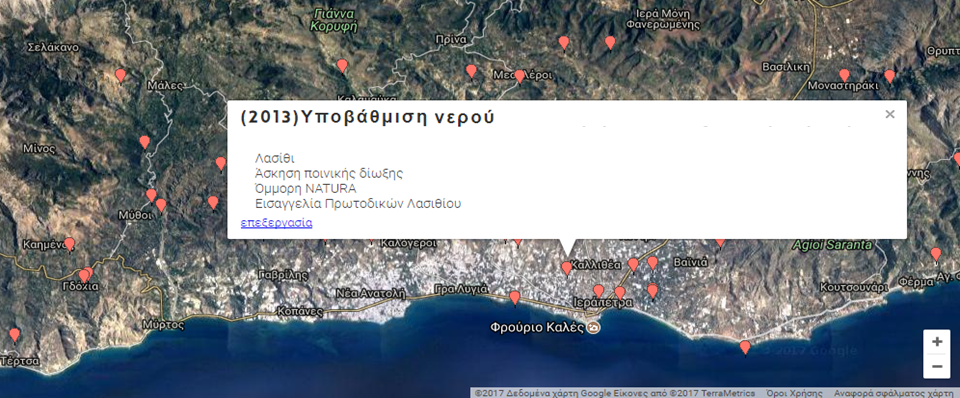 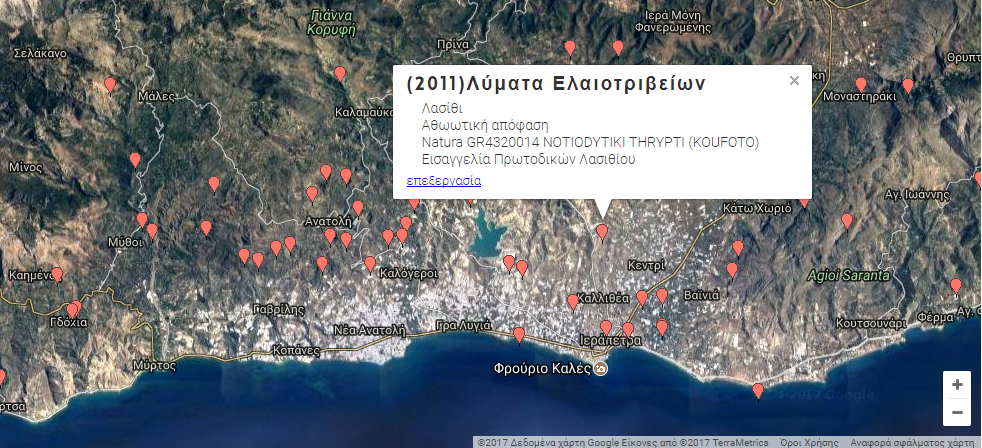 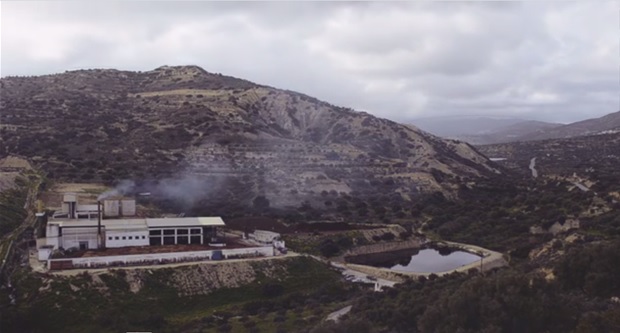 ΠΡΑΞΗ: Υποβάθμιση περιβάλλοντος
ΔΙΩΞΗ: 28 1α του ν. 1650/86
…δραστηριότητα ή επιχείρηση χωρίς άδεια, ή καθ’ υπέρβαση της
και υποβαθμίζει το περιβάλλον, 
τιμωρείται με φυλάκιση έως δύο ετών ή και χρηματική ποινή 1.000,00 έως 60.000,00
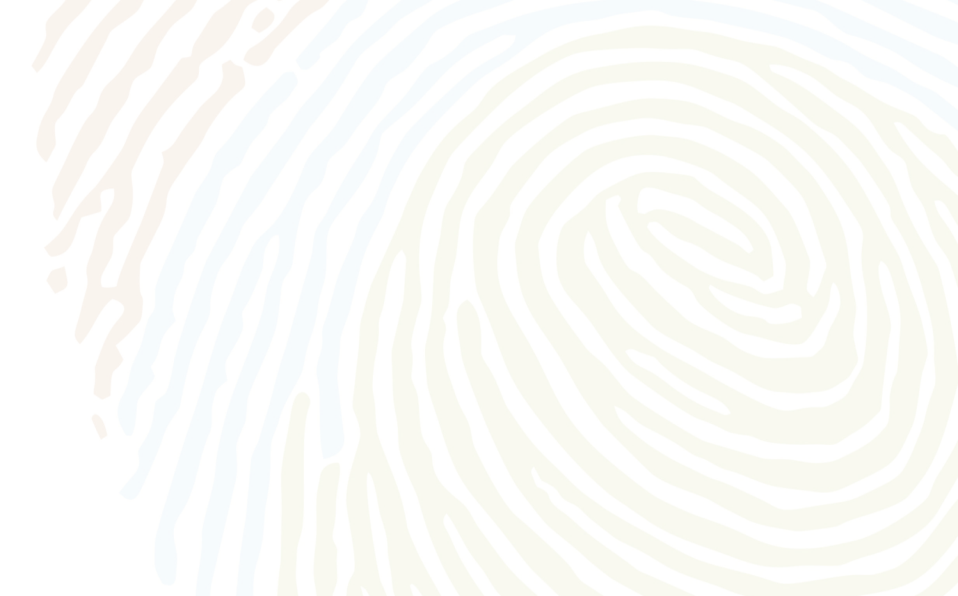 LIFE Natura Themis - LIFE14/GIE/GR/000026«Προώθηση της ευαισθητοποίησης για την άσκηση δίωξης για εγκλήματα κατά της άγριας ζωής και την ανάδειξη της περιβαλλοντικής ευθύνης για την αντιμετώπιση ζημιών έναντι της βιοποικιλότητας σε περιοχές του Δικτύου NATURA 2000 στην Κρήτη»
Υπάρχει Ηλεκτρονικό Περιβαλλοντικό Μητρώο που μπορεί να ελεγχθεί ανά πάσα στιγμή μια επιχείρηση από την Περιφέρεια
Η λειτουργία πυρηνελαιουργείων επιδοτείται
Η άδεια προβλέπει:
δεξαμενή εξάτμισης (μέθοδος χαμηλού κόστους) 
δεξαμενή εξισορρόπησης όπου θα φυλάσσεται ο κατσίγαρος κατά τη διάρκεια του χειμώνα 
στεγανοποίηση κοιλότητας εδάφους με πλαστική μεμβράνη για την αποφυγή διαρροής του απόβλητου στον υπόγειο υδροφόρο
κατασκευή ειδικών συμπαγών αναχωμάτων
κατασκευή καναλιού διαχείρισης των όμβριων
στέγαστρο θα κρατήσει μακριά τα όμβρια ύδατα που αυξάνουν σημαντικά τον όγκο του αποβλήτου
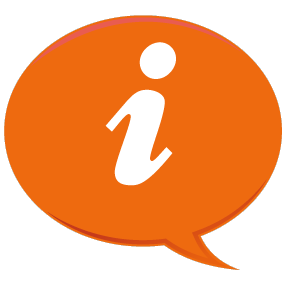 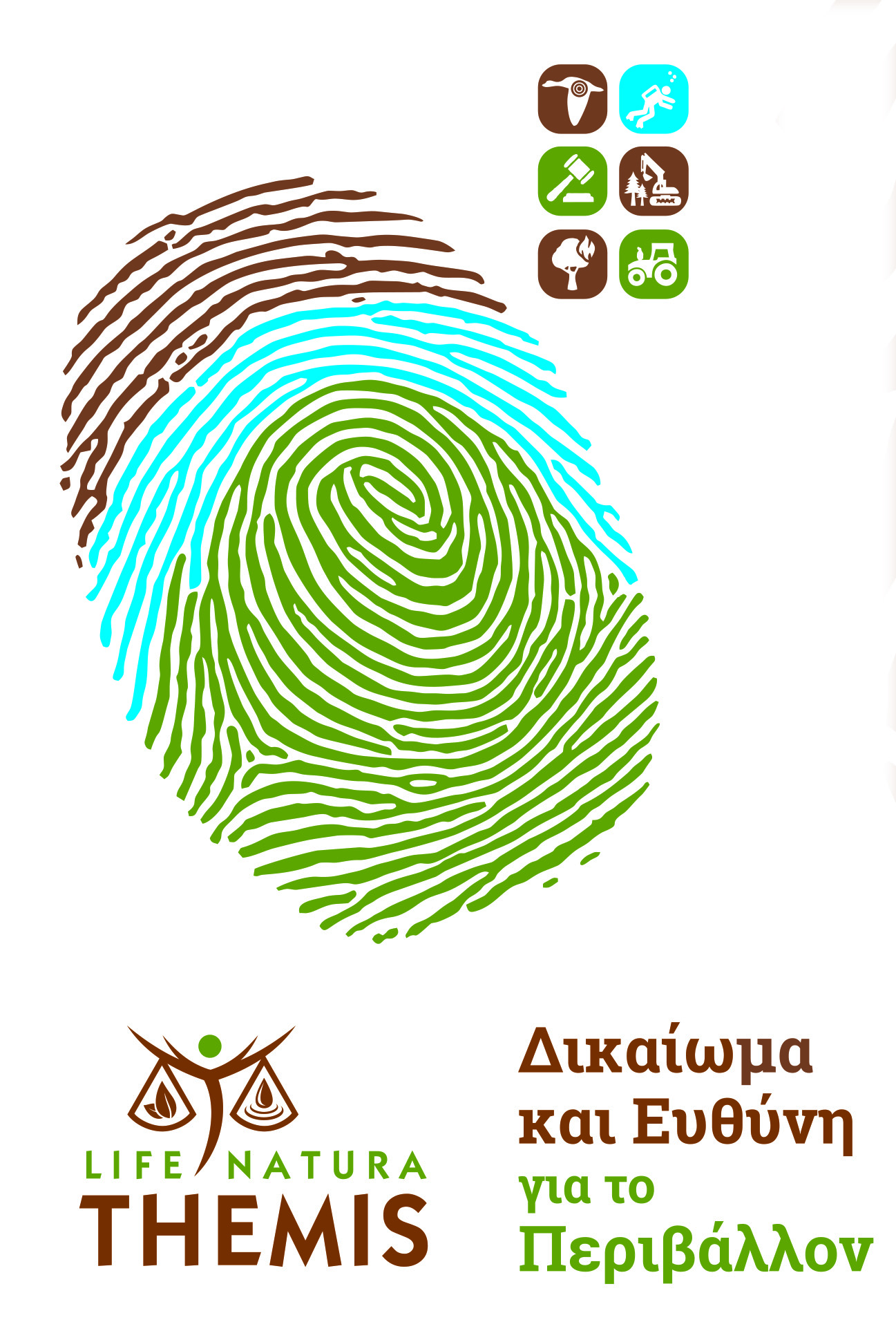 Το έργο LIFE14/GIE/GR/000026 χρηματοδοτείται σε ποσοστό 60% από το χρηματοδοτικό εργαλείο 
LIFE “Περιβαλλοντική Διακυβέρνηση & Πληροφόρηση” της Ευρωπαϊκής Επιτροπής.
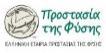 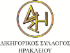 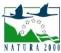 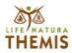 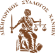 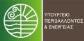 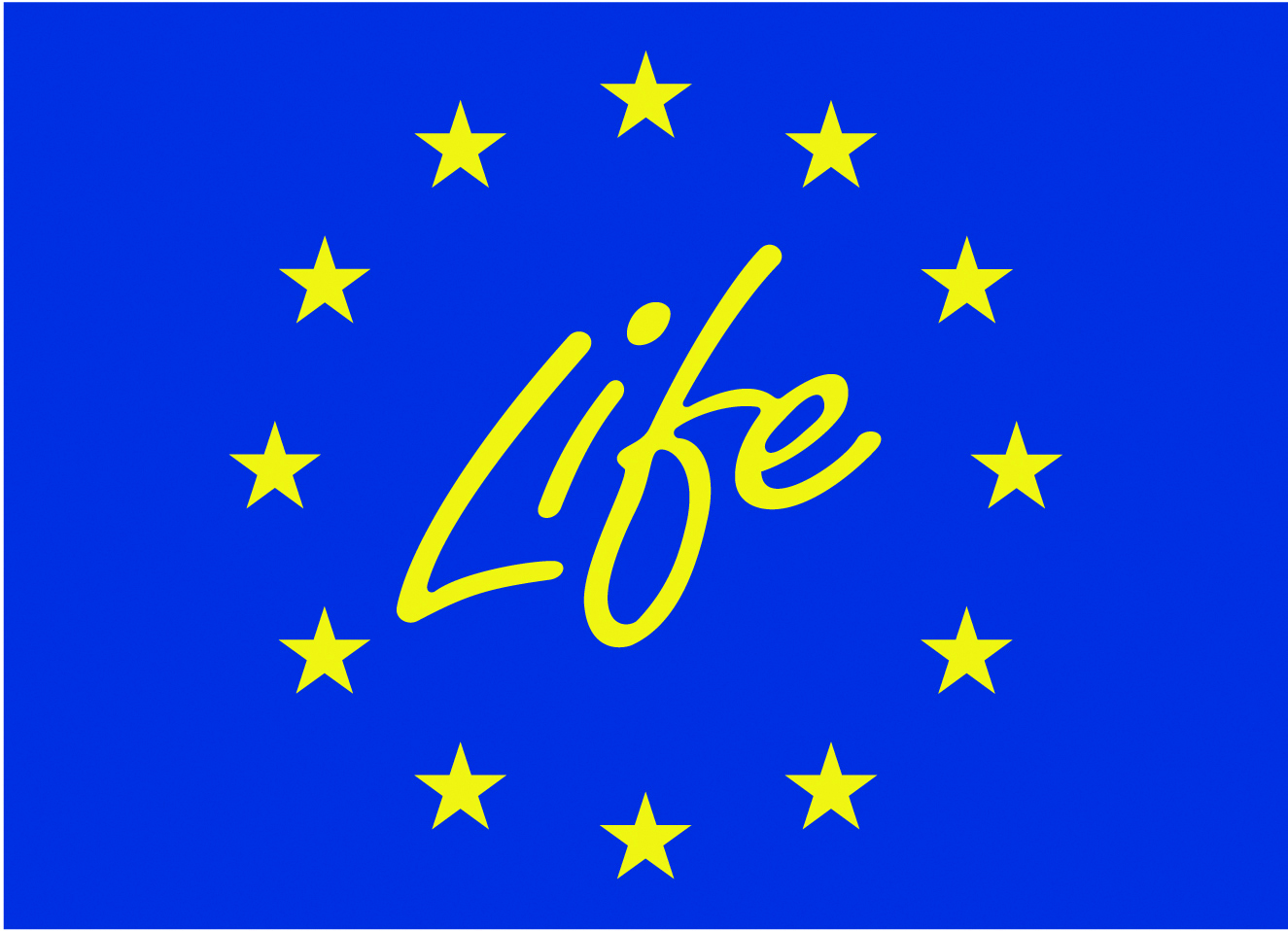 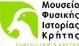 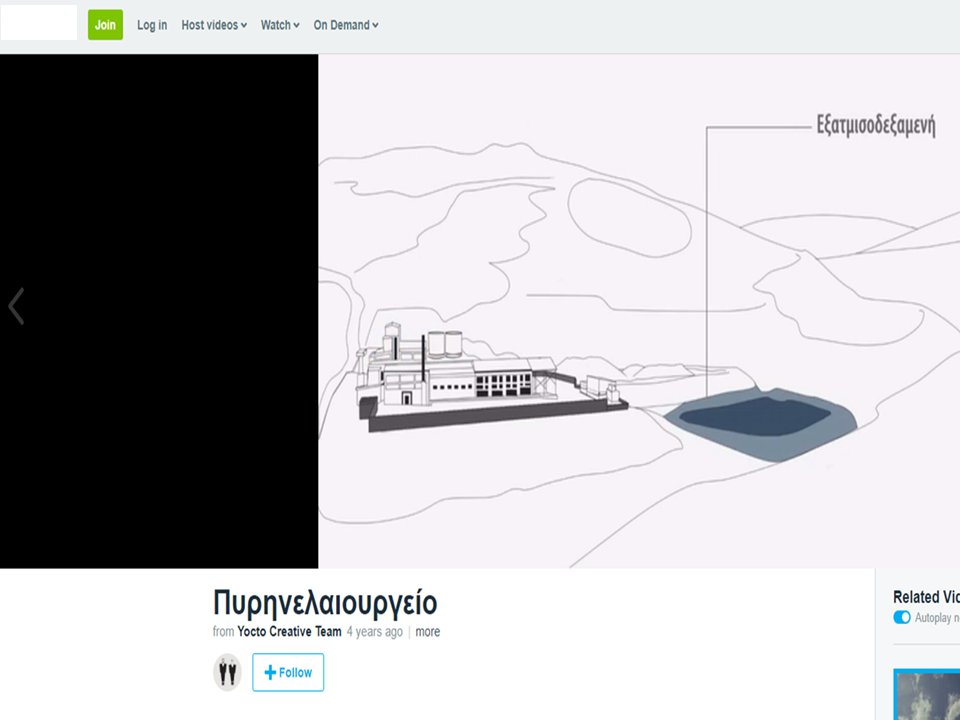 Δεξαμενή εξισορρόπησης (-)
Στέγαστρο (-)
Ανάχωμα (-)
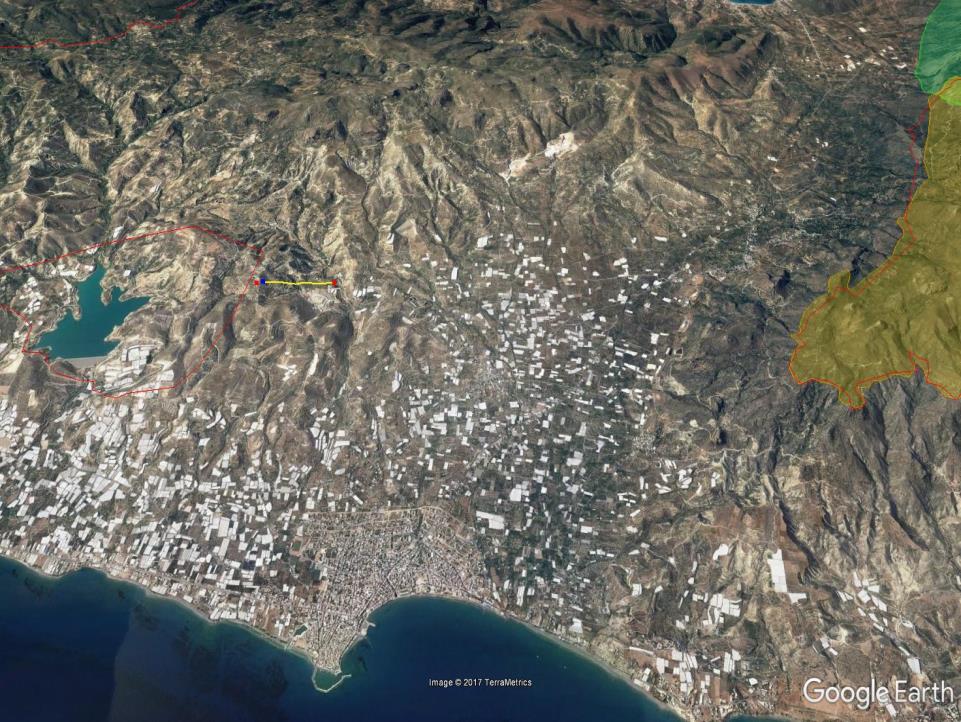 0,88 χλμ.
30 του ν. 1650/1986
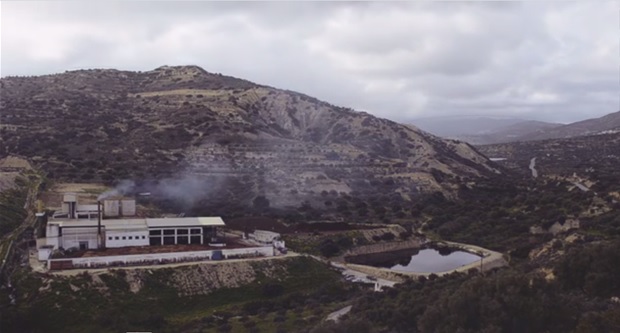 ΠΡΑΞΗ/ΠΑΡΑΛΕΙΨΗ: 
Ανεξέλεγκτη διάθεση αποβλήτων (ΕΚΑ 02 03, απόβλητα από την προπαρασκευή και κατεργασία βρωσίµων ελαίων)
Υποβάθμιση υγροτόπων
Παρεμβάσεις που αλλοιώνουν το τοπίο

ΔΙΩΞΗ:
α. 16, 3937/2011 (περιβ. υποβάθμιση)
α. 37 του ν. 4042/2012 (ποινικές κυρώσεις)
30 του ν. 1650/1986 (διοικητικές κυρώσεις)
α. 21 του ν. 4014/2011 (υπέρβαση αδείας)
ΠΡΑΞΗ: Υποβάθμιση περιβάλλοντος
ΔΙΩΞΗ: 28 1α του ν. 1650/86
…δραστηριότητα ή επιχείρηση χωρίς άδεια, ή καθ’ υπέρβαση της
και υποβαθμίζει το περιβάλλον, 
τιμωρείται με φυλάκιση έως δύο ετών ή και χρηματική ποινή 1.000,00 έως 60.000,00
… πρόσωπα που προκαλούν ρύπανση παραβαίνουν αποφάσεων της Αποκ. Διοίκησης ή της Περιφέρειας, επιβάλλεται πρόστιμο από 
500 μέχρι 2.000.000
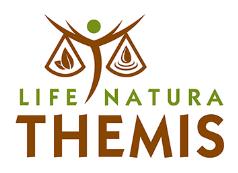 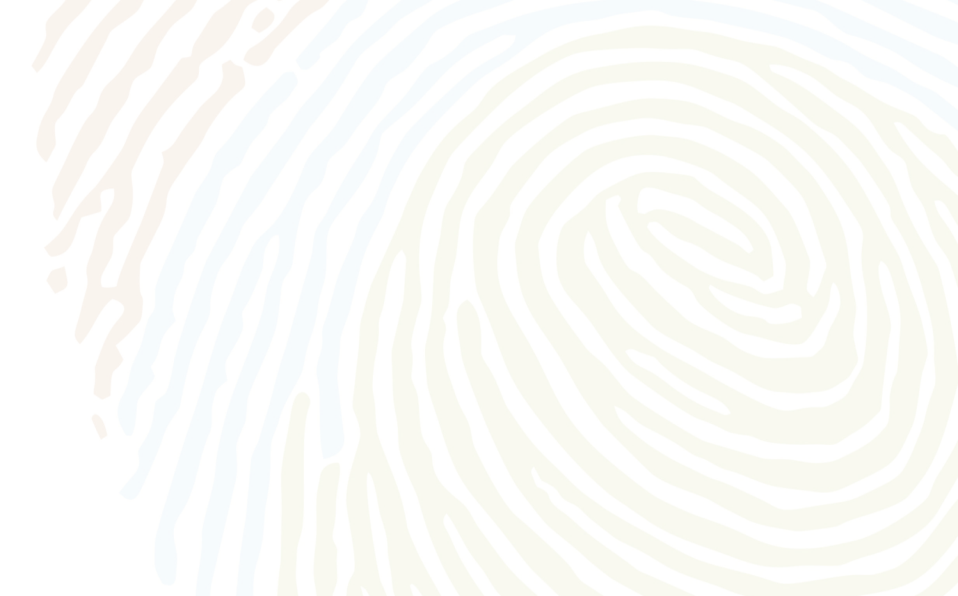 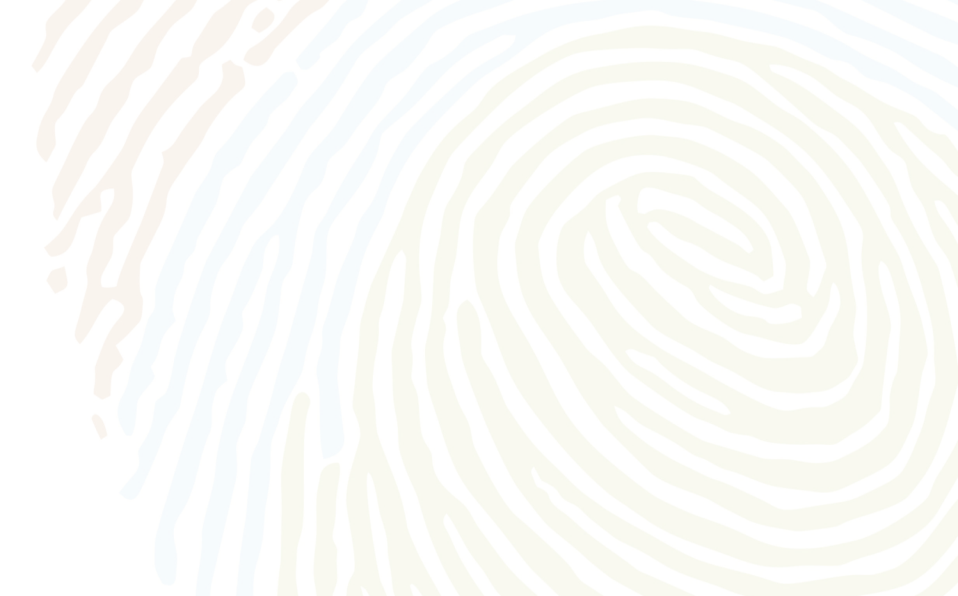 LIFE Natura Themis - LIFE14/GIE/GR/000026«Προώθηση της ευαισθητοποίησης για την άσκηση δίωξης για εγκλήματα κατά της άγριας ζωής και την ανάδειξη της περιβαλλοντικής ευθύνης για την αντιμετώπιση ζημιών έναντι της βιοποικιλότητας σε περιοχές του Δικτύου NATURA 2000 στην Κρήτη»
Το ΥΠΕΝ και οι Περιφέρειες μπορούν ανά πάσα στιγμή να απαιτήσουν από το δράστη να λάβει όλα τα μέτρα περιορισμού ή απομάκρυνσης της ζημίας και να δώσουν εγγράφως εντολές σχετικά 
με τα αναγκαία μέτρα αποκατάστασης
 Άρθρο 9 του ΠΔ 148/2009
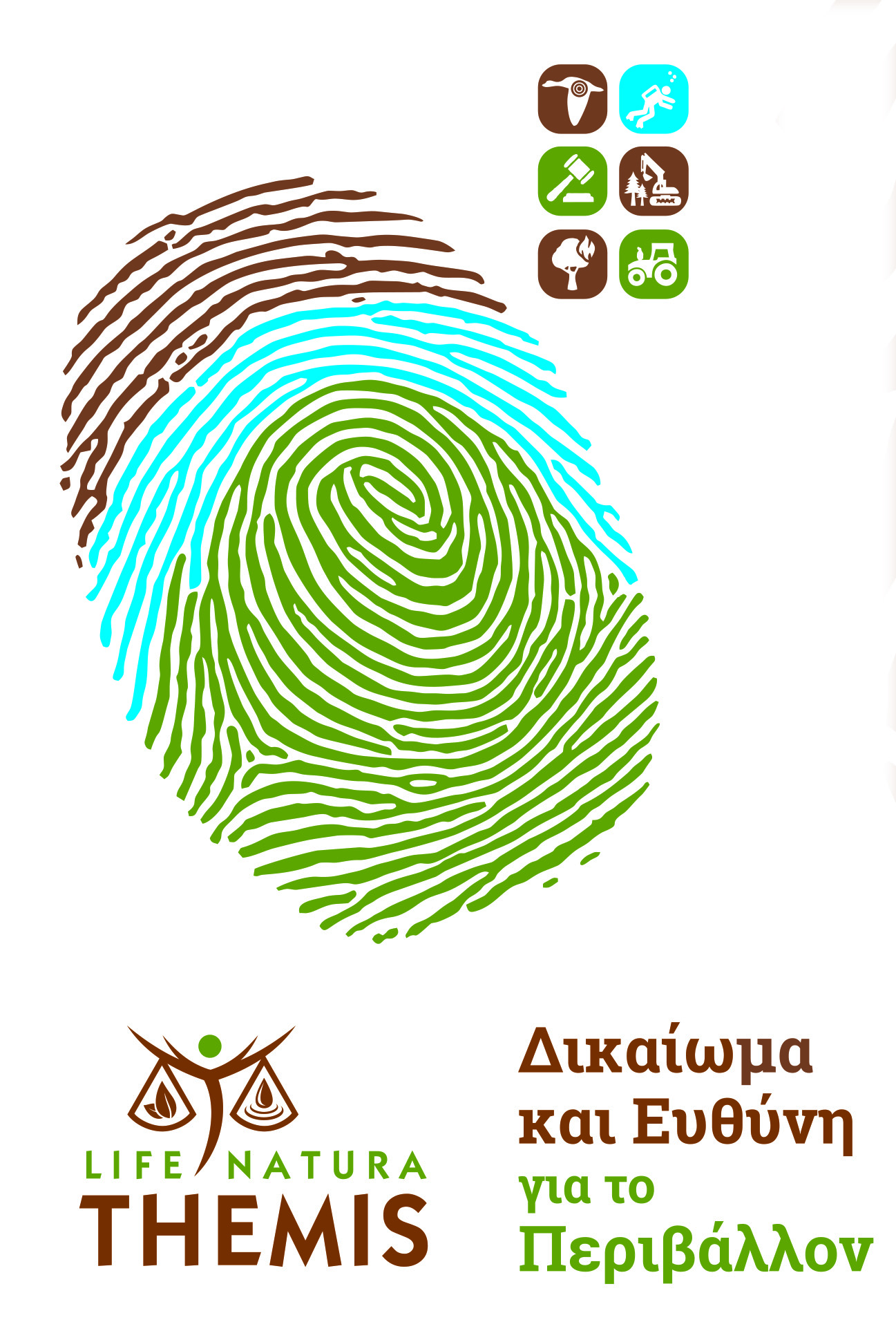 Το έργο LIFE14/GIE/GR/000026 χρηματοδοτείται σε ποσοστό 60% από το χρηματοδοτικό εργαλείο 
LIFE “Περιβαλλοντική Διακυβέρνηση & Πληροφόρηση” της Ευρωπαϊκής Επιτροπής.
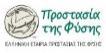 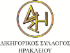 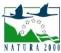 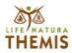 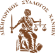 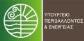 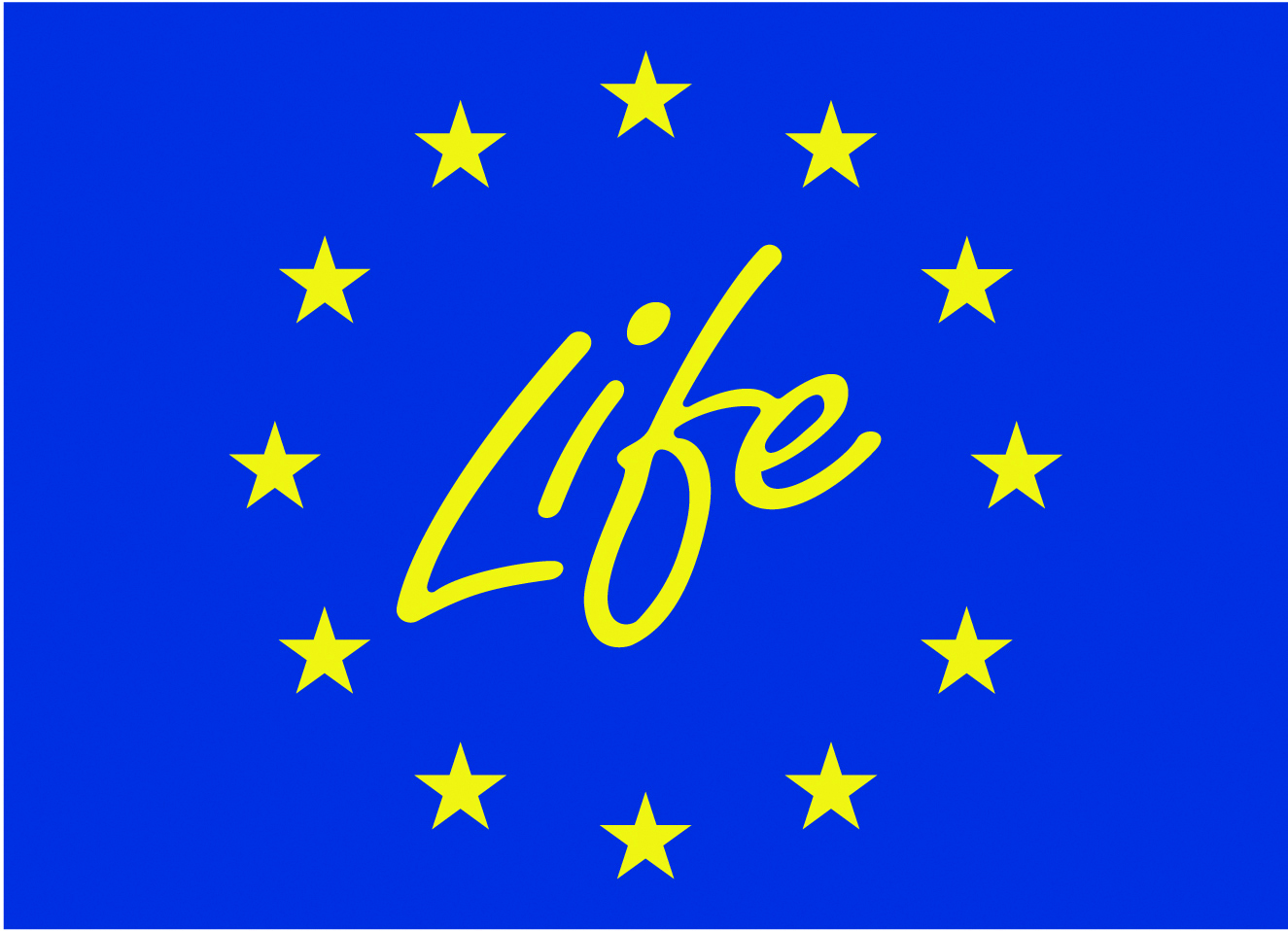 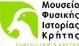 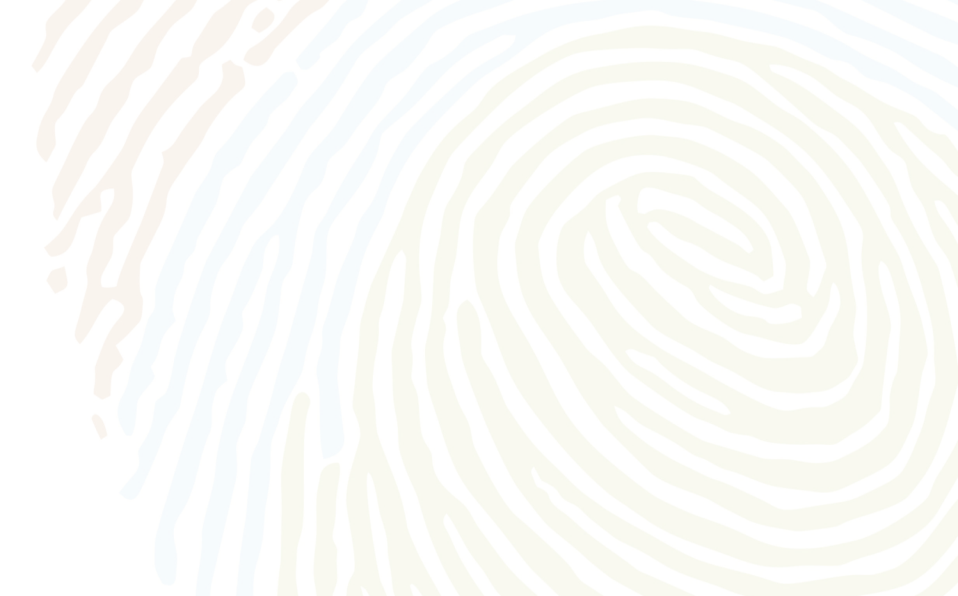 LIFE Natura Themis - LIFE14/GIE/GR/000026«Προώθηση της ευαισθητοποίησης για την άσκηση δίωξης για εγκλήματα κατά της άγριας ζωής και την ανάδειξη της περιβαλλοντικής ευθύνης για την αντιμετώπιση ζημιών έναντι της βιοποικιλότητας σε περιοχές του Δικτύου NATURA 2000 στην Κρήτη»
«Επί προκλήσεως ρυπάνσεως ή υποβαθμίσεως του περιβάλλοντος (…) η κεντρική διοίκηση όσο και η Αυτοδιοίκηση δεν έχουν διακριτική ευχέρεια επιβολής κυρώσεων στους παραβάτες, αλλά δέσμια υποχρέωση…» 
ΣτΕ 4976/2013 (σκέψη 7)
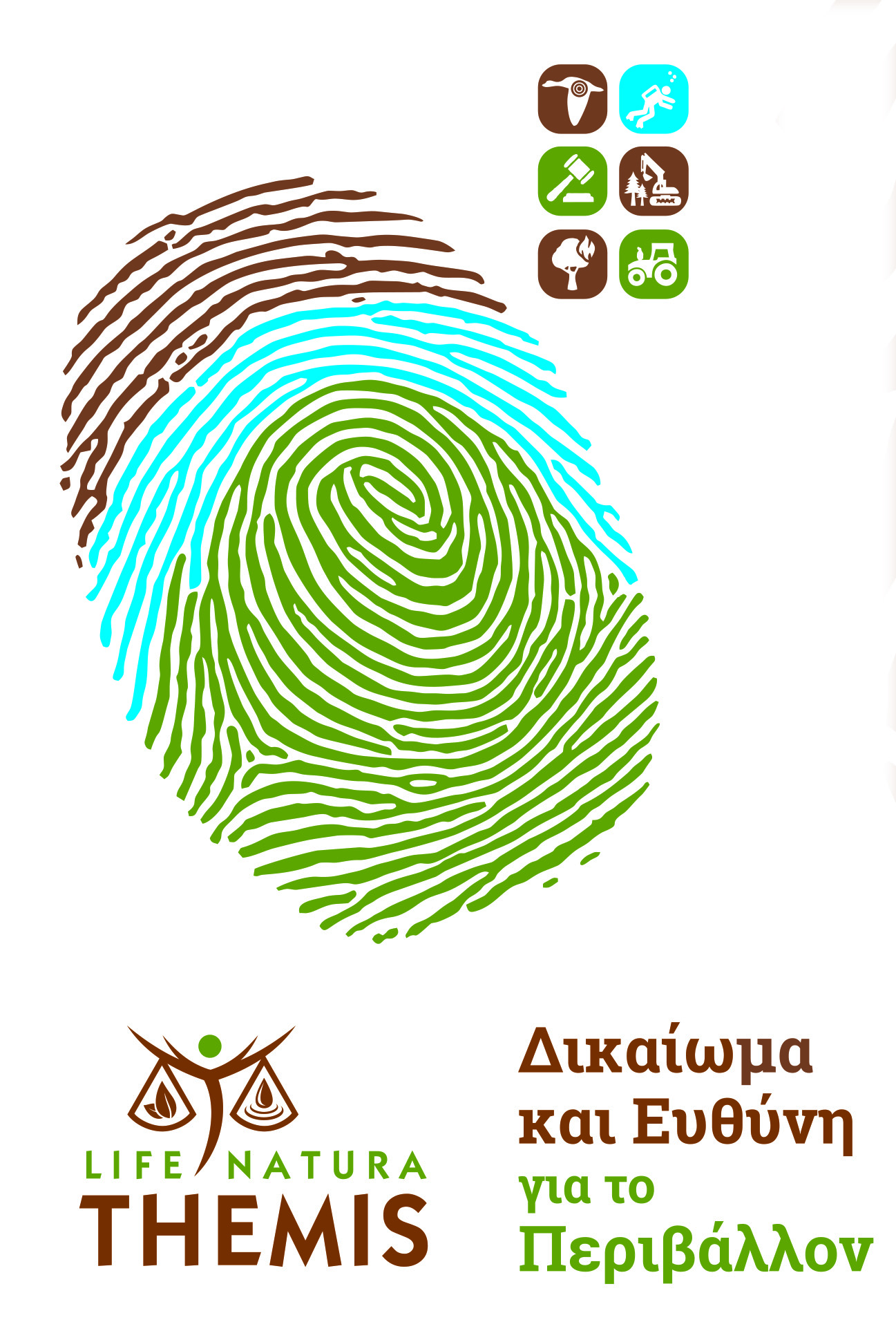 Το έργο LIFE14/GIE/GR/000026 χρηματοδοτείται σε ποσοστό 60% από το χρηματοδοτικό εργαλείο 
LIFE “Περιβαλλοντική Διακυβέρνηση & Πληροφόρηση” της Ευρωπαϊκής Επιτροπής.
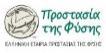 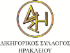 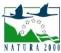 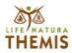 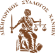 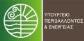 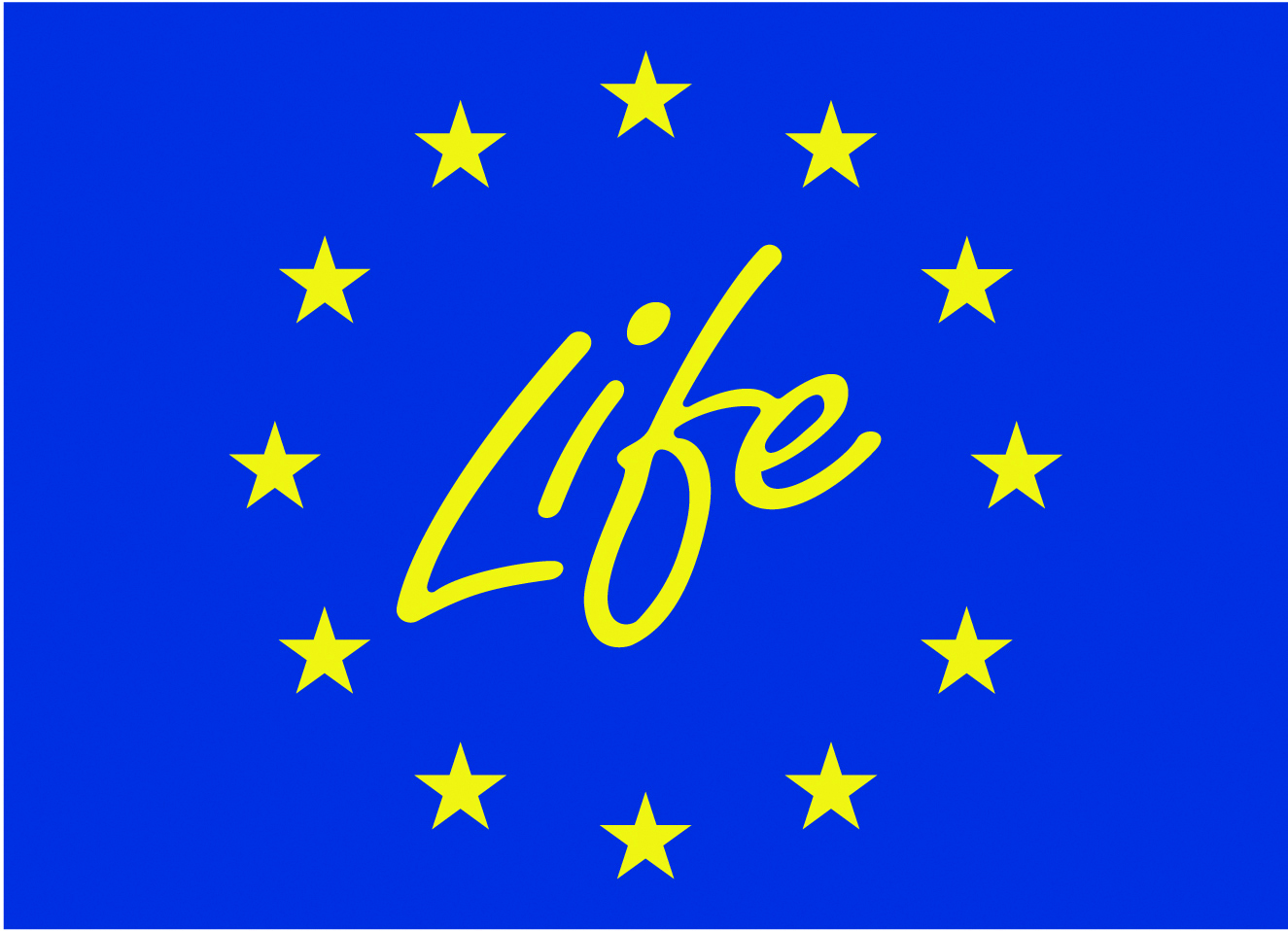 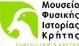 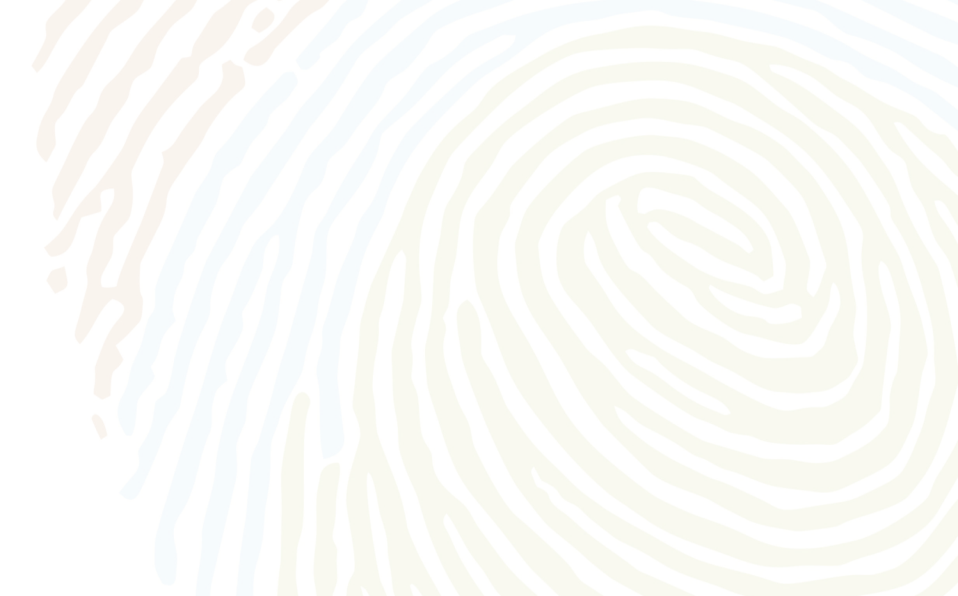 LIFE Natura Themis - LIFE14/GIE/GR/000026«Προώθηση της ευαισθητοποίησης για την άσκηση δίωξης για εγκλήματα κατά της άγριας ζωής και την ανάδειξη της περιβαλλοντικής ευθύνης για την αντιμετώπιση ζημιών έναντι της βιοποικιλότητας σε περιοχές του Δικτύου NATURA 2000 στην Κρήτη»
Αυτεπάγγελτη δίωξη διοικητικών οργάνων;
Παράβαση καθήκοντος 
αρμόδιων υπηρεσιών;
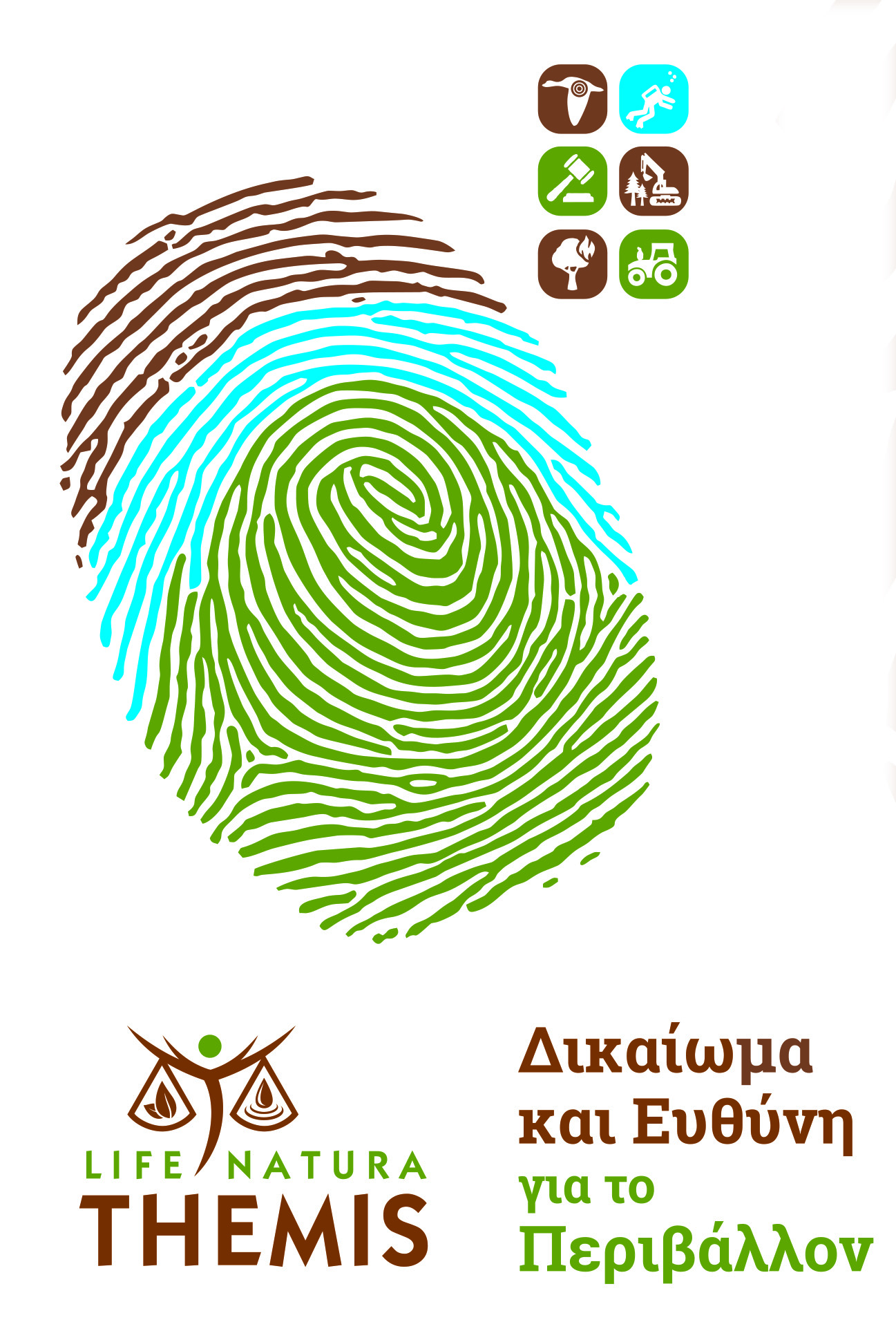 Το έργο LIFE14/GIE/GR/000026 χρηματοδοτείται σε ποσοστό 60% από το χρηματοδοτικό εργαλείο 
LIFE “Περιβαλλοντική Διακυβέρνηση & Πληροφόρηση” της Ευρωπαϊκής Επιτροπής.
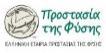 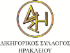 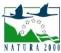 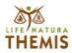 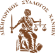 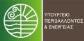 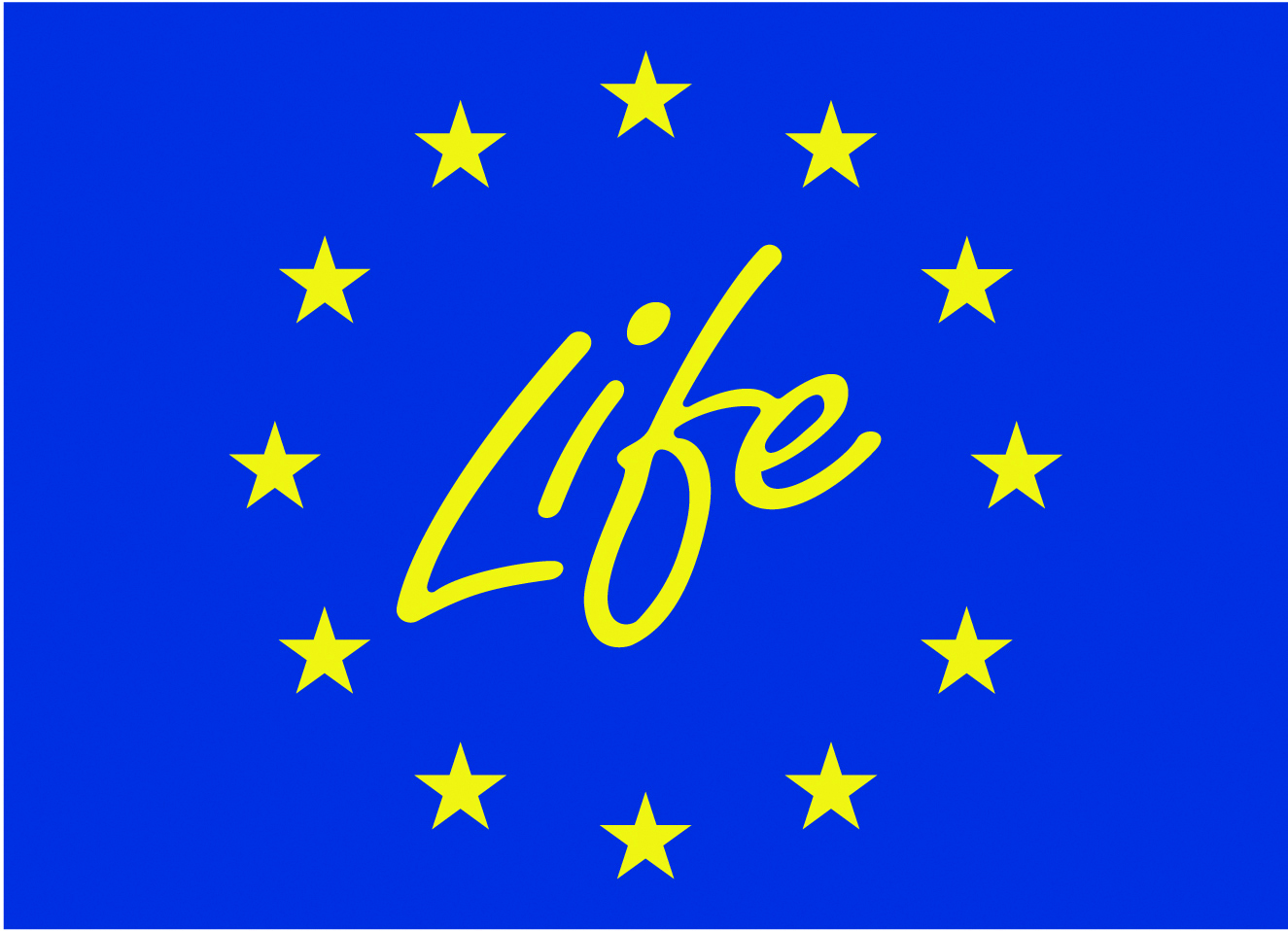 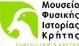 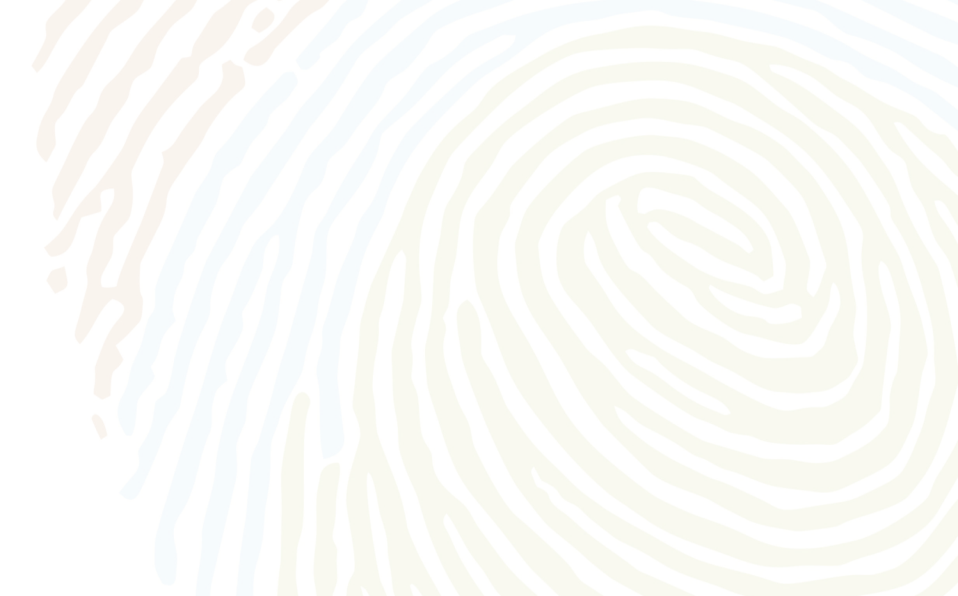 LIFE Natura Themis - LIFE14/GIE/GR/000026«Προώθηση της ευαισθητοποίησης για την άσκηση δίωξης για εγκλήματα κατά της άγριας ζωής και την ανάδειξη της περιβαλλοντικής ευθύνης για την αντιμετώπιση ζημιών έναντι της βιοποικιλότητας σε περιοχές του Δικτύου NATURA 2000 στην Κρήτη»
Β
ΠΑΡΑΓΡΑΦΗ ΤΟΥ ΑΞΙΟΠΟΙΝΟΥ
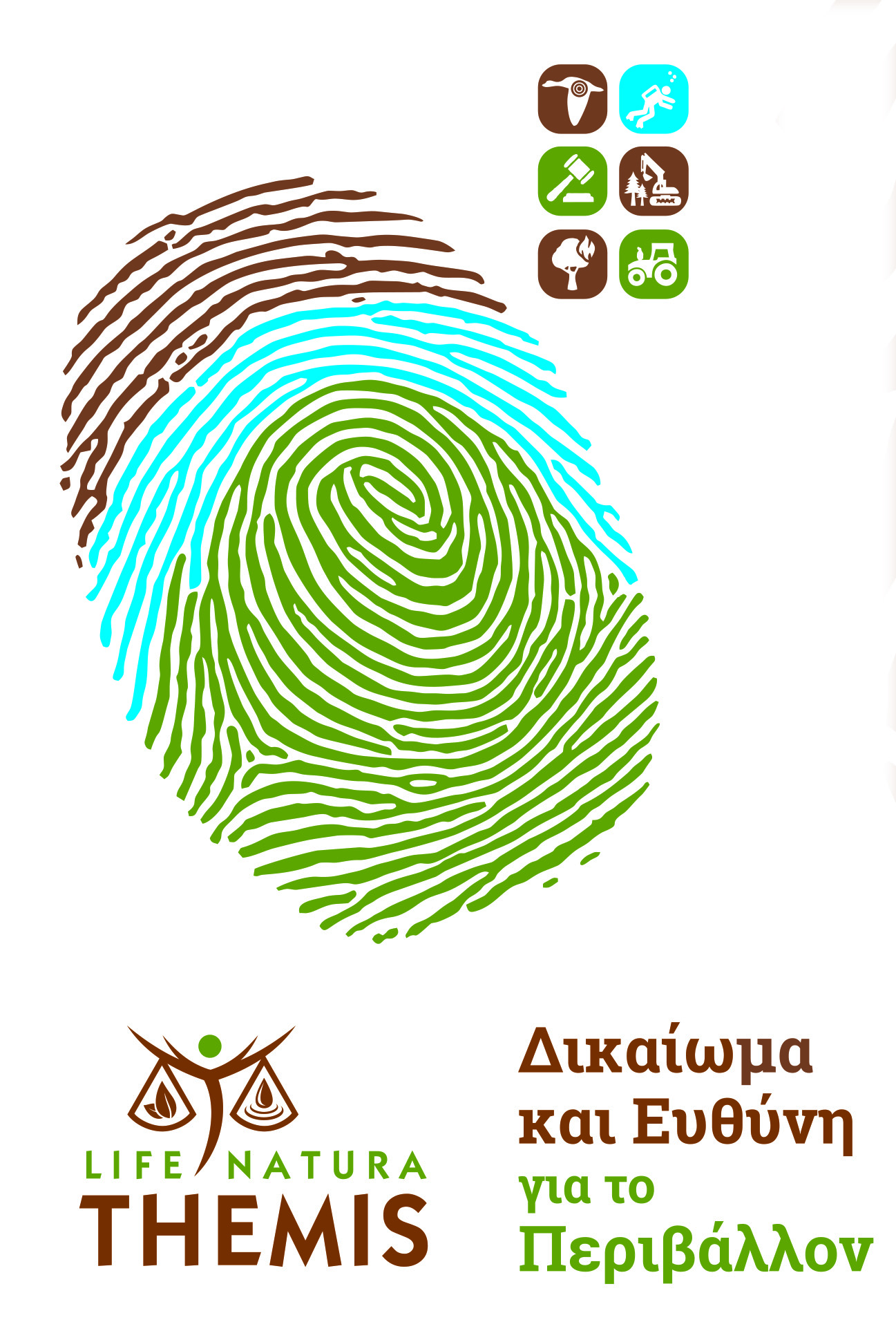 Το έργο LIFE14/GIE/GR/000026 χρηματοδοτείται σε ποσοστό 60% από το χρηματοδοτικό εργαλείο 
LIFE “Περιβαλλοντική Διακυβέρνηση & Πληροφόρηση” της Ευρωπαϊκής Επιτροπής.
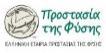 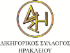 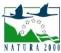 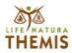 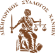 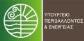 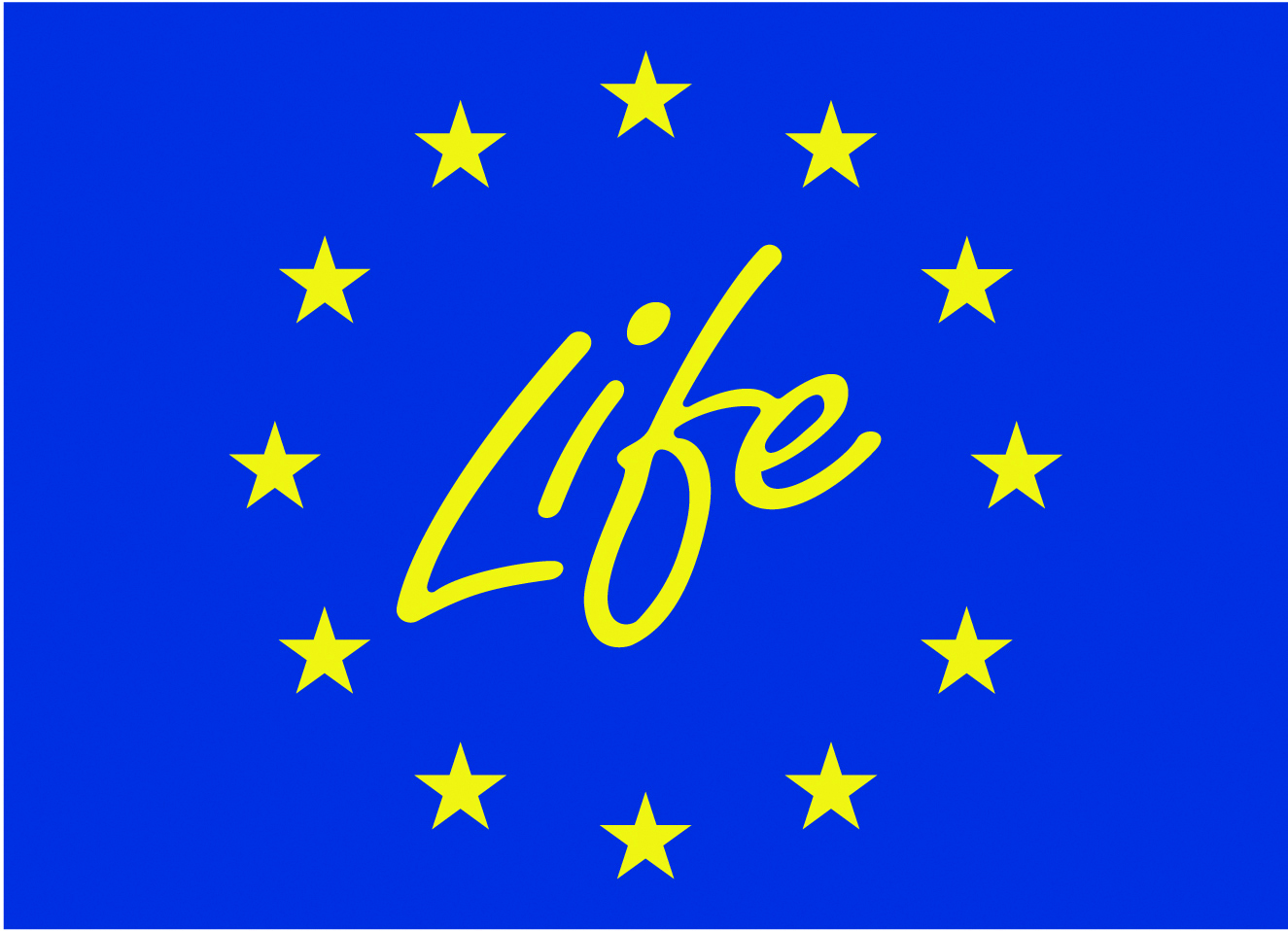 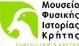 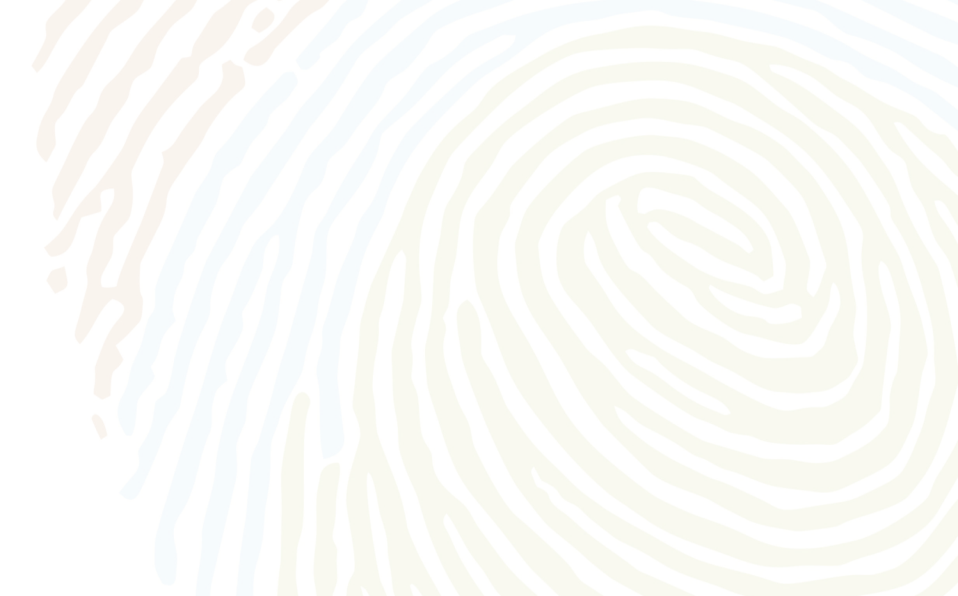 LIFE Natura Themis - LIFE14/GIE/GR/000026«Προώθηση της ευαισθητοποίησης για την άσκηση δίωξης για εγκλήματα κατά της άγριας ζωής και την ανάδειξη της περιβαλλοντικής ευθύνης για την αντιμετώπιση ζημιών έναντι της βιοποικιλότητας σε περιοχές του Δικτύου NATURA 2000 στην Κρήτη»
α. 8, παρ. 3α του 
ν. 4411/2016
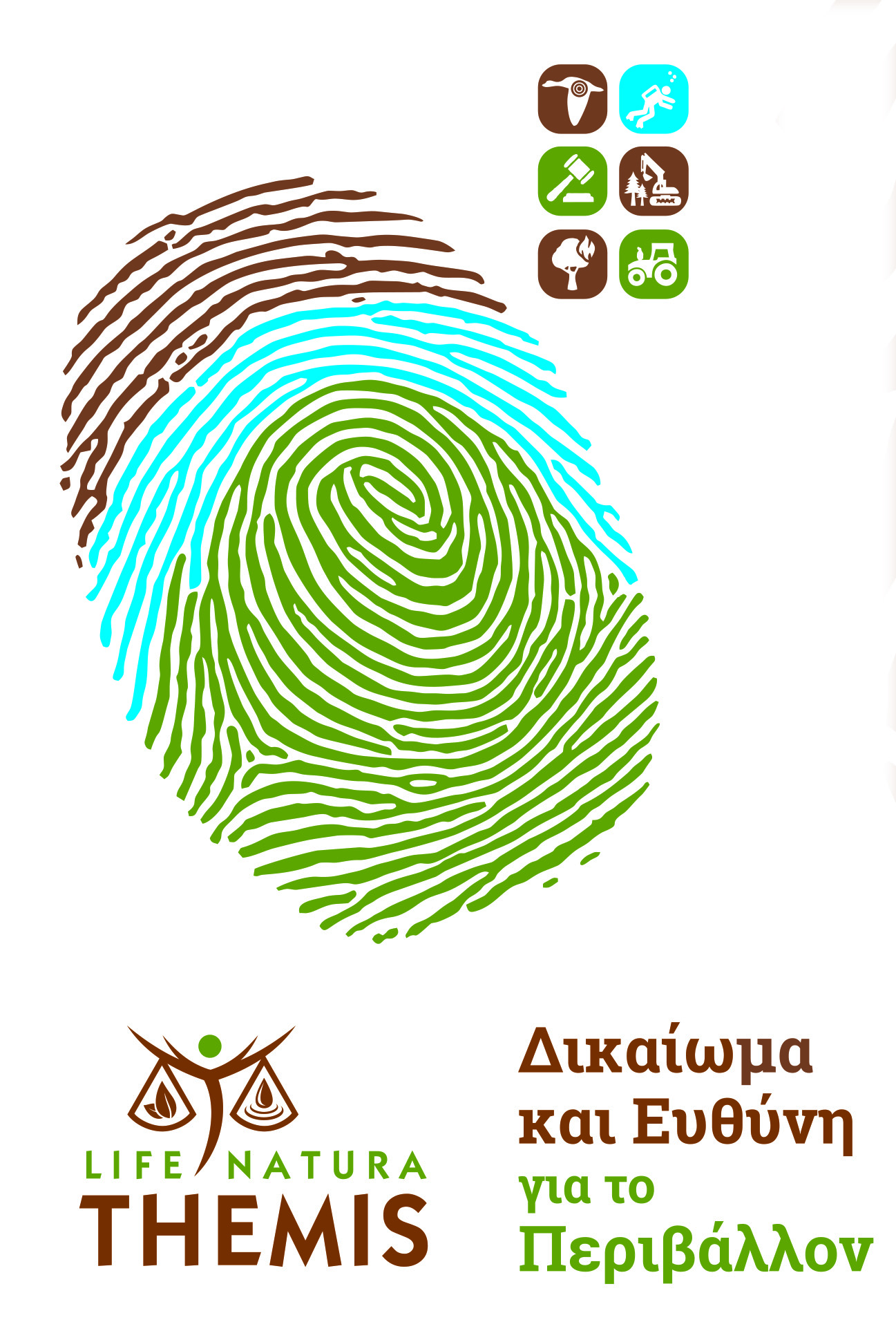 Το έργο LIFE14/GIE/GR/000026 χρηματοδοτείται σε ποσοστό 60% από το χρηματοδοτικό εργαλείο 
LIFE “Περιβαλλοντική Διακυβέρνηση & Πληροφόρηση” της Ευρωπαϊκής Επιτροπής.
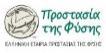 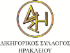 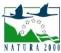 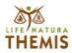 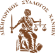 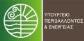 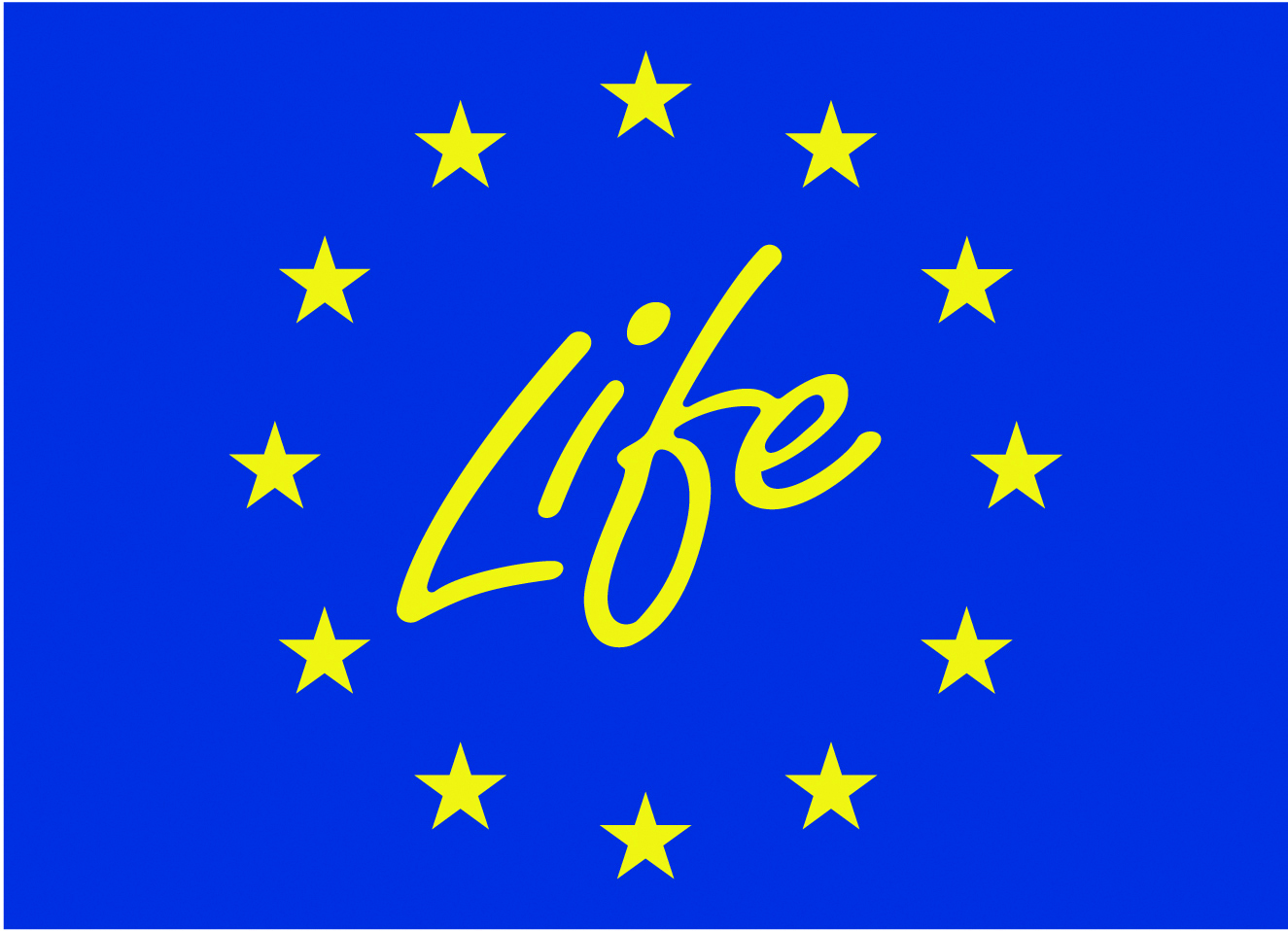 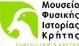 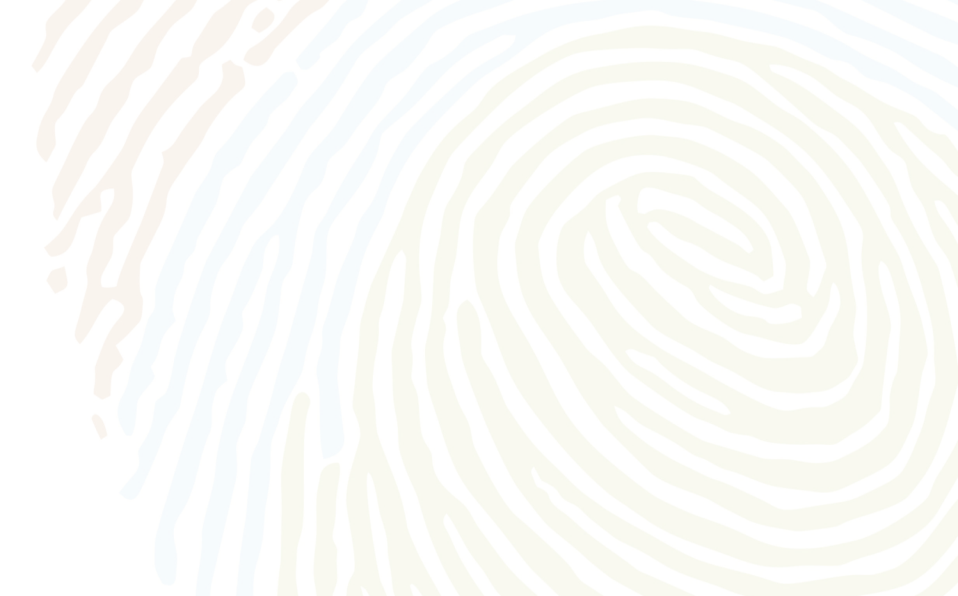 LIFE Natura Themis - LIFE14/GIE/GR/000026«Προώθηση της ευαισθητοποίησης για την άσκηση δίωξης για εγκλήματα κατά της άγριας ζωής και την ανάδειξη της περιβαλλοντικής ευθύνης για την αντιμετώπιση ζημιών έναντι της βιοποικιλότητας σε περιοχές του Δικτύου NATURA 2000 στην Κρήτη»
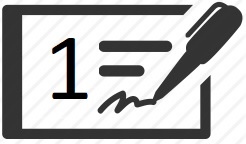 α. 4 του ν. 4043/2012


α. 8, παρ. 3 του ν. 4198/2013


α. 8, παρ. 3α του ν. 4411/2016
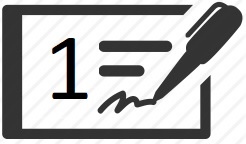 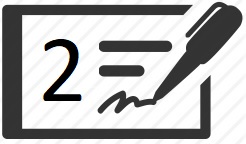 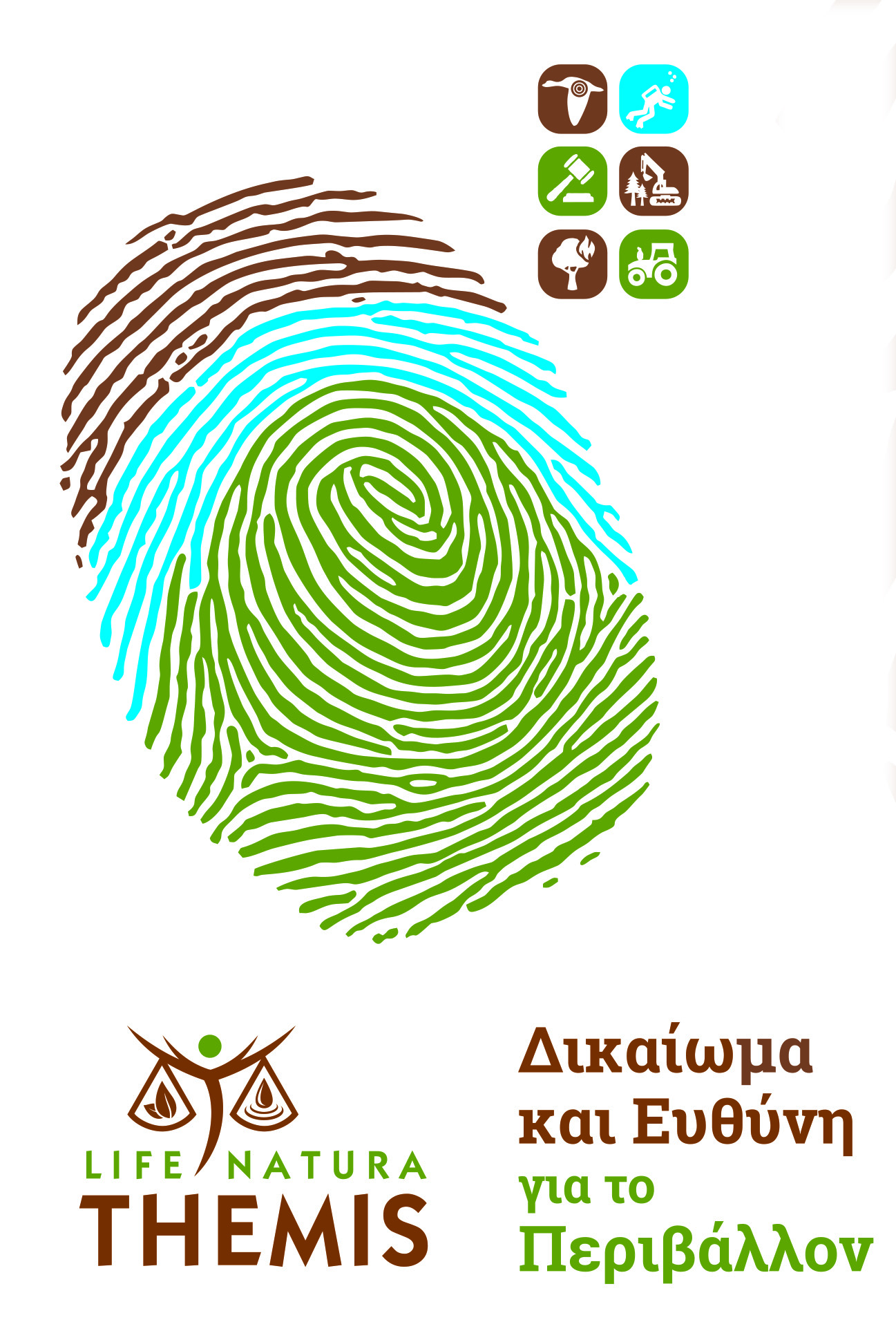 Το έργο LIFE14/GIE/GR/000026 χρηματοδοτείται σε ποσοστό 60% από το χρηματοδοτικό εργαλείο 
LIFE “Περιβαλλοντική Διακυβέρνηση & Πληροφόρηση” της Ευρωπαϊκής Επιτροπής.
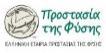 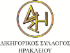 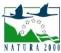 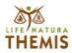 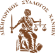 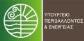 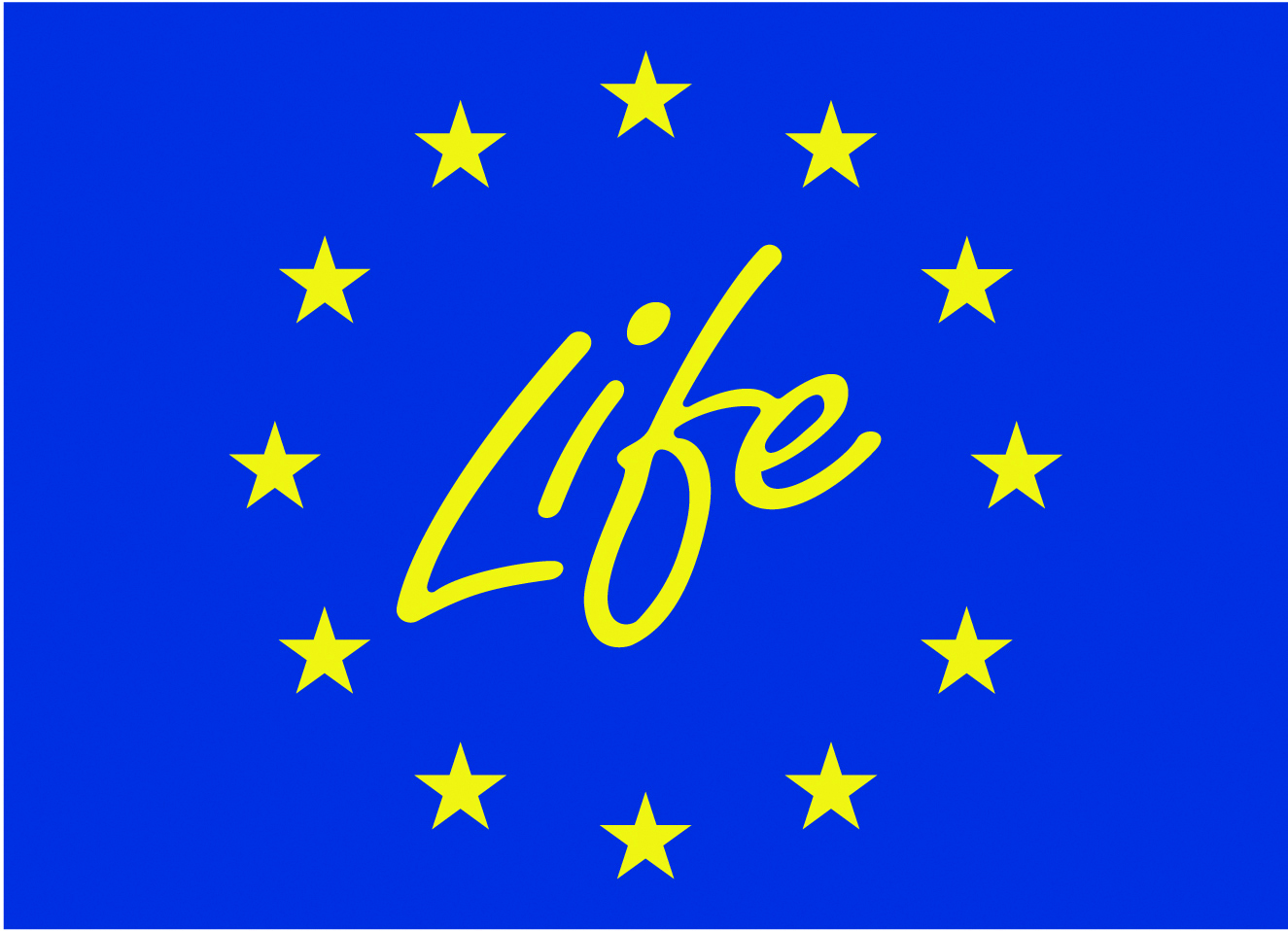 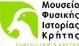 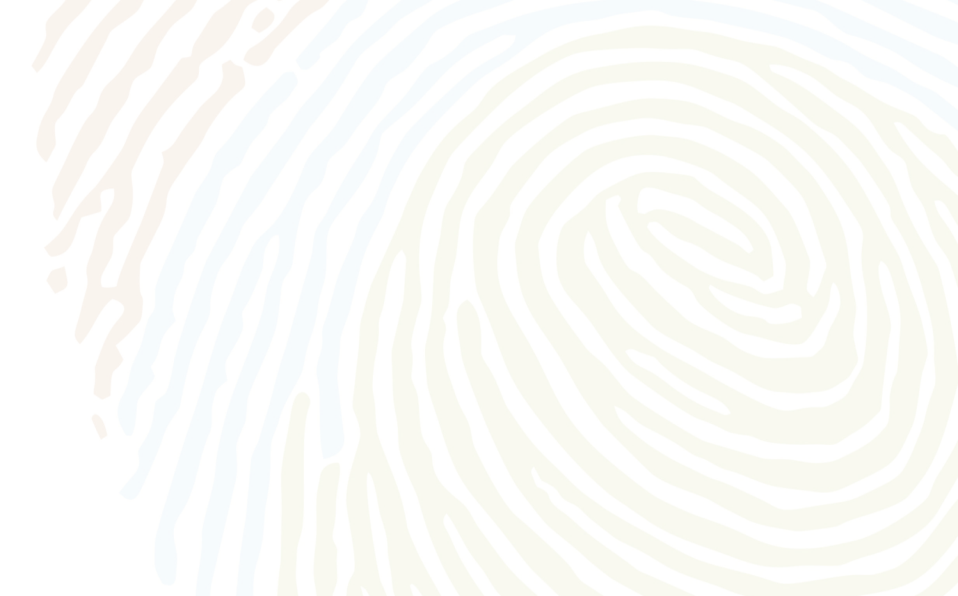 LIFE Natura Themis - LIFE14/GIE/GR/000026«Προώθηση της ευαισθητοποίησης για την άσκηση δίωξης για εγκλήματα κατά της άγριας ζωής και την ανάδειξη της περιβαλλοντικής ευθύνης για την αντιμετώπιση ζημιών έναντι της βιοποικιλότητας σε περιοχές του Δικτύου NATURA 2000 στην Κρήτη»
Παράνομη βόσκηση, α. 39 του ν. 3585/2007  πταίσμα άρ. 38 παρ. 2 Ν. 4055/2012 (ποινή έως τριών μηνών)
Τοποθέτηση δηλητηρίων, 
α. 8 παρ. 1  KYA H.Π. 37338/1807/E.103/1-9-10 
(ποινή έως 2 χρόνια)
Παράνομη υλοτομία αξίας έως 300 ευρώ άρθρων 268 του ν.δ. 86/1969 (κράτηση)
Οργανωμένες κατασκηνώσεις χωρίς άδεια ΕΟΤ, α. 9 και 10 του ν. 392/1976 
(ποινή έως έξι μήνες)
Παράνομη υλοτομία αξίας έως 300 ευρώ άρθρων 268 του ν.δ. 86/1969 σ.σ. 381 ΠΚ (ποινή έως 2 χρόνια)
Παράνομη θήρα εντός ΚΑΖ, 254 παρ. 6 σ.σ. 287 παρ. 9 του Ν.Δ. 86/69 (ποινή έως 2 χρόνια)
Μεταφορά όπλου, θήρα χωρίς άδεια, ομαδική θήρα κ.α. σε περίοδο απαγόρευσης θήρας, α. 251, 256, 258, 259 του Ν. 86/69 (κράτηση)
Παράνομη θήρα με πλωτά & μηχανοκίνητα μέσα, 258 παρ. 1α, β σ.σ. 287 παρ. 5 του Ν.Δ. 86/69 (ποινή έως 2 χρόνια)
(ποινή έως 2 χρόνια)
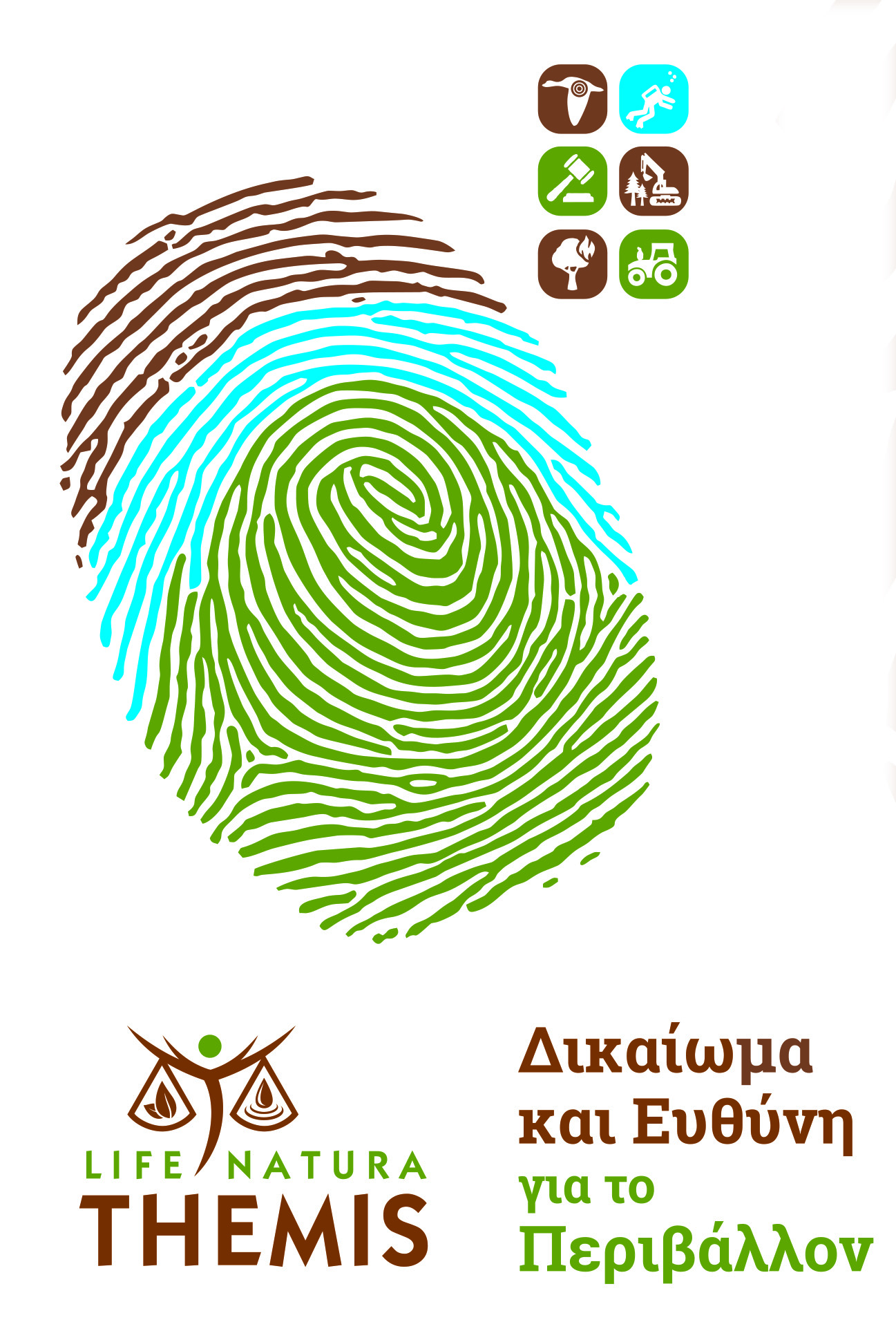 Το έργο LIFE14/GIE/GR/000026 χρηματοδοτείται σε ποσοστό 60% από το χρηματοδοτικό εργαλείο 
LIFE “Περιβαλλοντική Διακυβέρνηση & Πληροφόρηση” της Ευρωπαϊκής Επιτροπής.
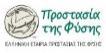 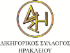 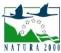 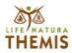 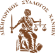 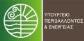 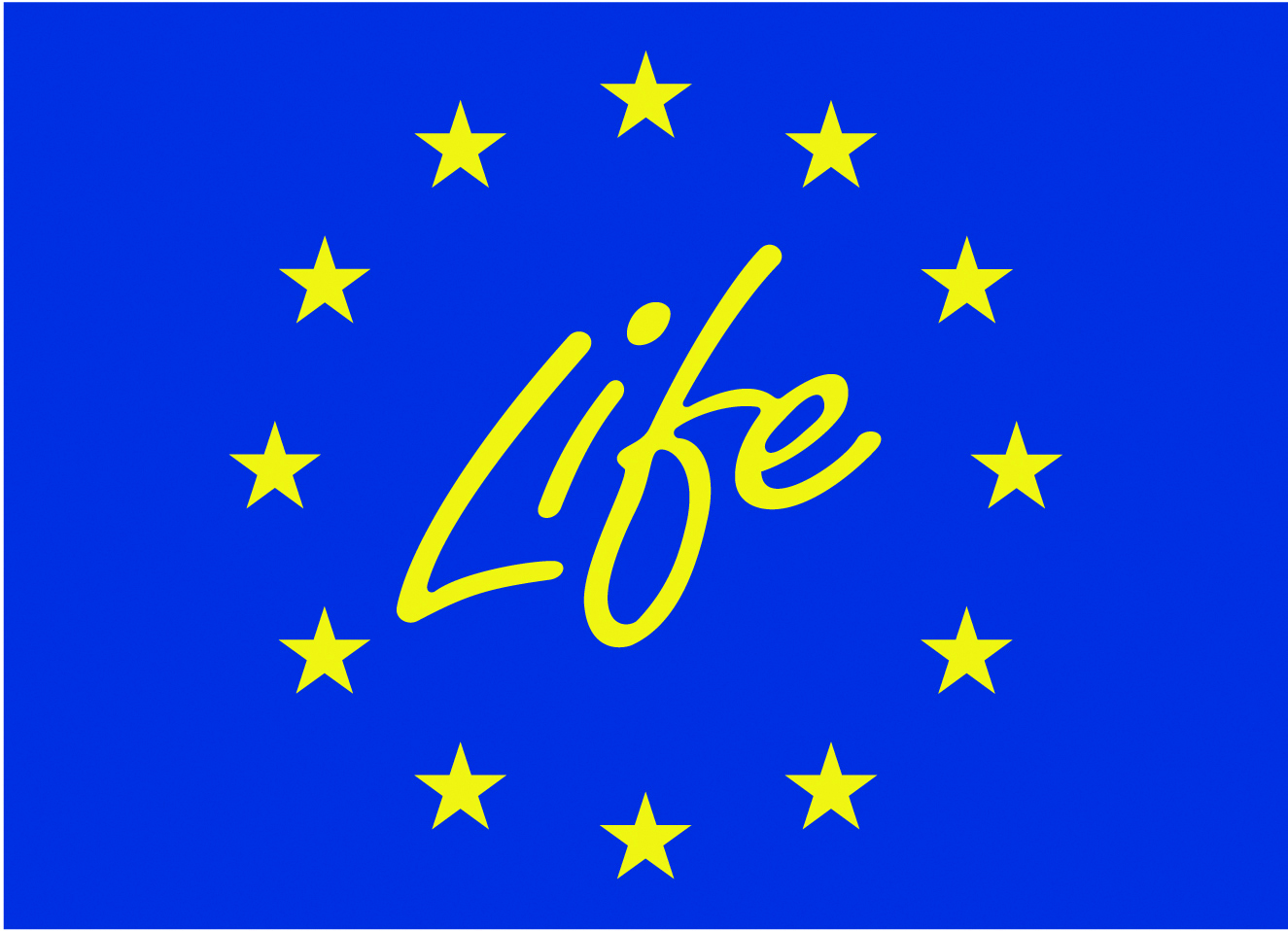 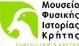 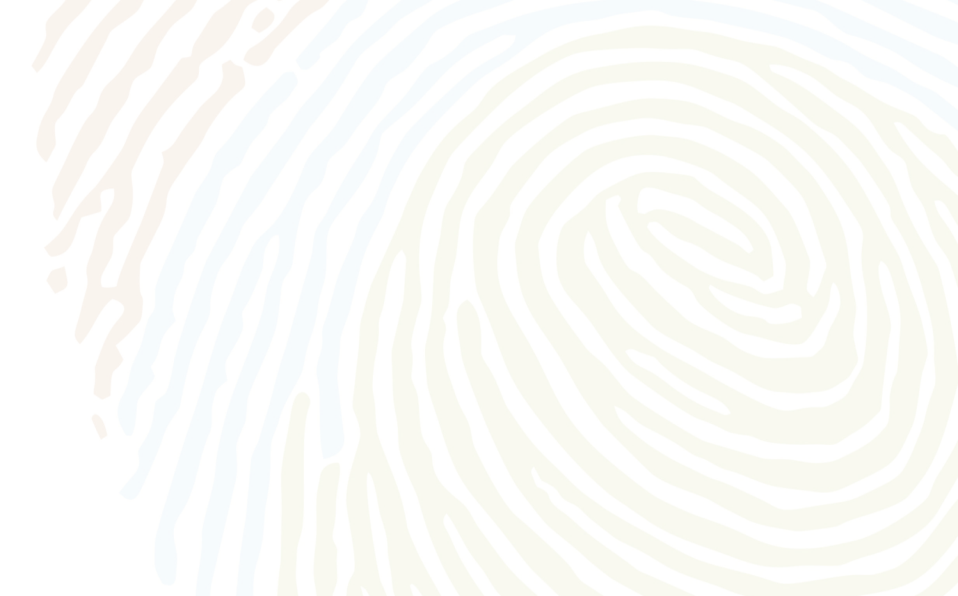 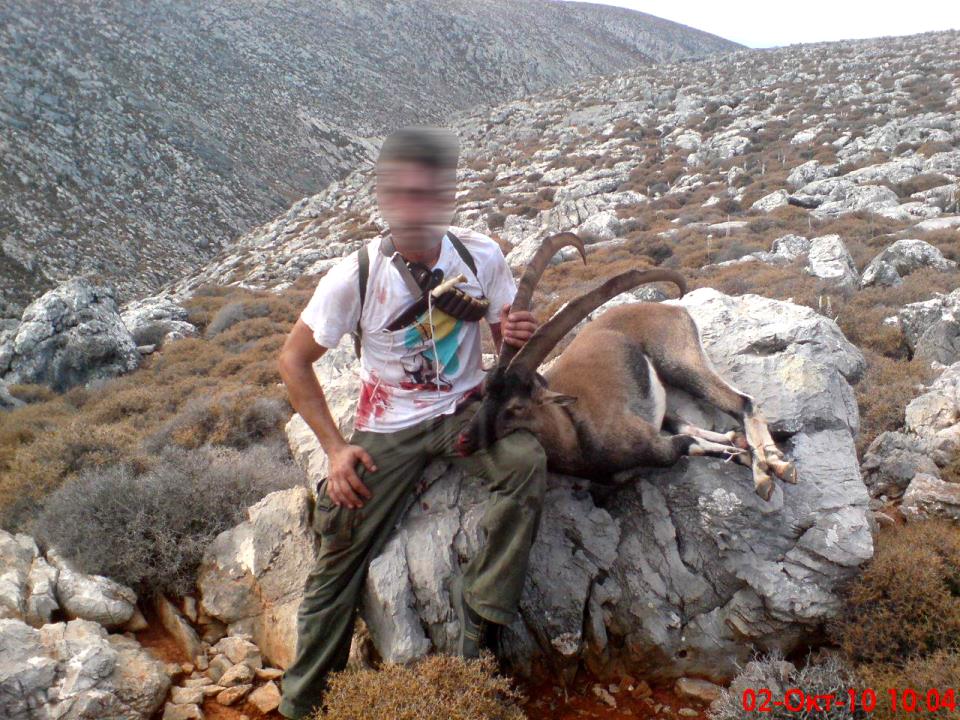 Θήρα ειδών που δεν επιτρέπεται το κυνήγι τους (Άρθρα 251, 256, 258, 259 του Ν. 86/69 )
Έκθεση νεκρών θηραμάτων σε κοινή θέα (258 § 2ε Ν.Δ.86/69)
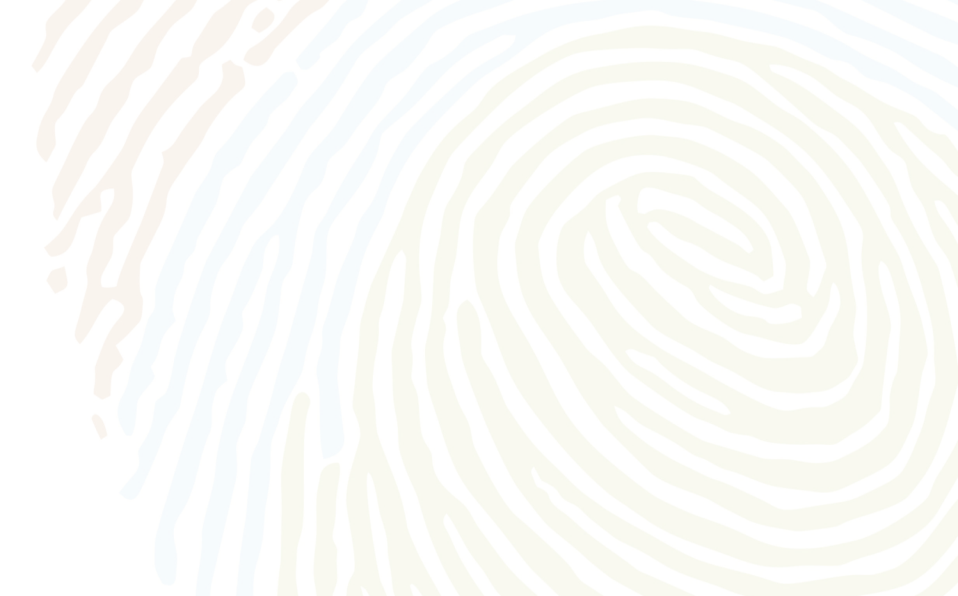 LIFE Natura Themis - LIFE14/GIE/GR/000026«Προώθηση της ευαισθητοποίησης για την άσκηση δίωξης για εγκλήματα κατά της άγριας ζωής και την ανάδειξη της περιβαλλοντικής ευθύνης για την αντιμετώπιση ζημιών έναντι της βιοποικιλότητας σε περιοχές του Δικτύου NATURA 2000 στην Κρήτη»
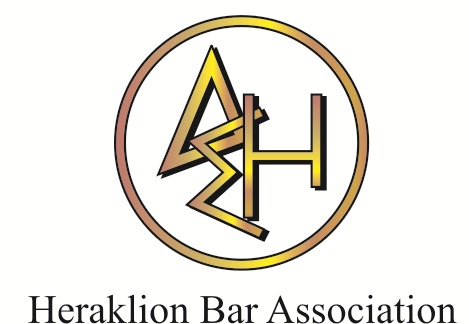 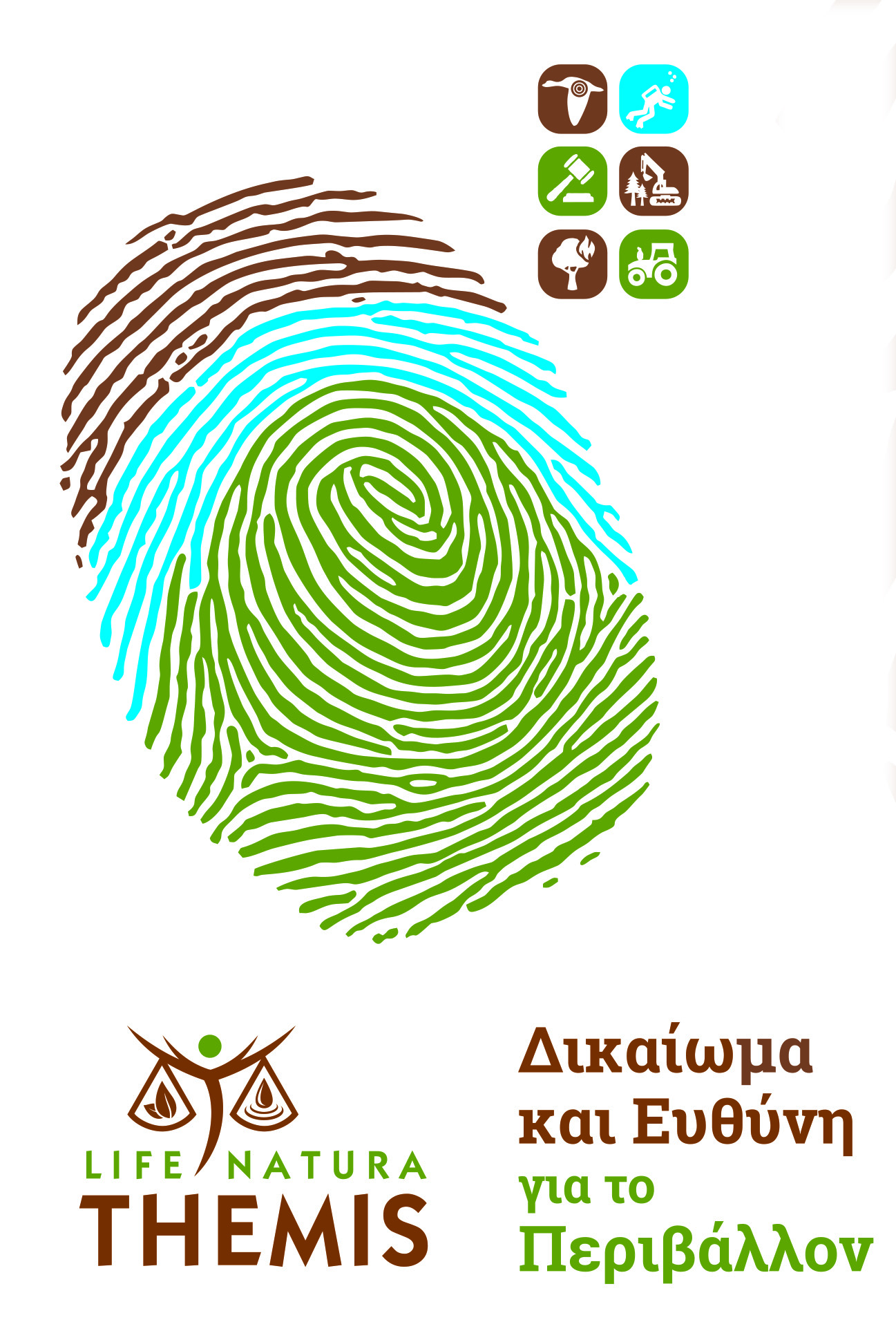 Το έργο LIFE14/GIE/GR/000026 χρηματοδοτείται σε ποσοστό 60% από το χρηματοδοτικό εργαλείο 
LIFE “Περιβαλλοντική Διακυβέρνηση & Πληροφόρηση” της Ευρωπαϊκής Επιτροπής.
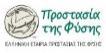 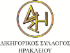 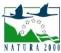 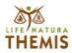 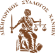 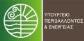 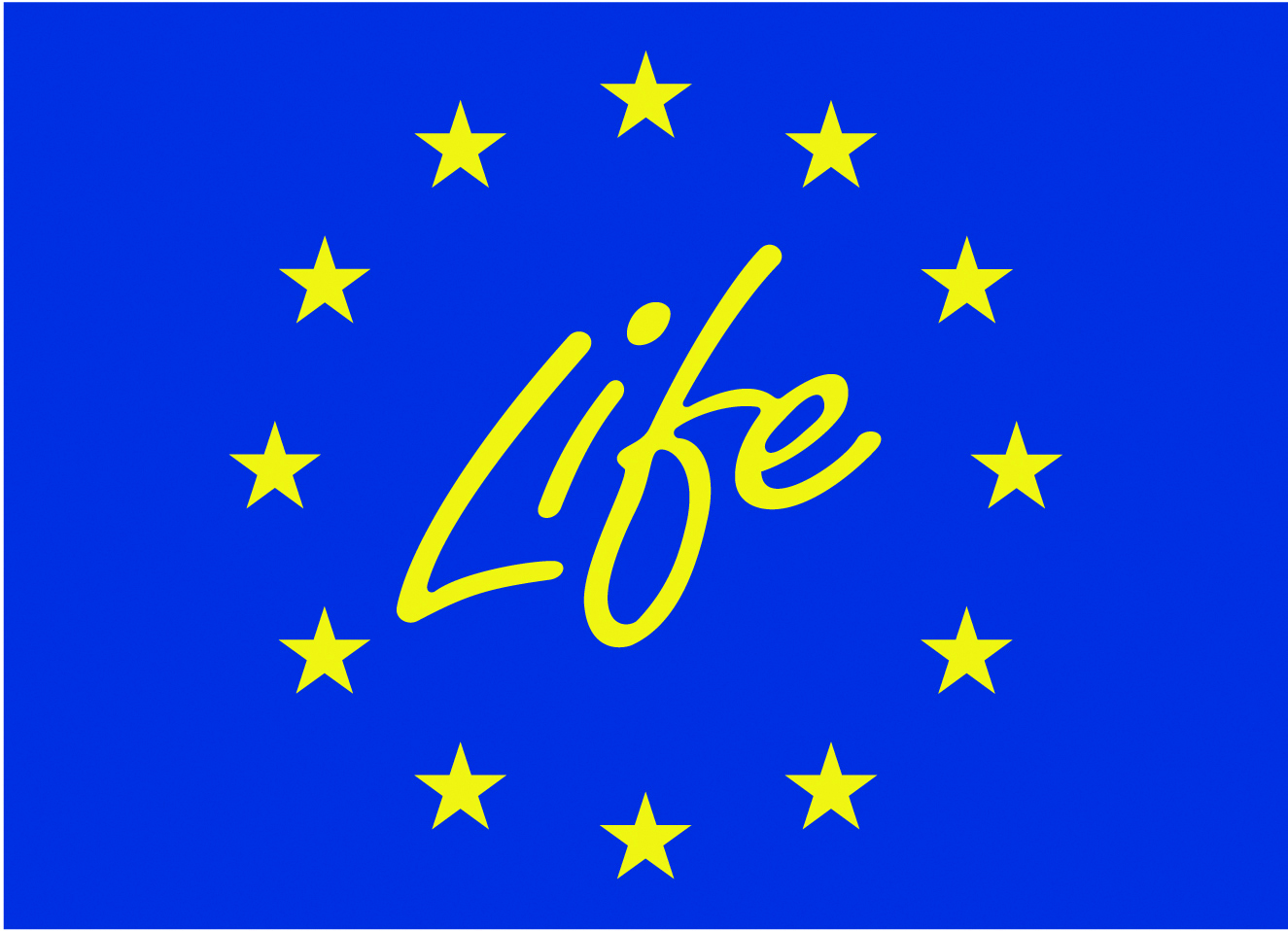 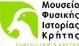 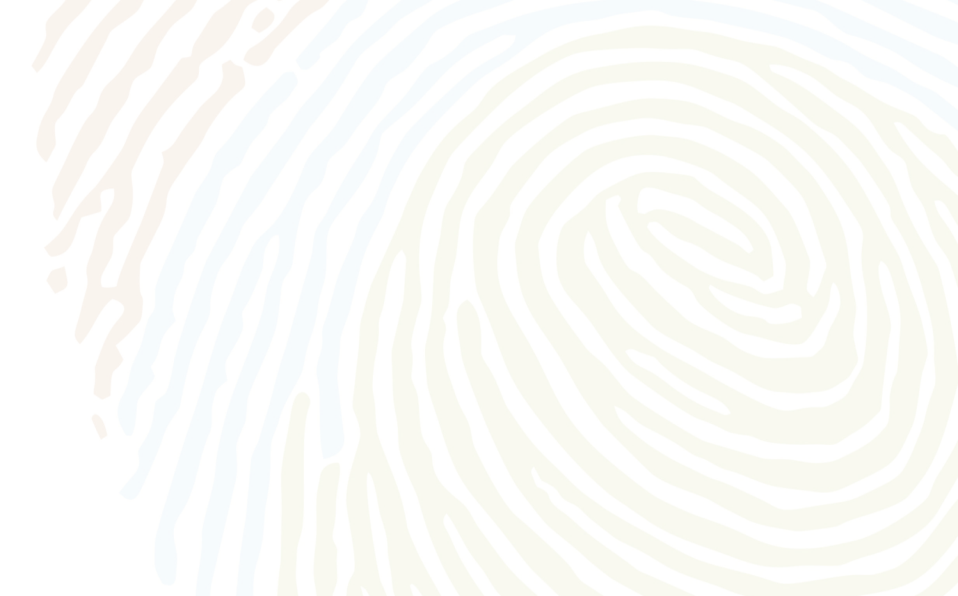 LIFE Natura Themis - LIFE14/GIE/GR/000026«Προώθηση της ευαισθητοποίησης για την άσκηση δίωξης για εγκλήματα κατά της άγριας ζωής και την ανάδειξη της περιβαλλοντικής ευθύνης για την αντιμετώπιση ζημιών έναντι της βιοποικιλότητας σε περιοχές του Δικτύου NATURA 2000 στην Κρήτη»
Ευχαριστούμε
(…και παρακαλούμε για δικές σας ενέργειες)
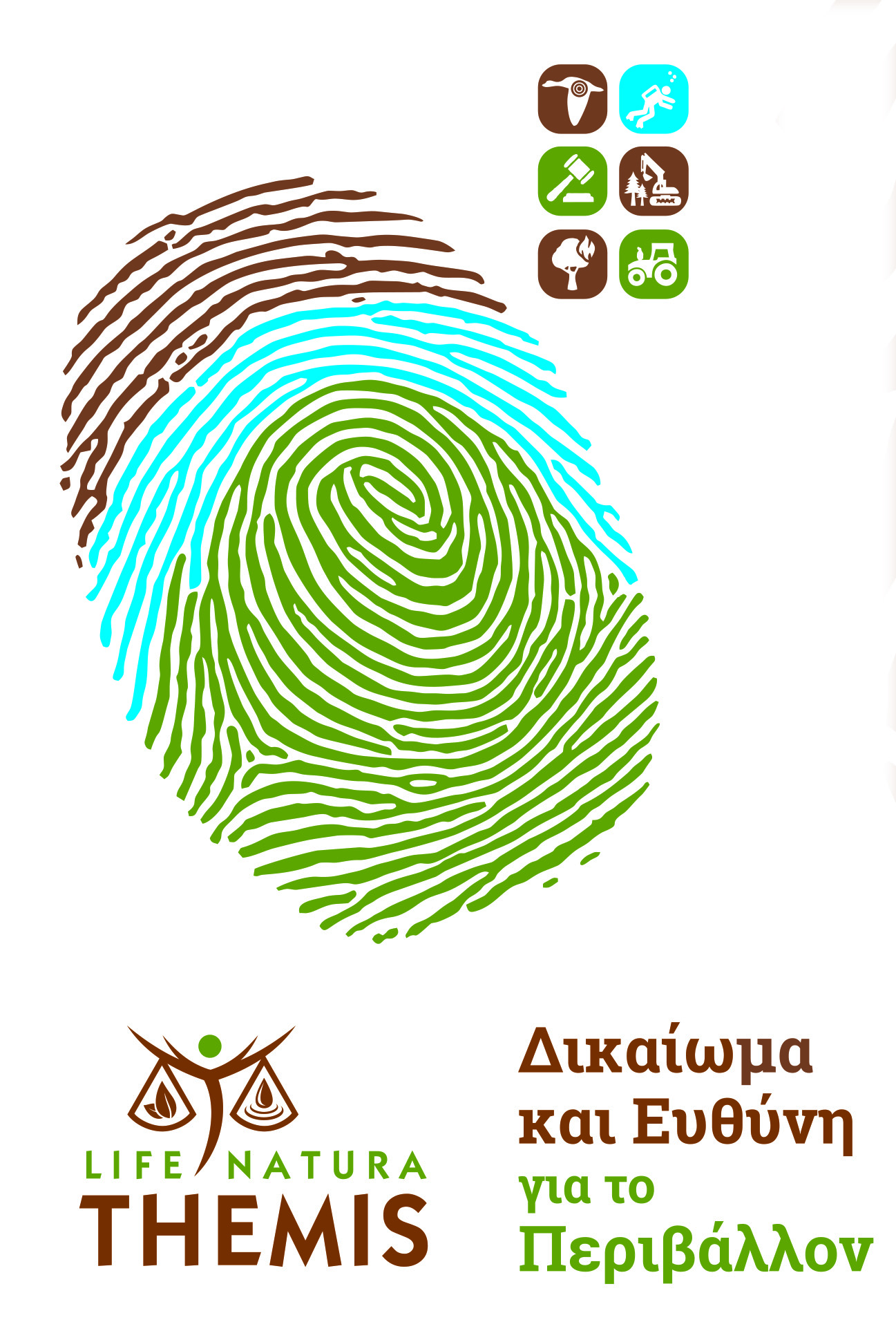 Το έργο LIFE14/GIE/GR/000026 χρηματοδοτείται σε ποσοστό 60% από το χρηματοδοτικό εργαλείο 
LIFE “Περιβαλλοντική Διακυβέρνηση & Πληροφόρηση” της Ευρωπαϊκής Επιτροπής.
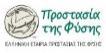 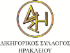 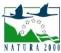 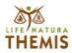 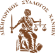 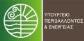 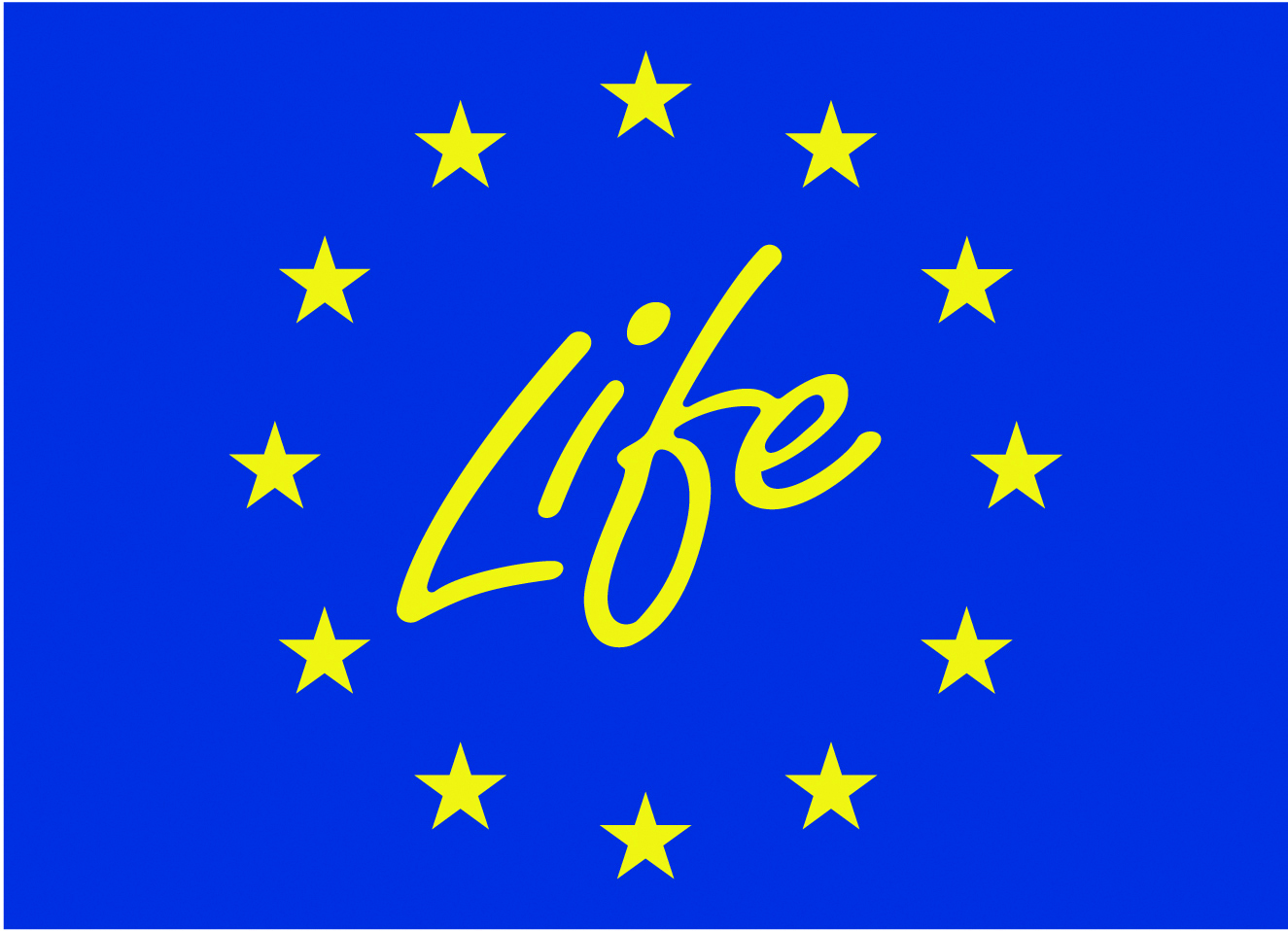 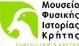